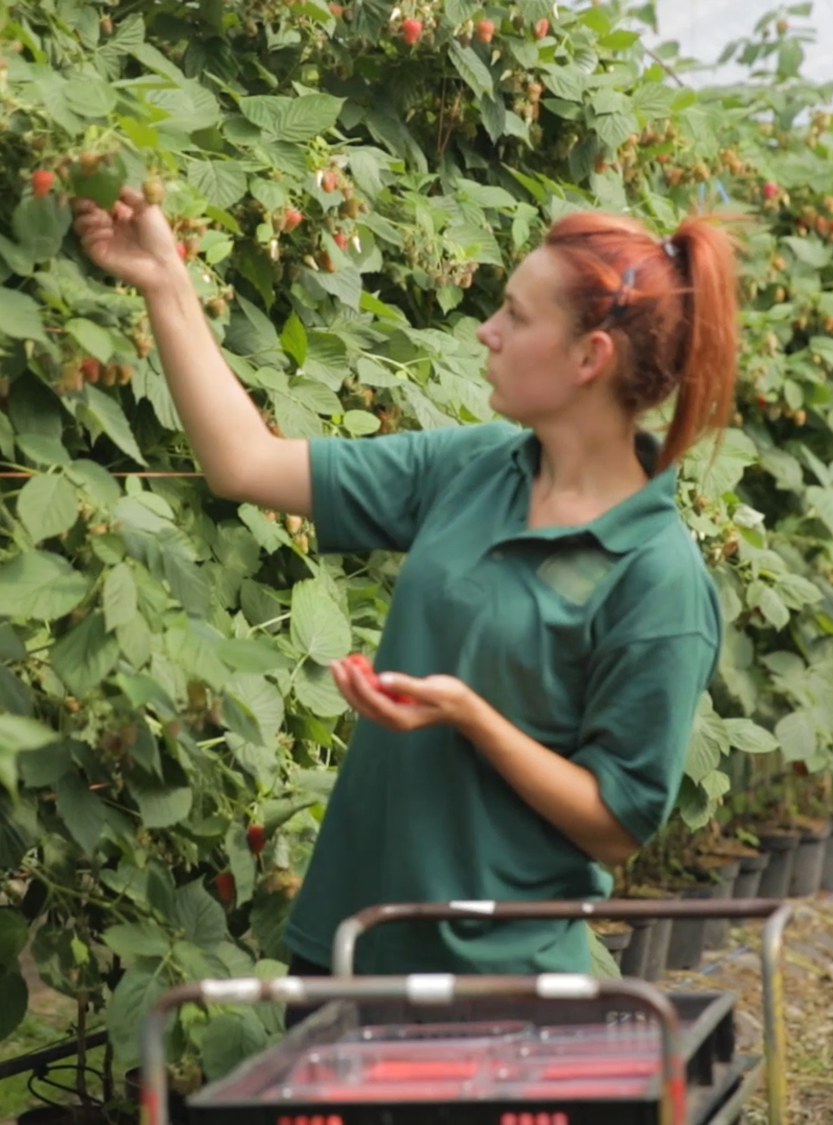 Just Good Work for SWS
The Just Good Work app provides clear advice and guidance for workers in their own language, helping protect workers from hidden exploitation risks during recruitment and on farm, and make sure they have a positive experience when working in UK agriculture and horticulture so that they wish to return next season.
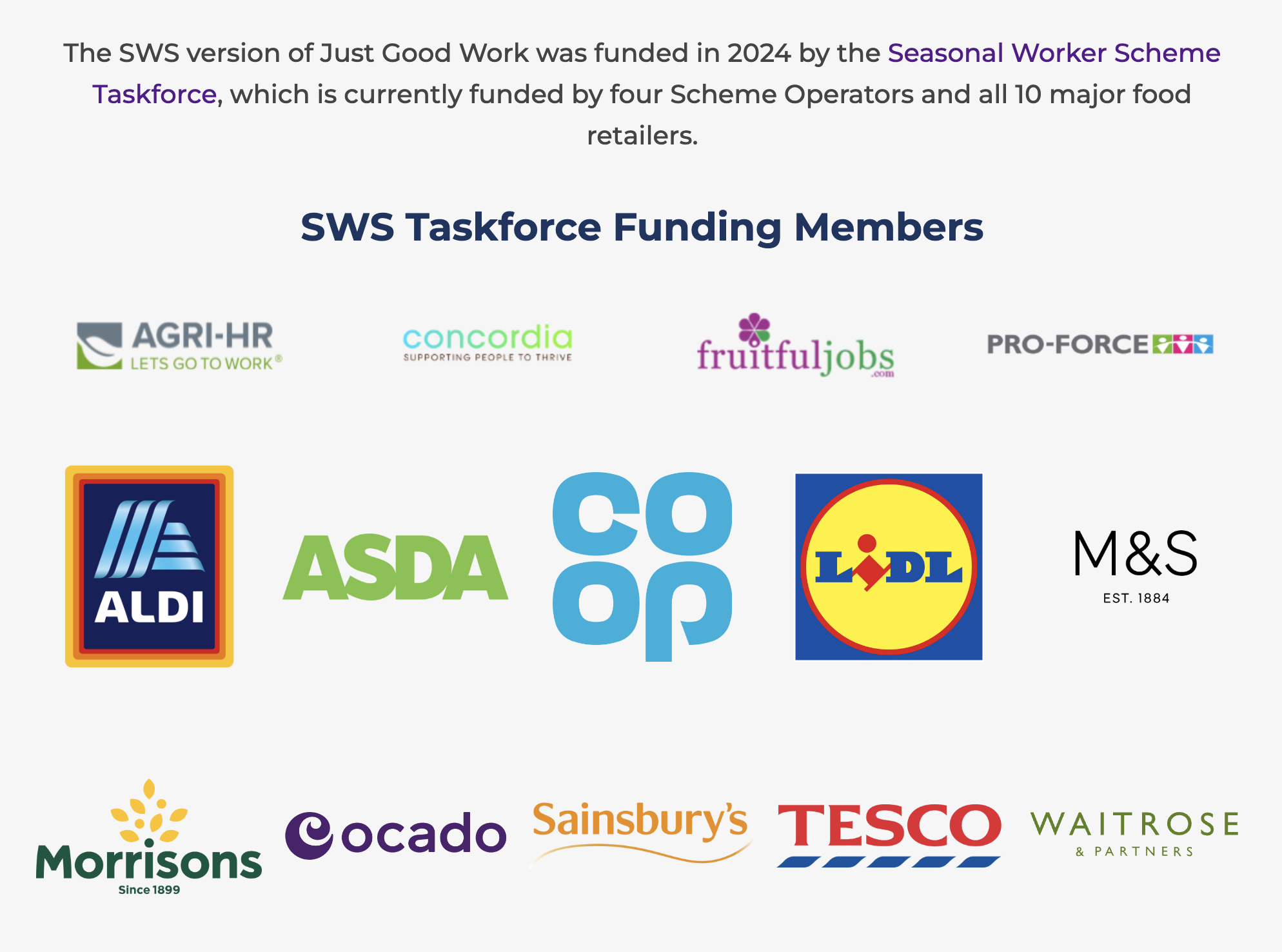 10/21/2022
‹#›
Post: Retailers, Operators, Suppliers
Suggested post text 

We're partnering with Just Good Work: a free and independent mobile app that equips all UK workers with information and advice to ensure they enjoy safe and legal recruitment and employment in the UK 

The app is available in:
English, Albanian, Bulgarian, Polish, Russian, Ukrainian, Romanian, Vietnamese, Bahasa Indonesian, Nepali

See more: http://sws.justgood.work/
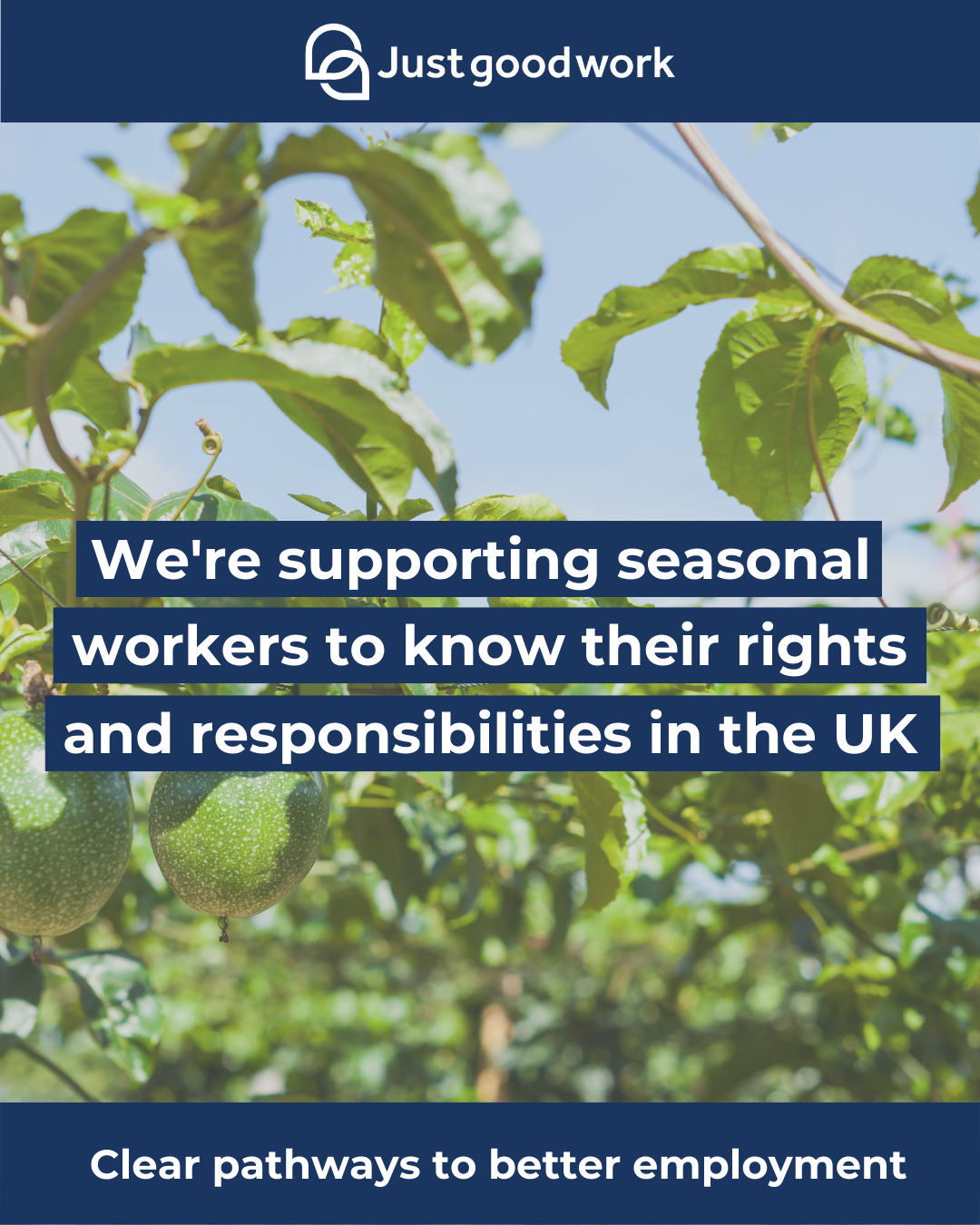 ‹#›
Translations: Induction, emails etc.
The following pages (6-15) include translated work code instructions in this language order: English, Bulgarian, Polish, Romanian, Russian, Serbian, Ukrainian, Nepali, Vietnamese, Indonesian
‹#›
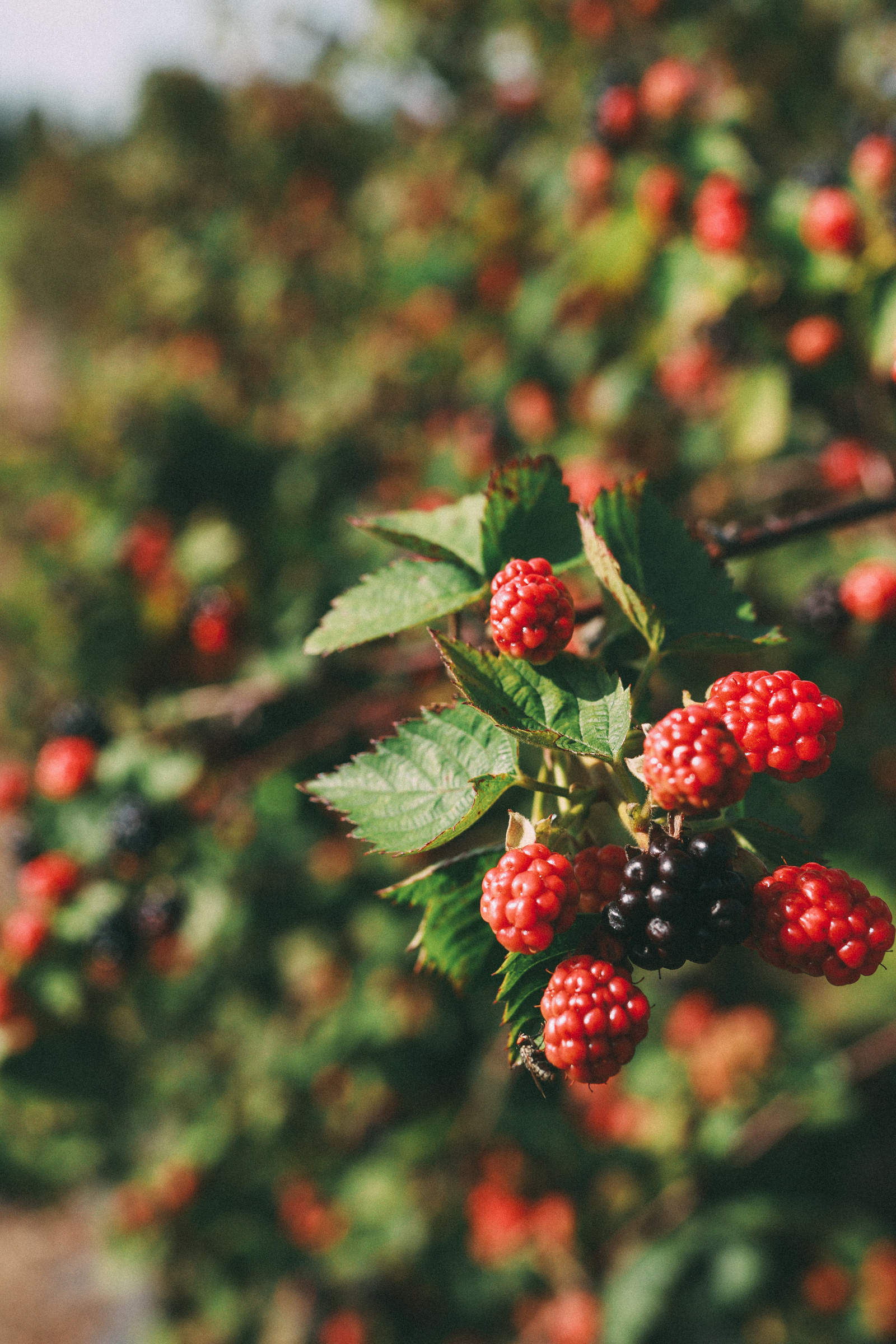 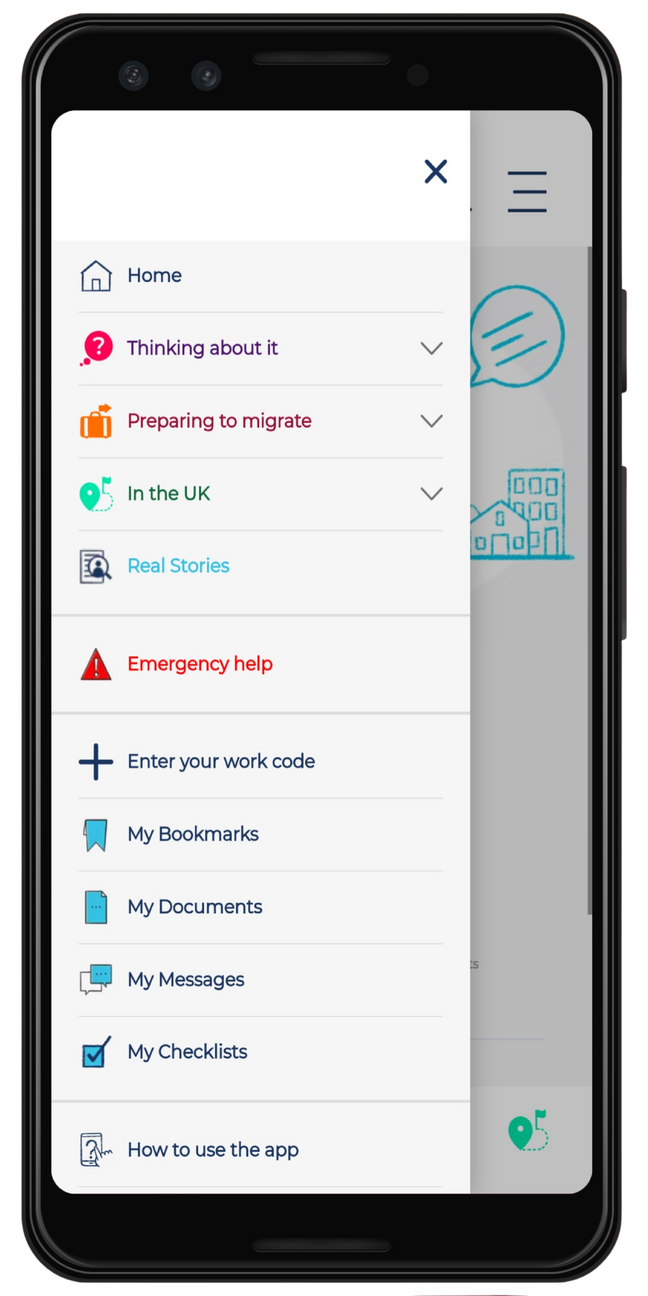 To get the latest information and regular updates on short term seasonal work in the UK, use the code you have been given by your sponsor or scheme operator.
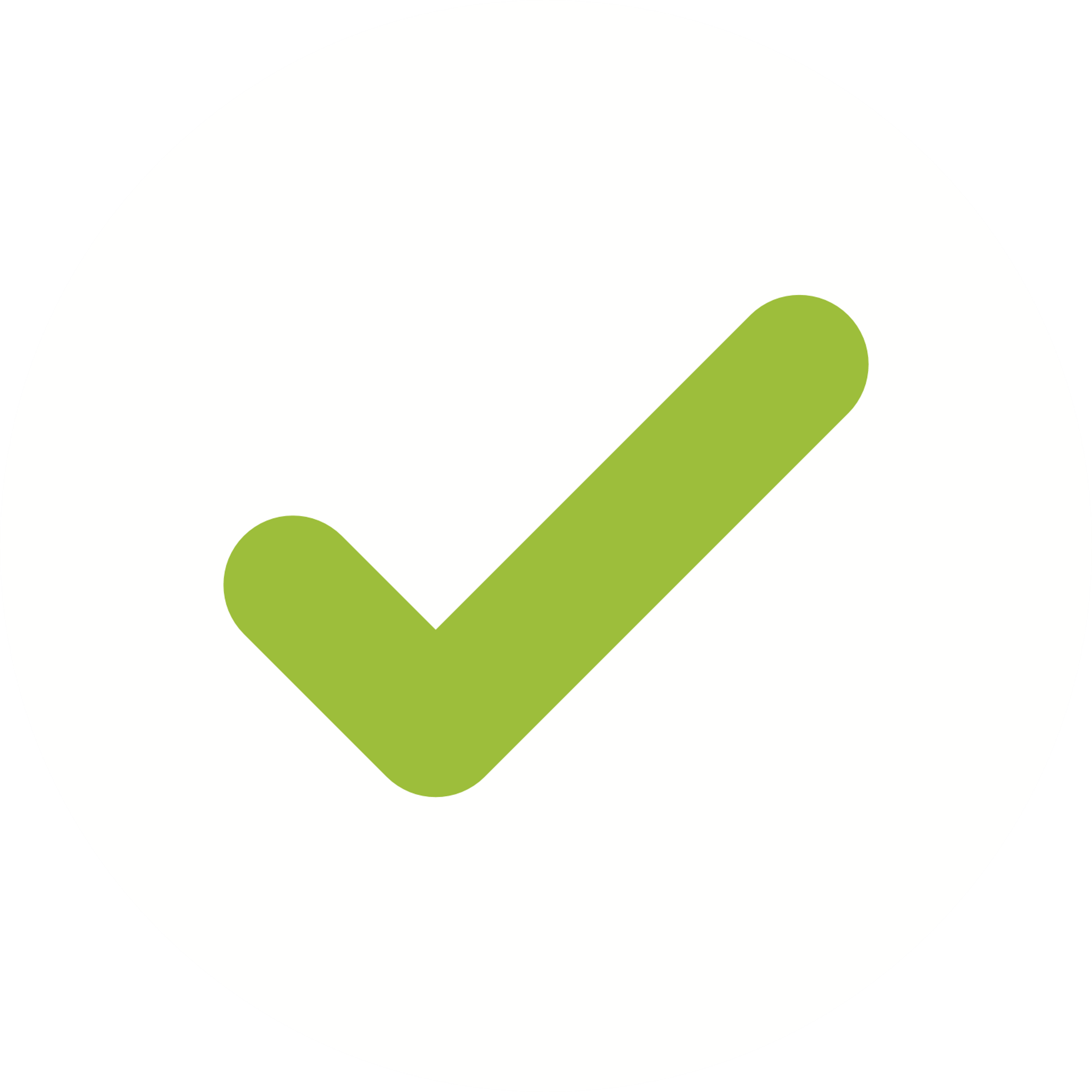 If you haven't been given one you can use the code SWSG287 in the 'Enter your work code' section of the menu bar.
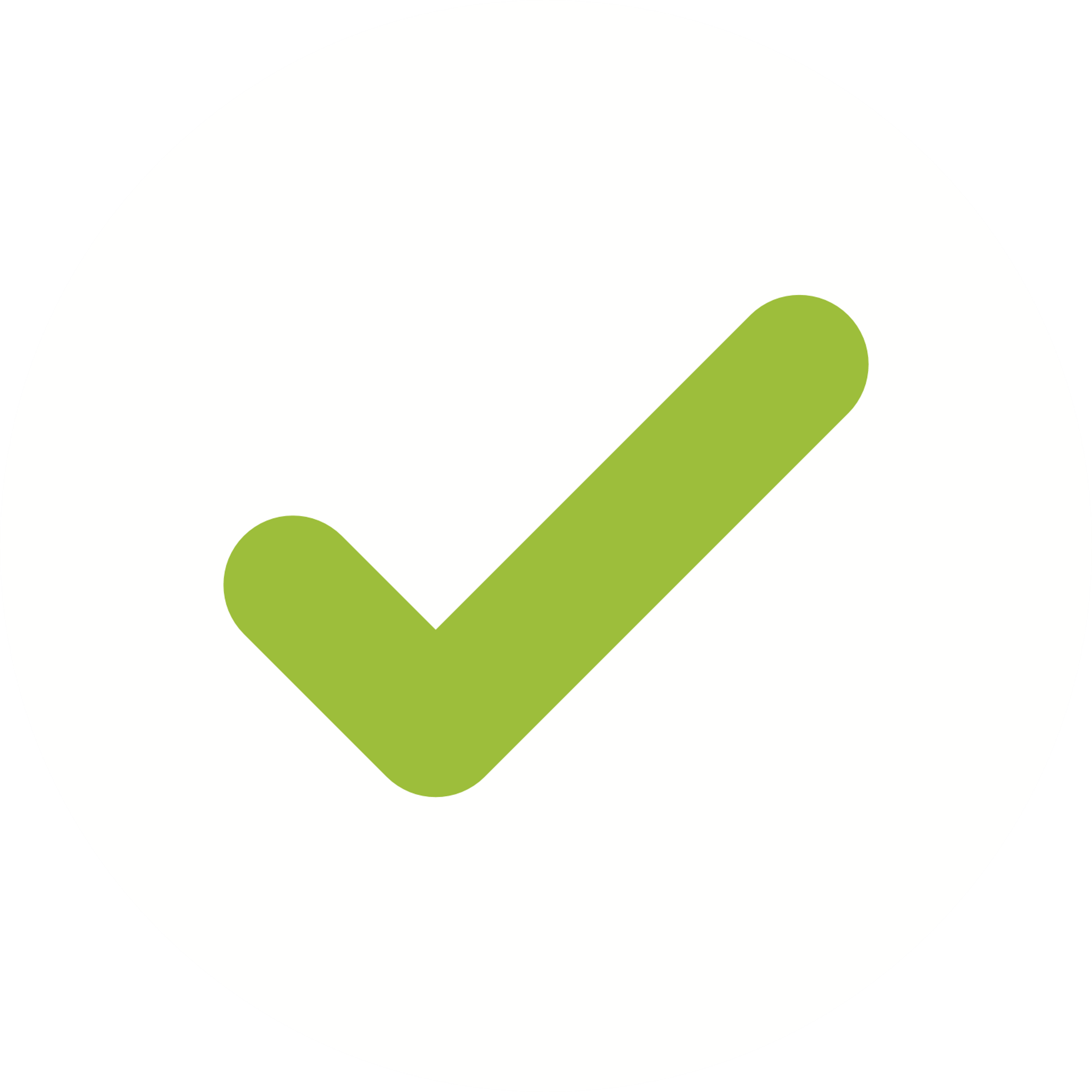 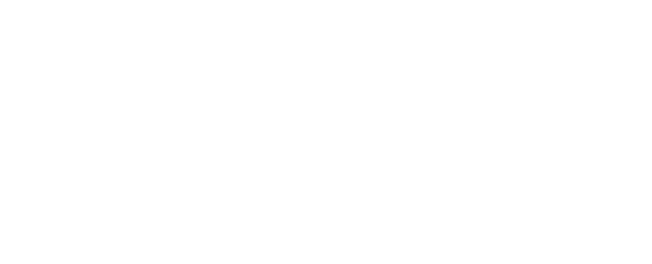 You can download the Just Good Work app here
sws.justgood.work
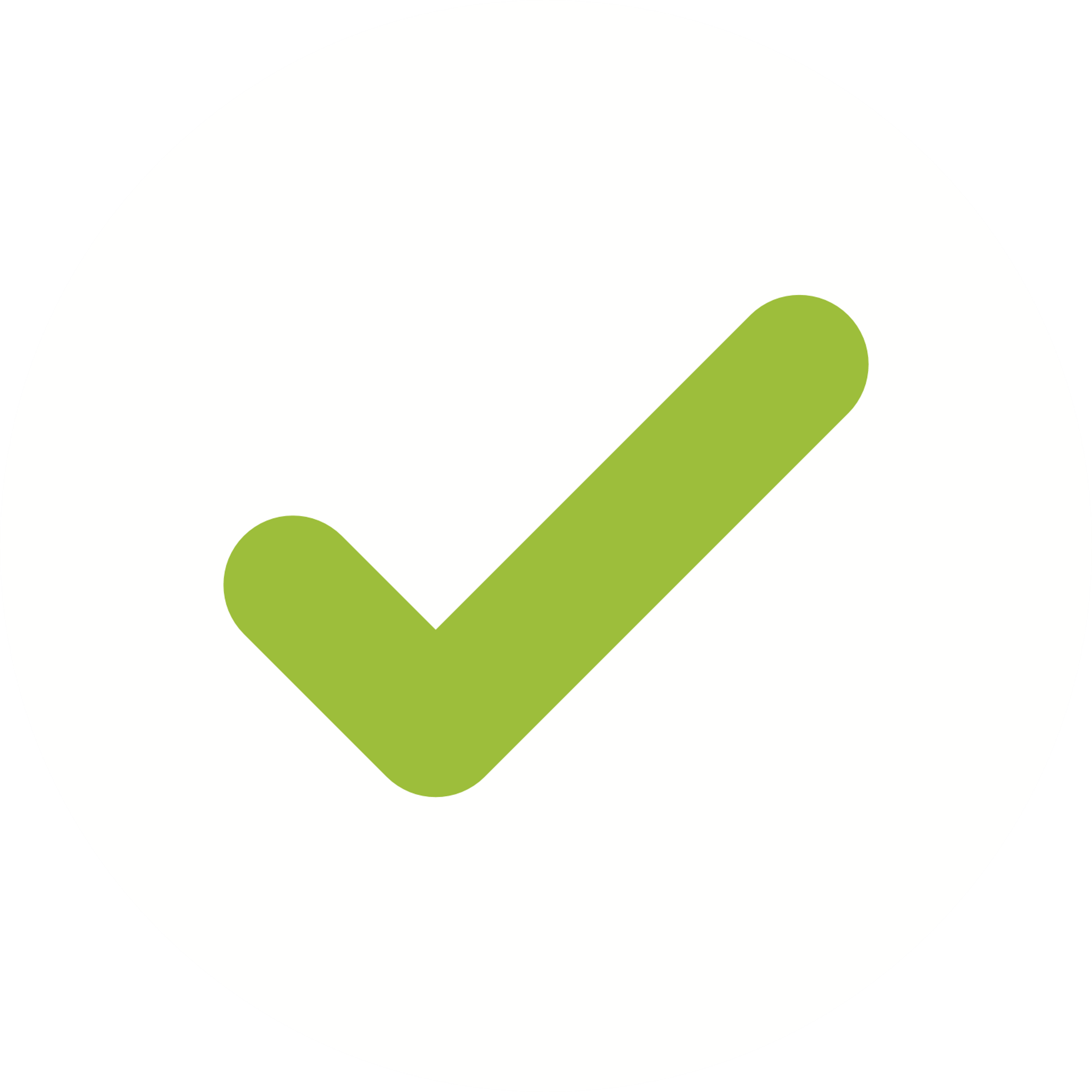 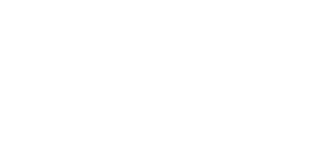 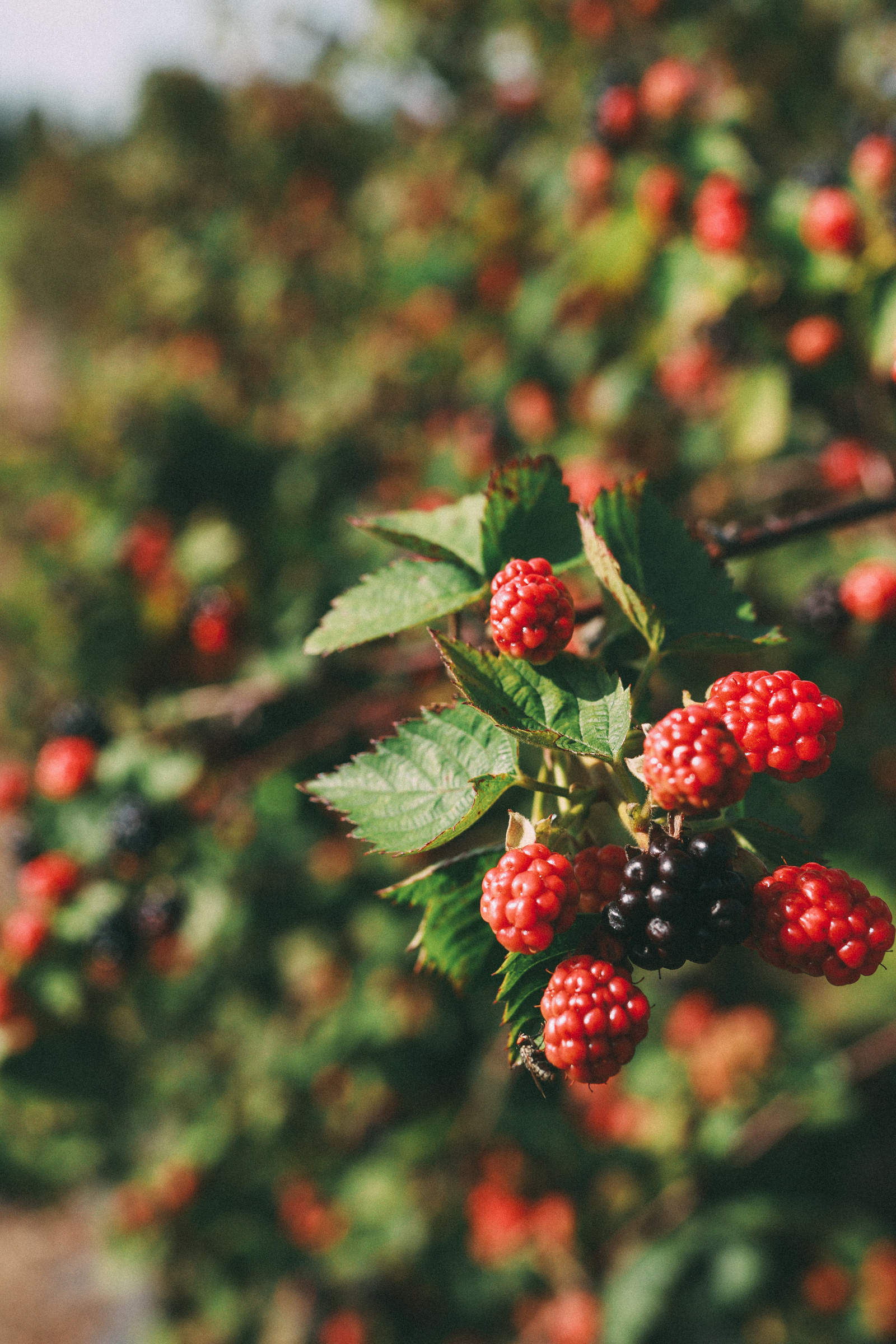 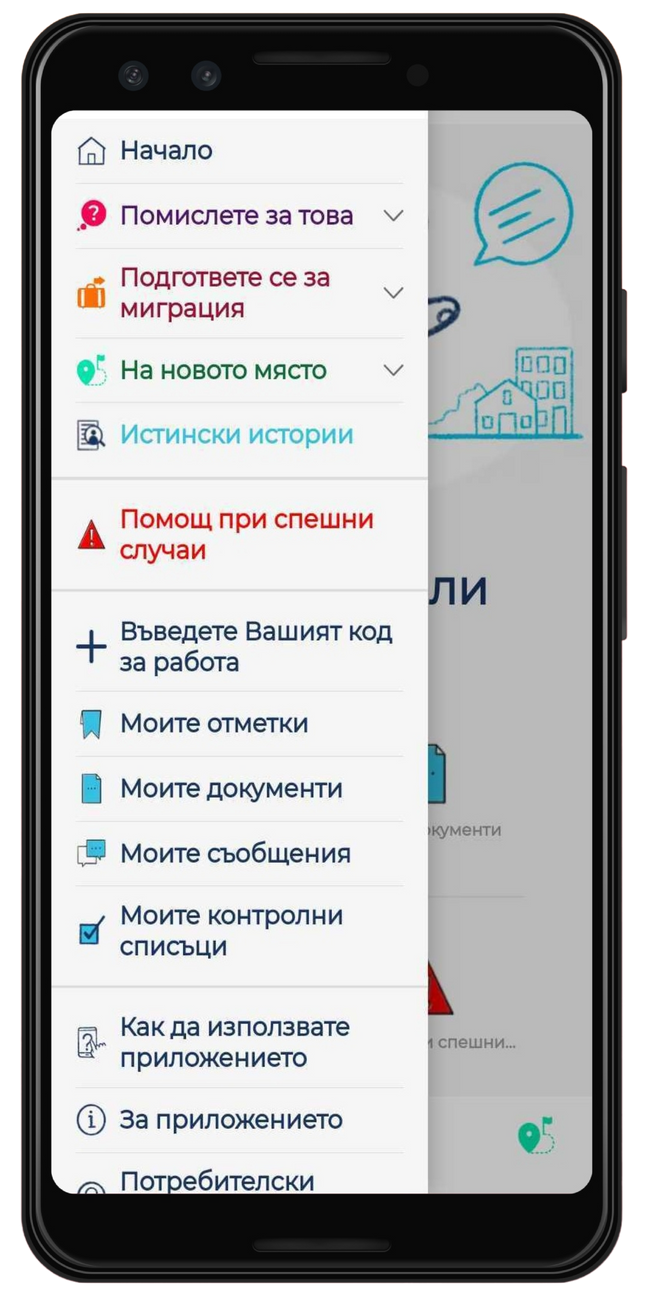 За да получите най-новата информация и регулярни актуализации относно краткосрочната сезонна заетост в Обединеното кралство, използвайте кода, който Ви е бил предоставен от Вашия спонсор или посредник за схемата.
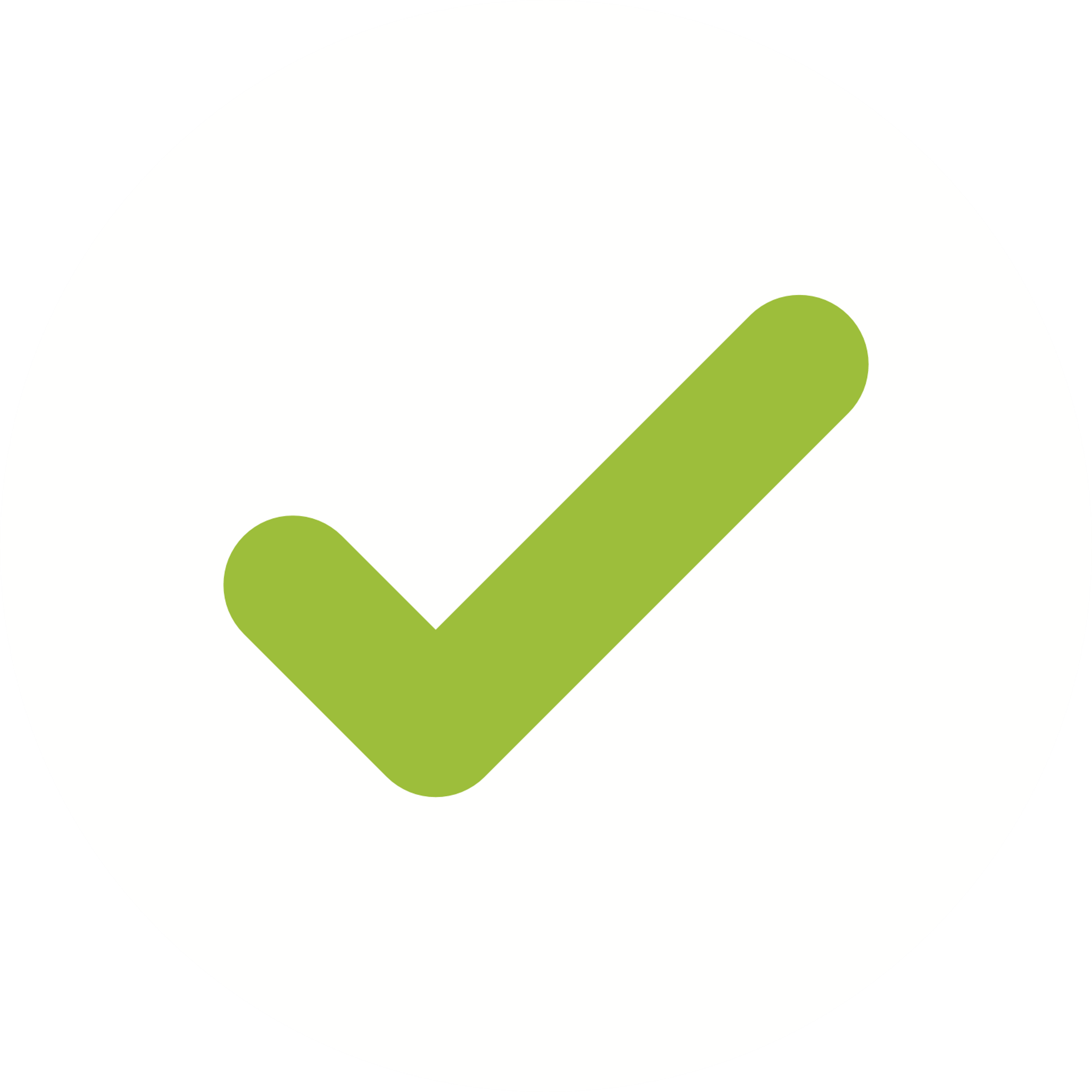 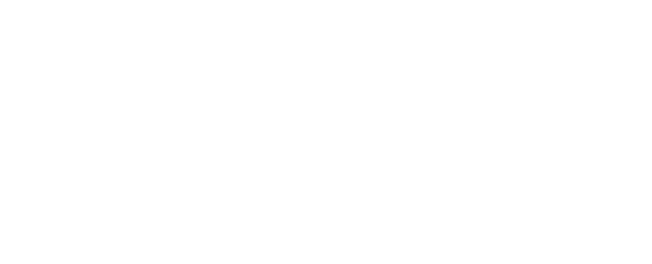 Ако такъв не Ви е бил предоставен, може да използвате код SWSG287 в раздел Вписване на Менюто.
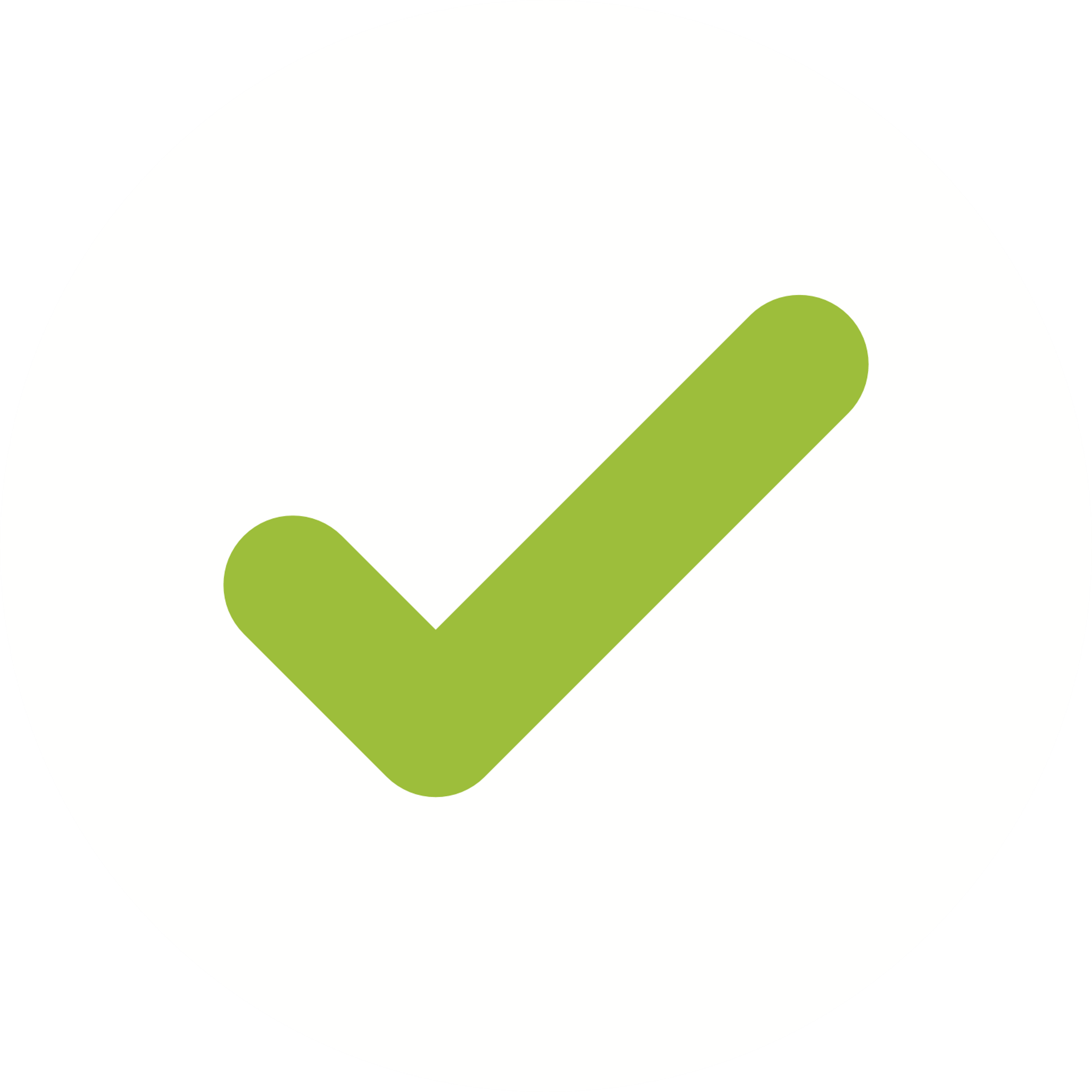 Може да изтеглите приложението Just Good Work оттук sws.justgood.work
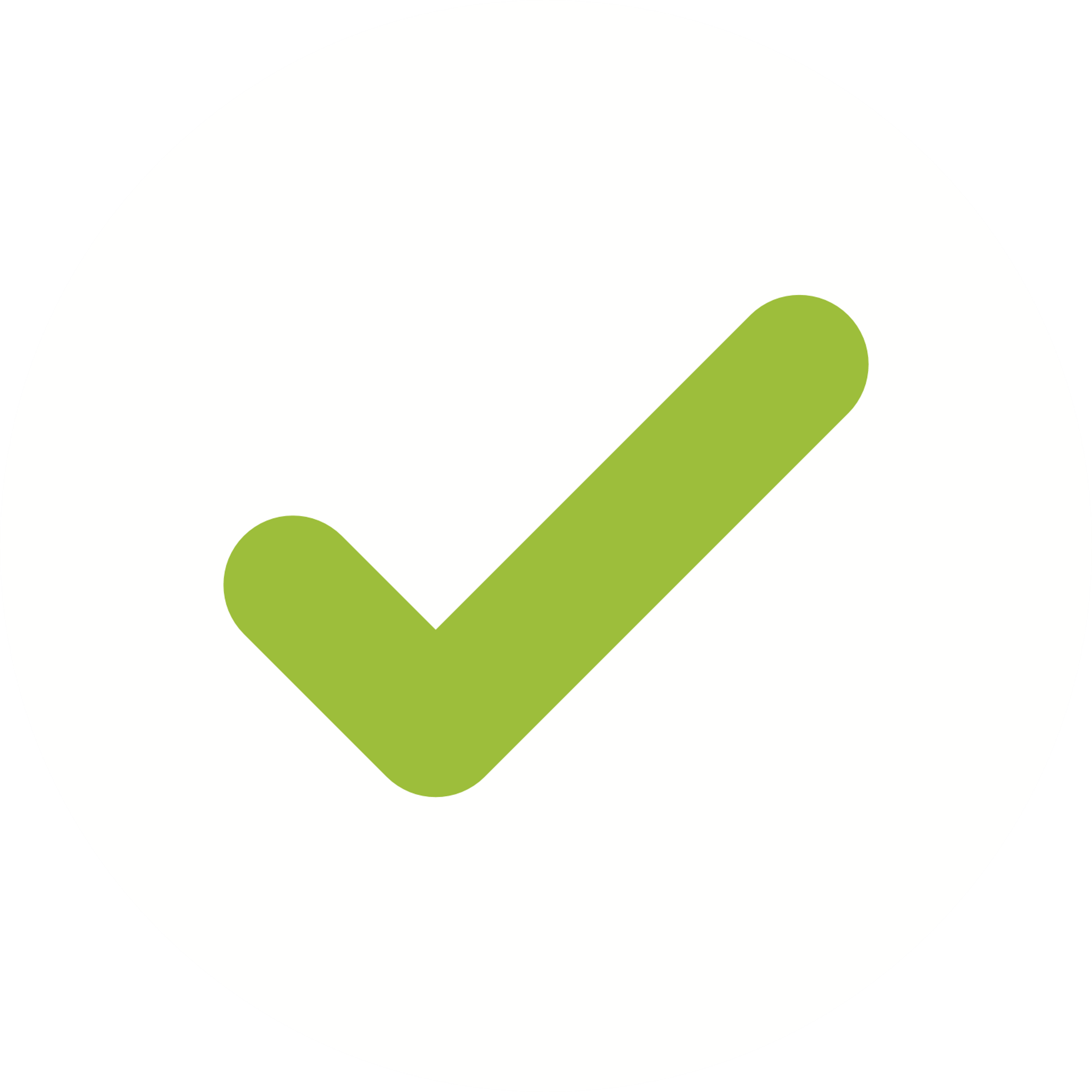 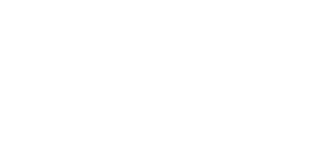 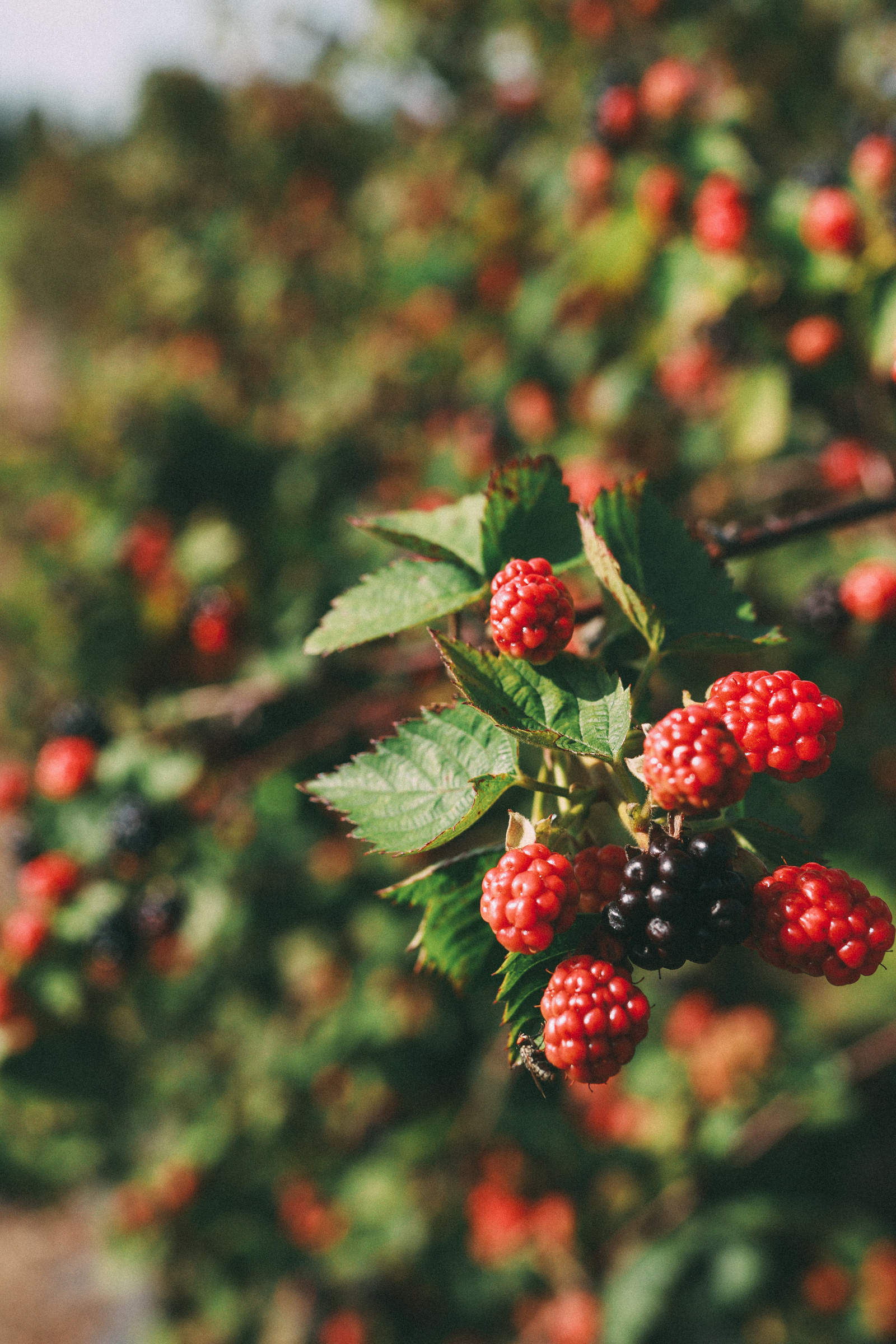 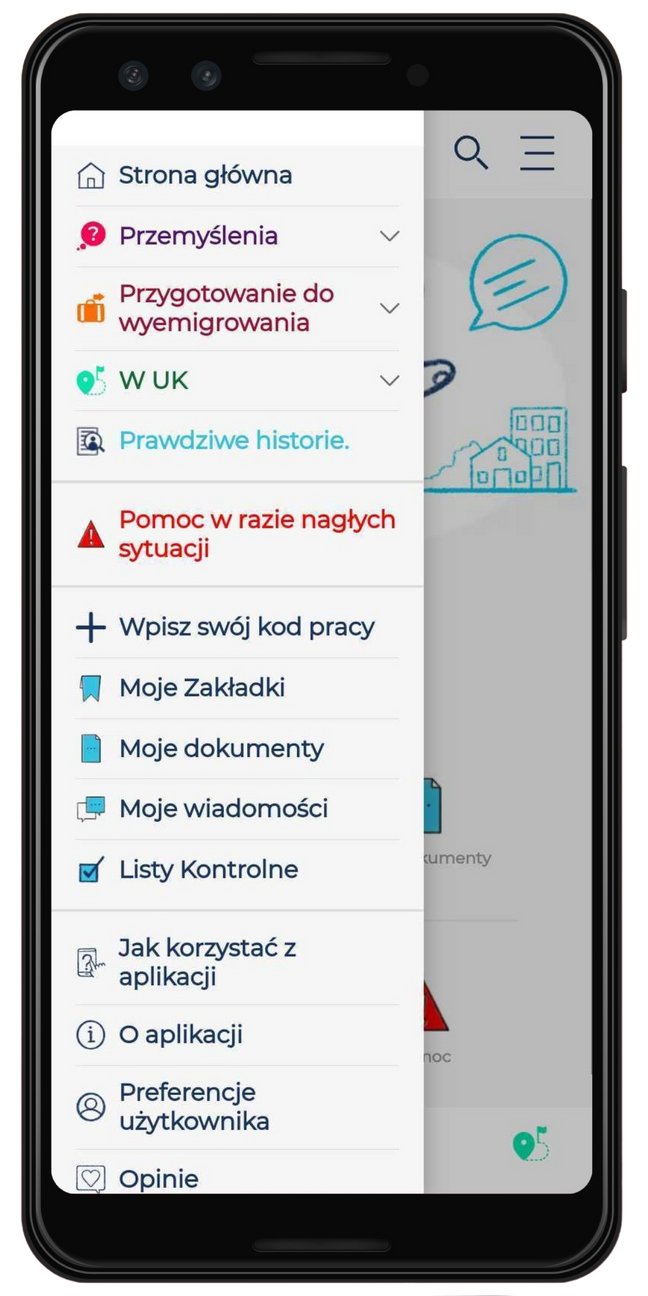 Aby uzyskać najnowsze informacje i regularne aktualizacje dotyczące krótkoterminowej pracy sezonowej w Zjednoczonym Królestwie, zastosuj kod otrzymany od sponsora lub administratora programu.
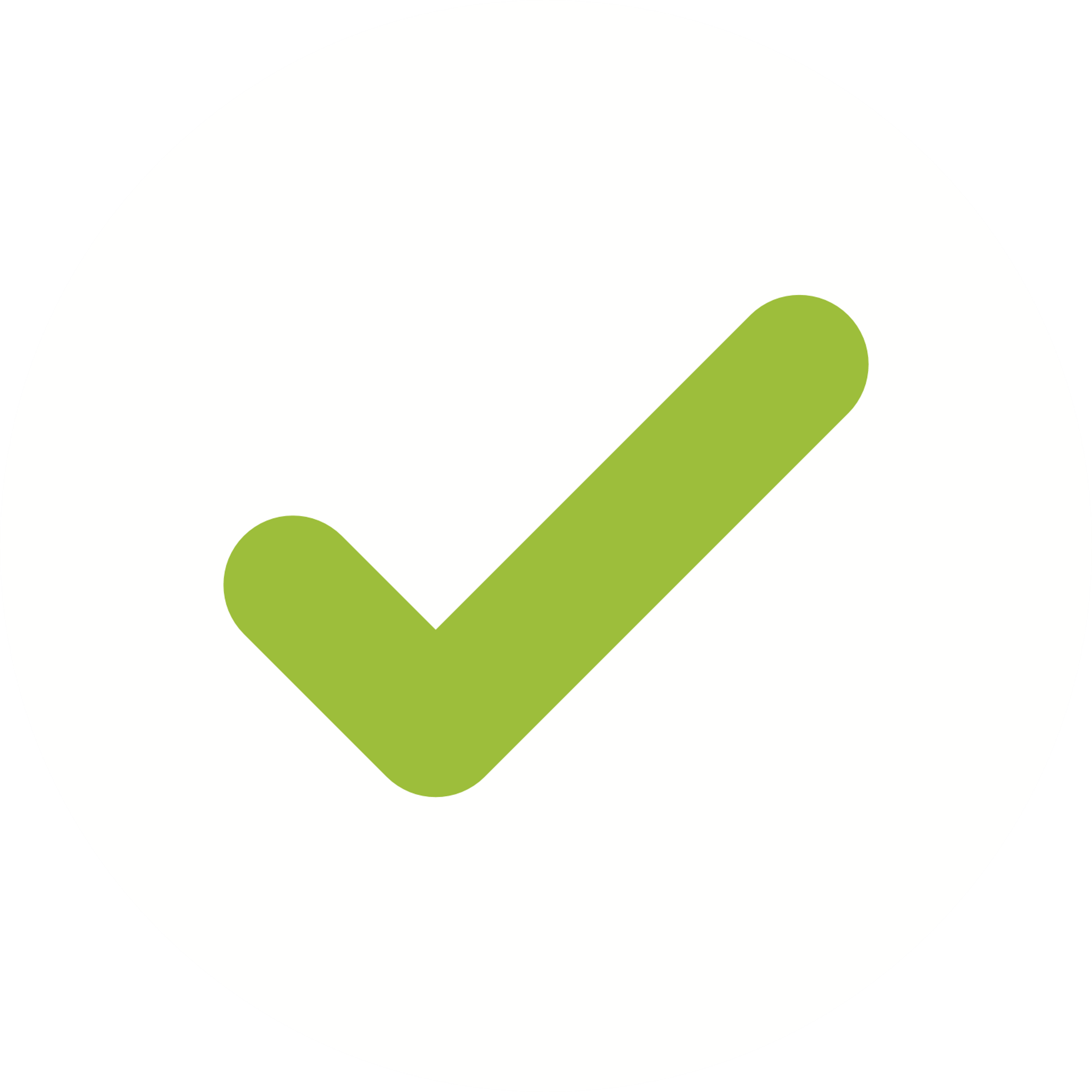 Jeśli nie otrzymałeś kodu, możesz użyć następującego kodu SWSG287 w sekcji `Zaloguj się` na pasku menu.
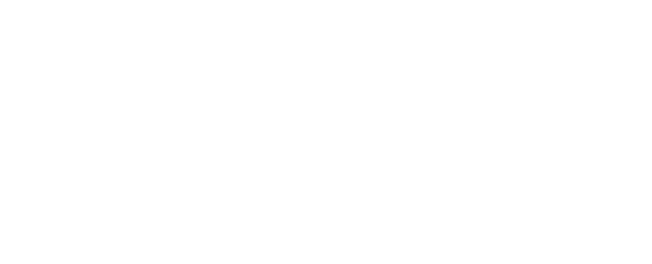 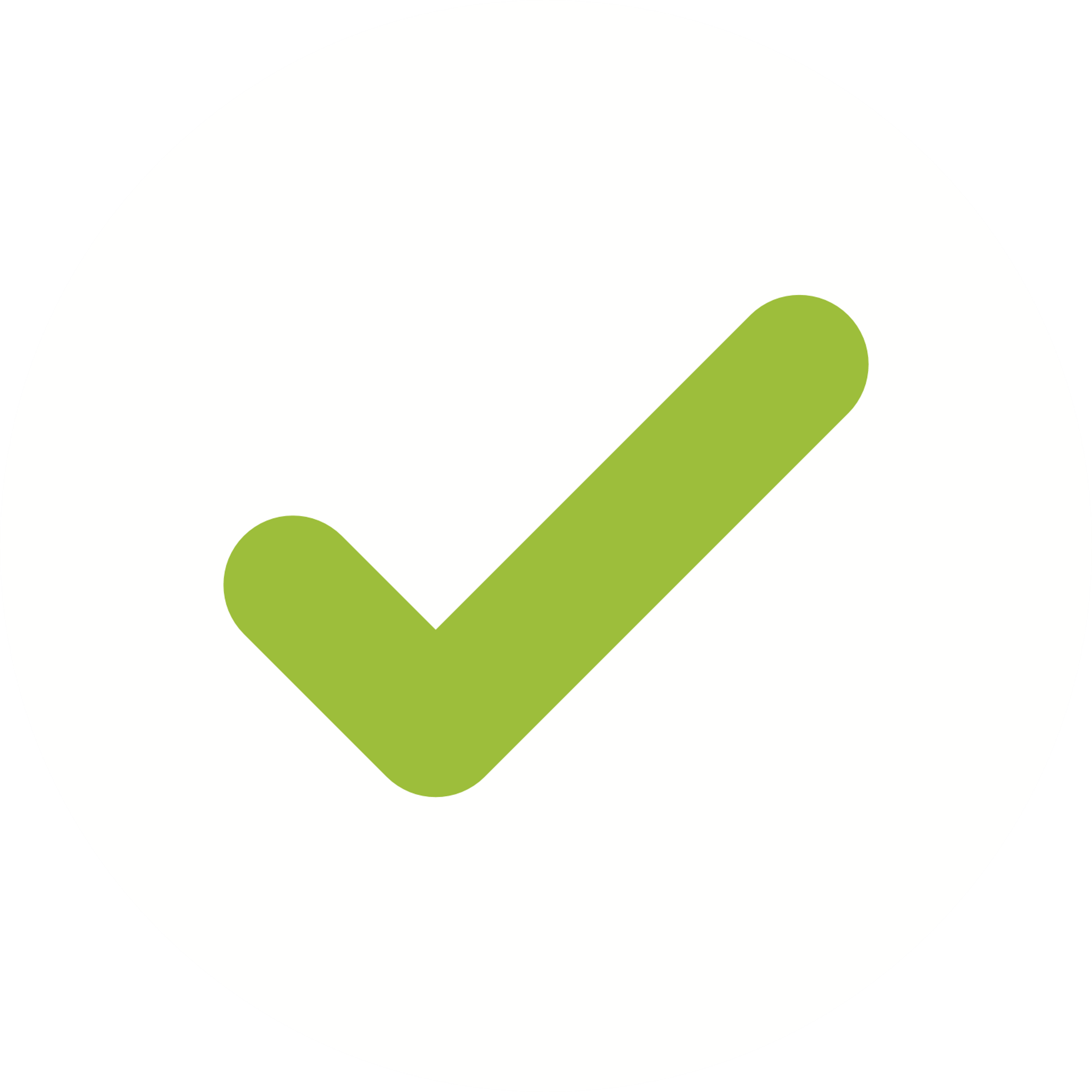 Aplikacja Just Good Work jest dostępna do pobrania tutaj 
sws.justgood.work
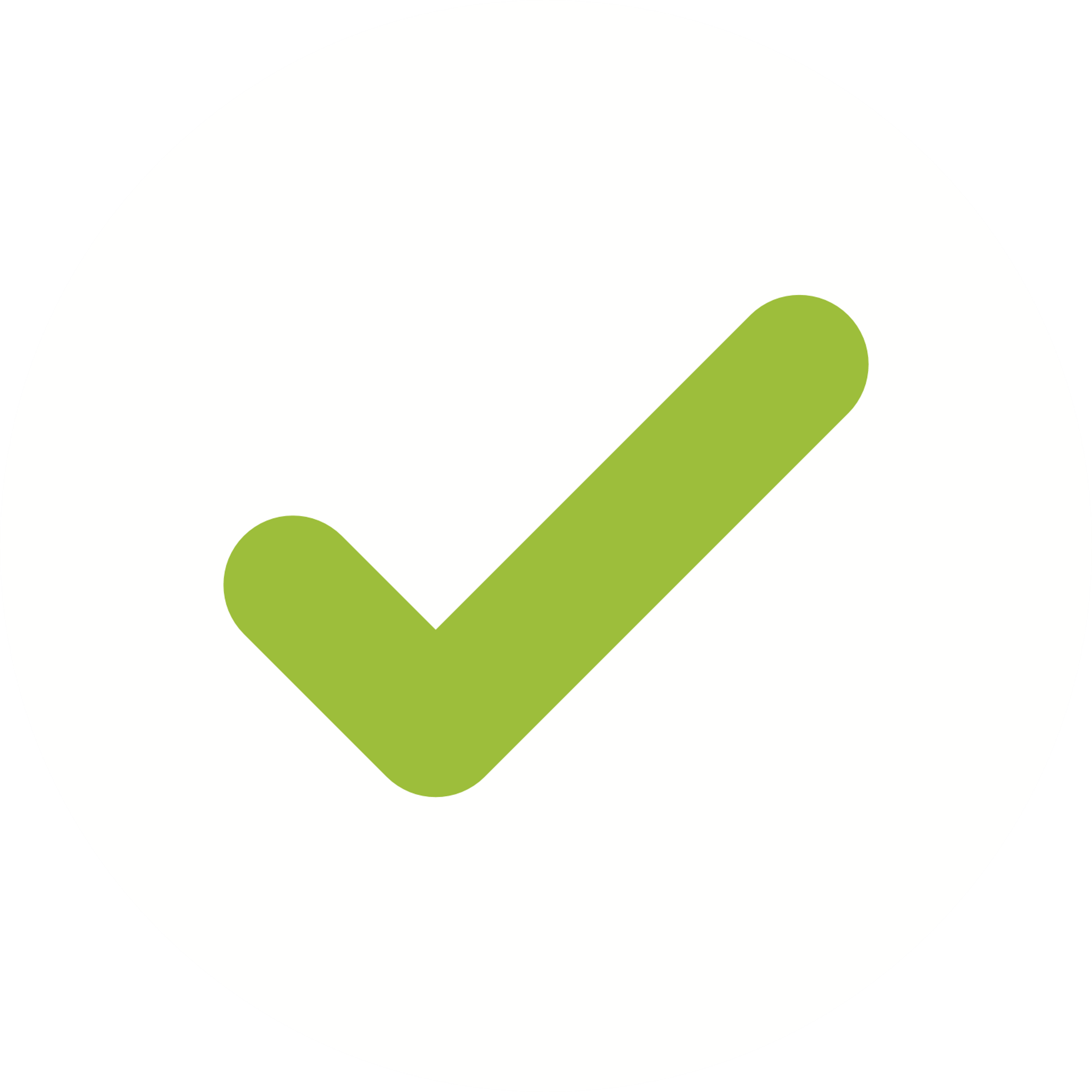 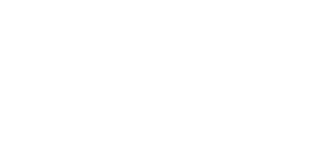 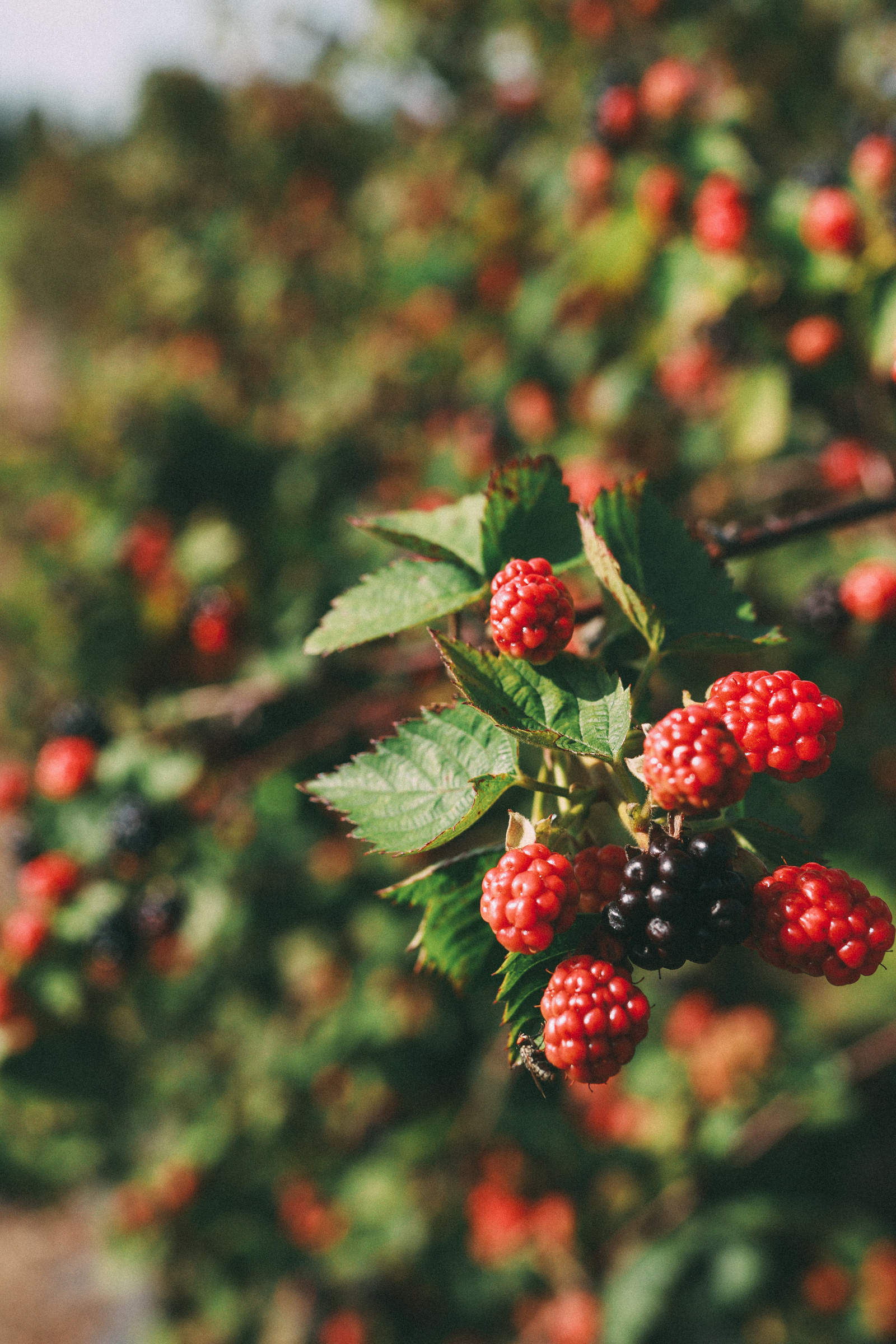 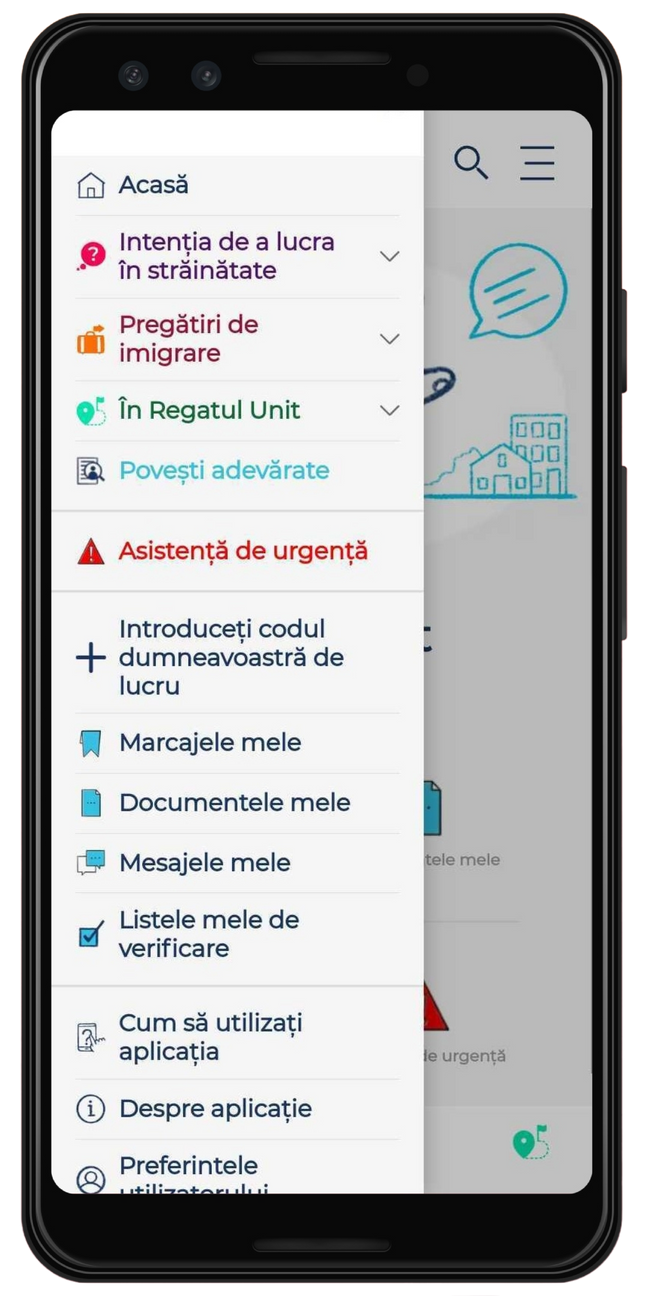 Pentru a obține cele mai recente informații și actualizări periodice privind munca sezonieră pe termen scurt în Marea Britanie, utilizați codul pe care vi l-a transmis sponsorul sau operatorul programului dvs.
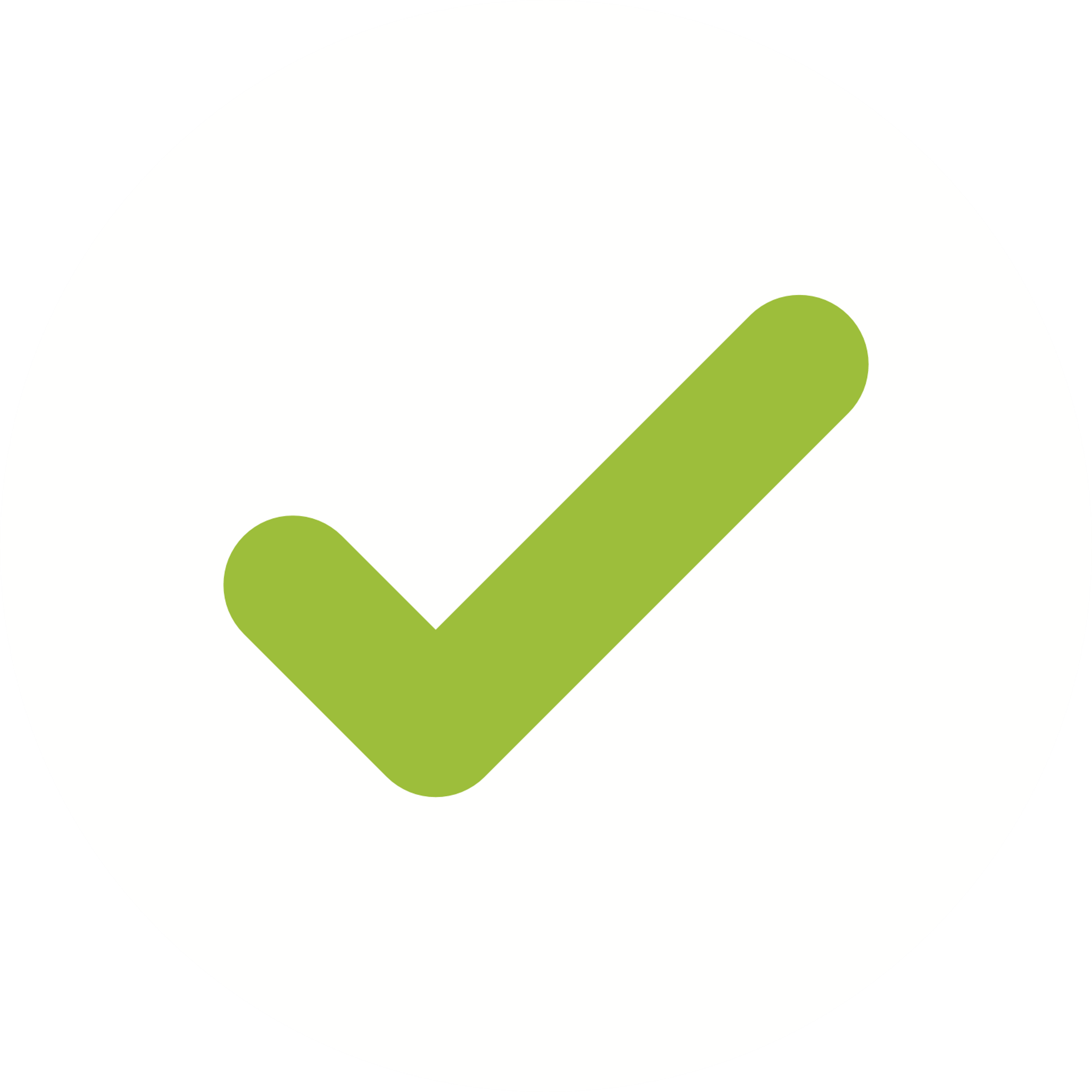 Dacă nu ați primit unul, puteți folosi acest cod - SWSG287 în secțiunea Autentificare din bara de meniu.
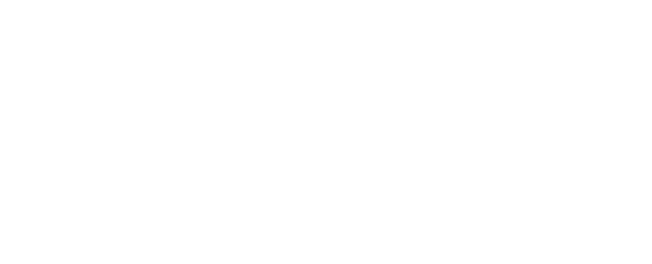 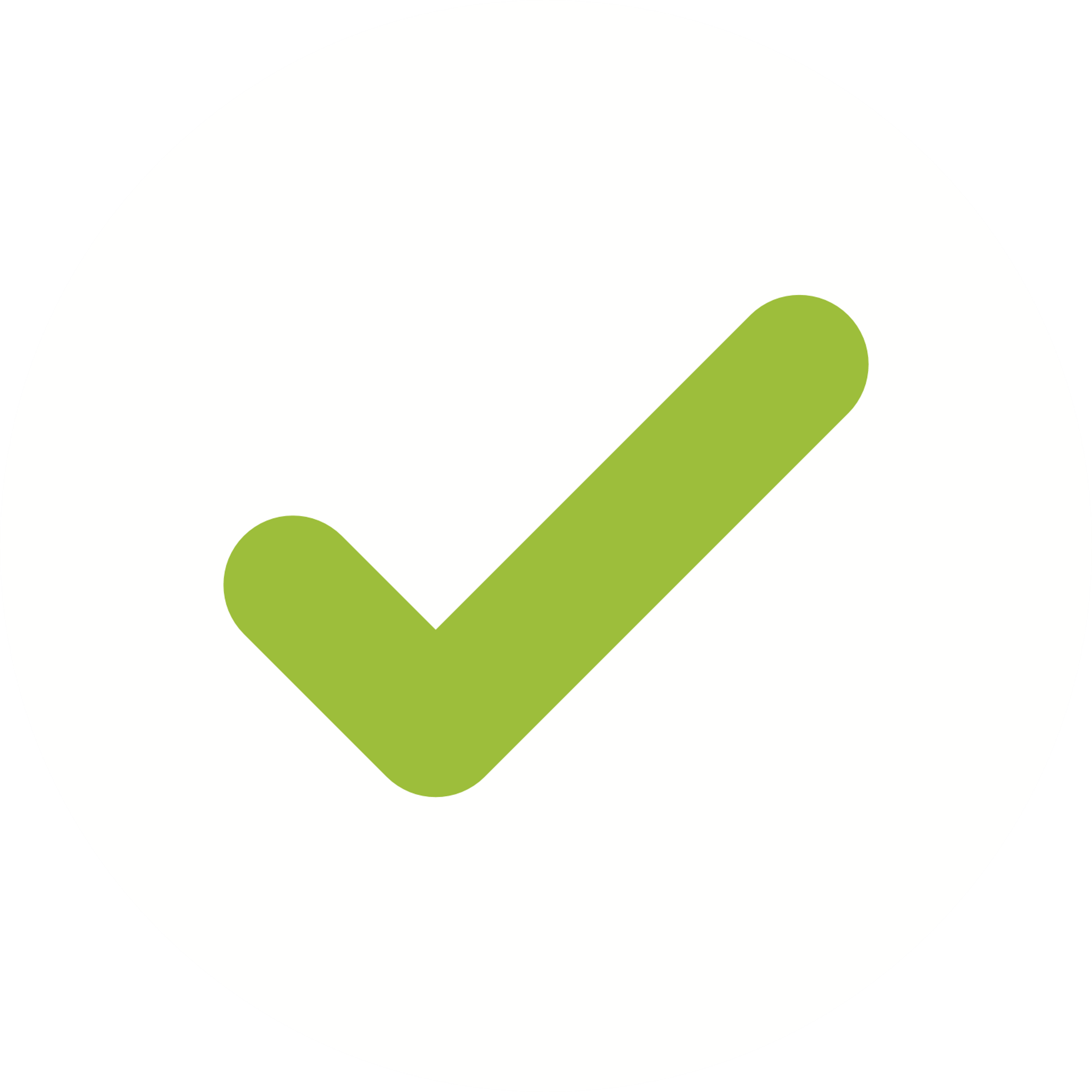 Puteți descărca aici aplicația Just Good Work
sws.justgood.work
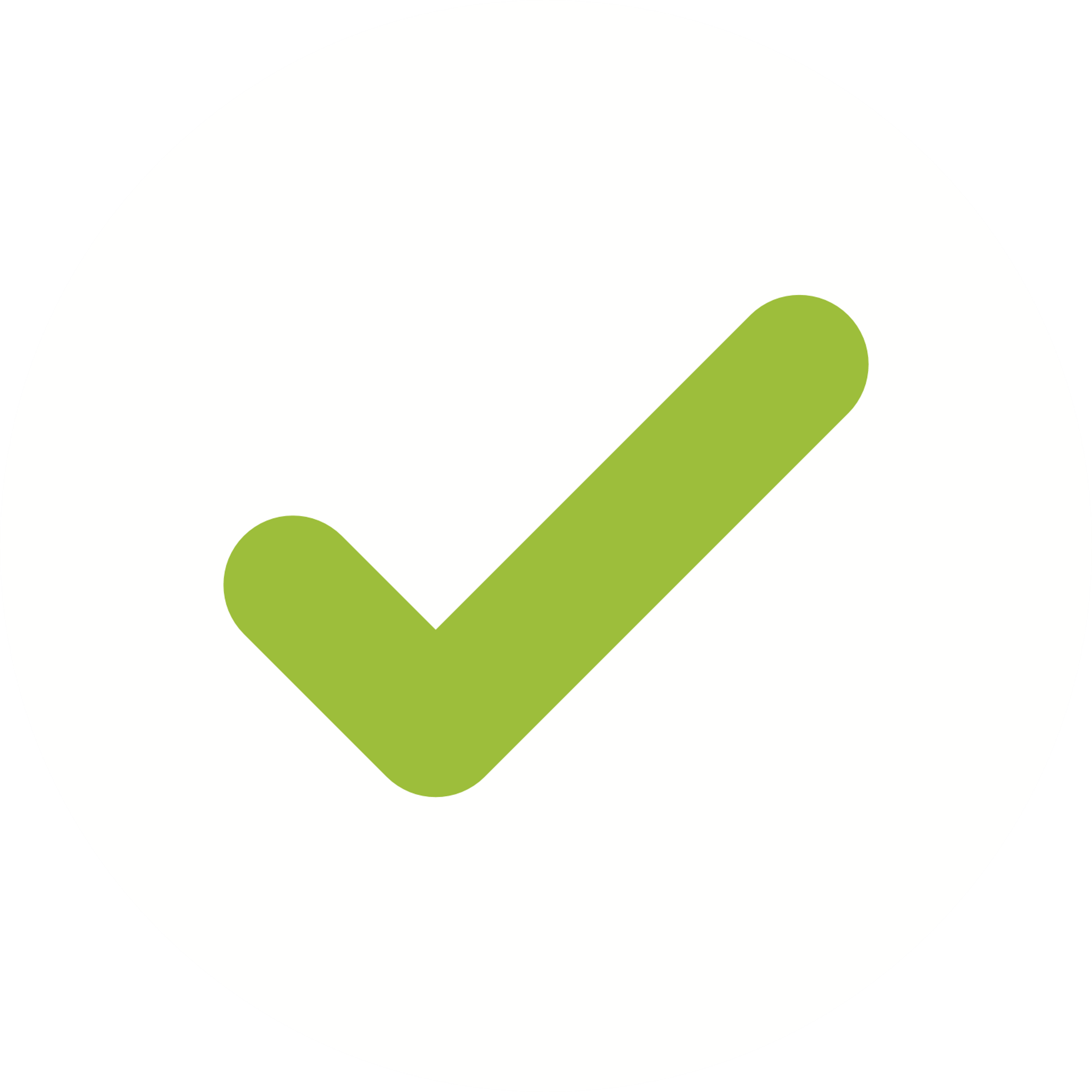 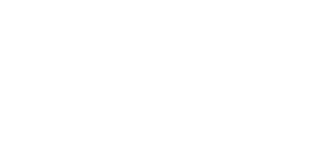 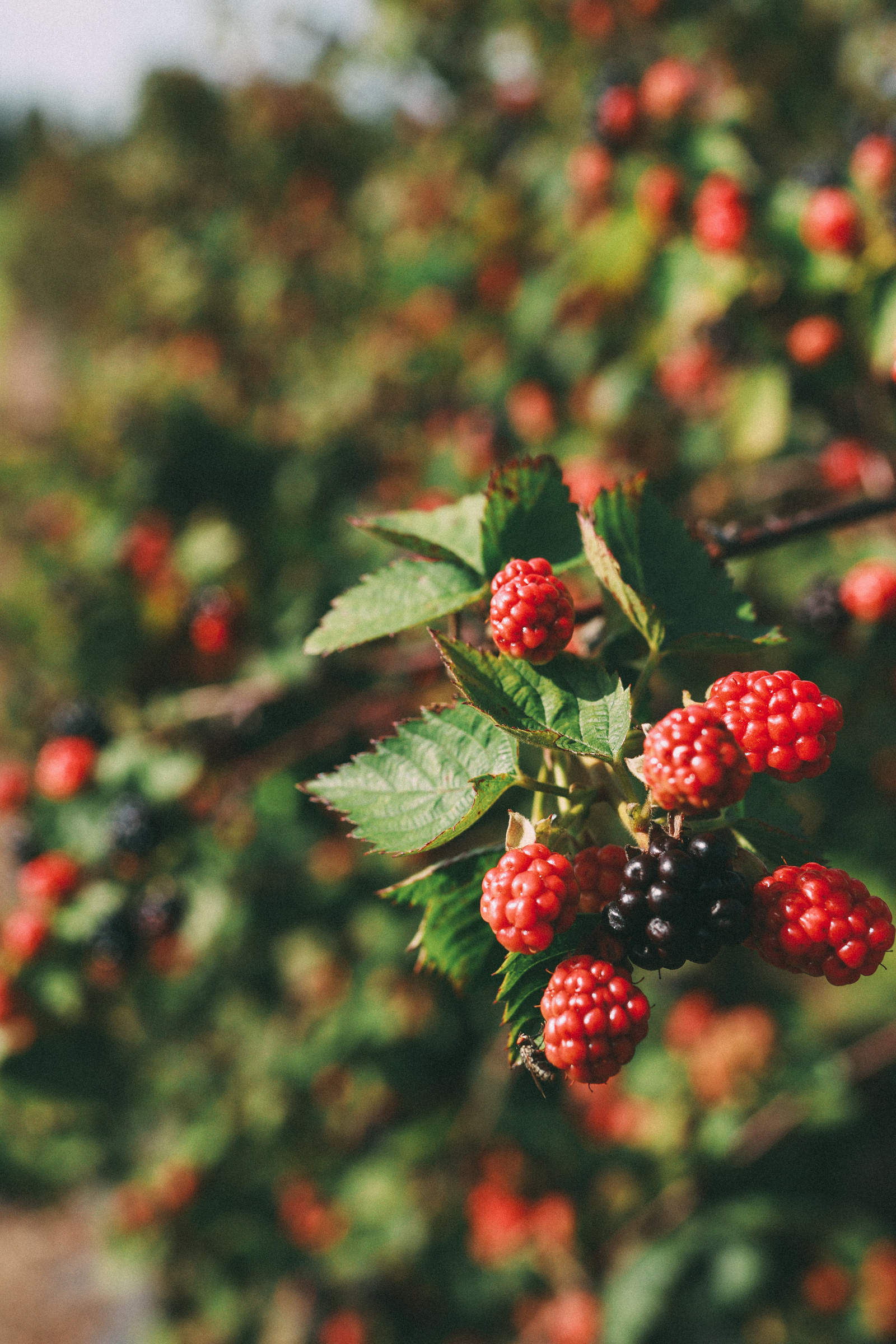 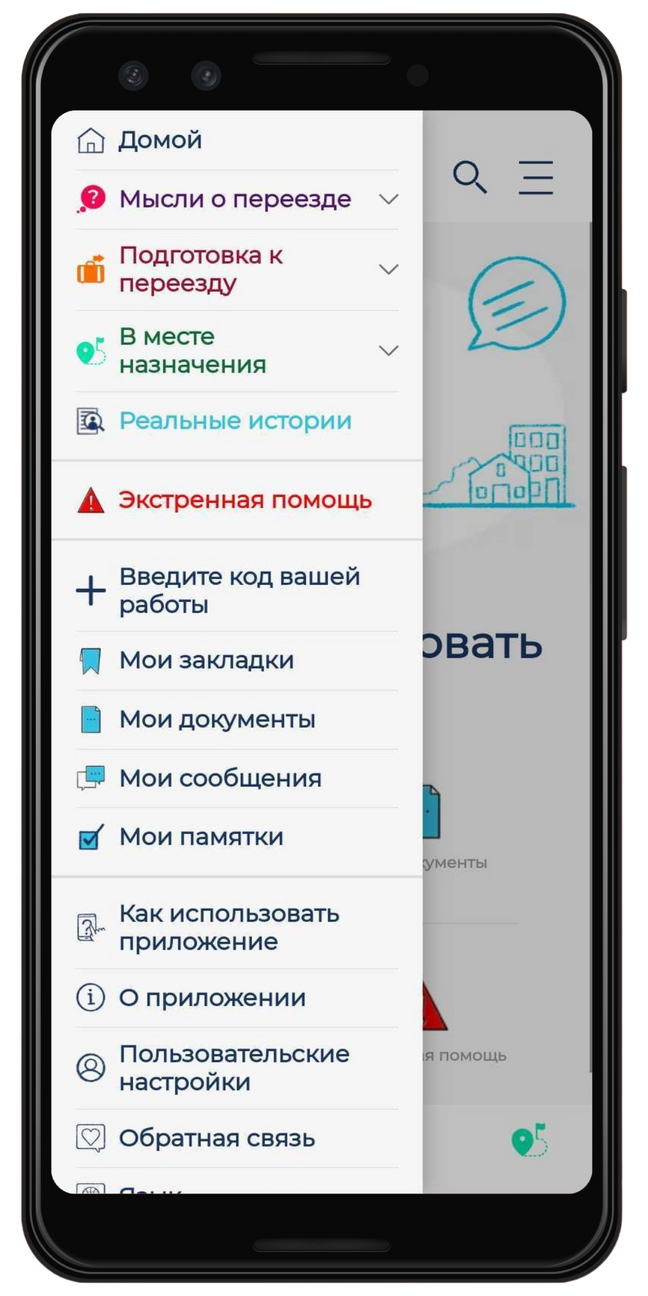 Чтобы получать последнюю информацию и регулярные обновления о краткосрочной сезонной работе в Соединенном Королевстве, используйте код, предоставленный вашим спонсором или оператором программы.
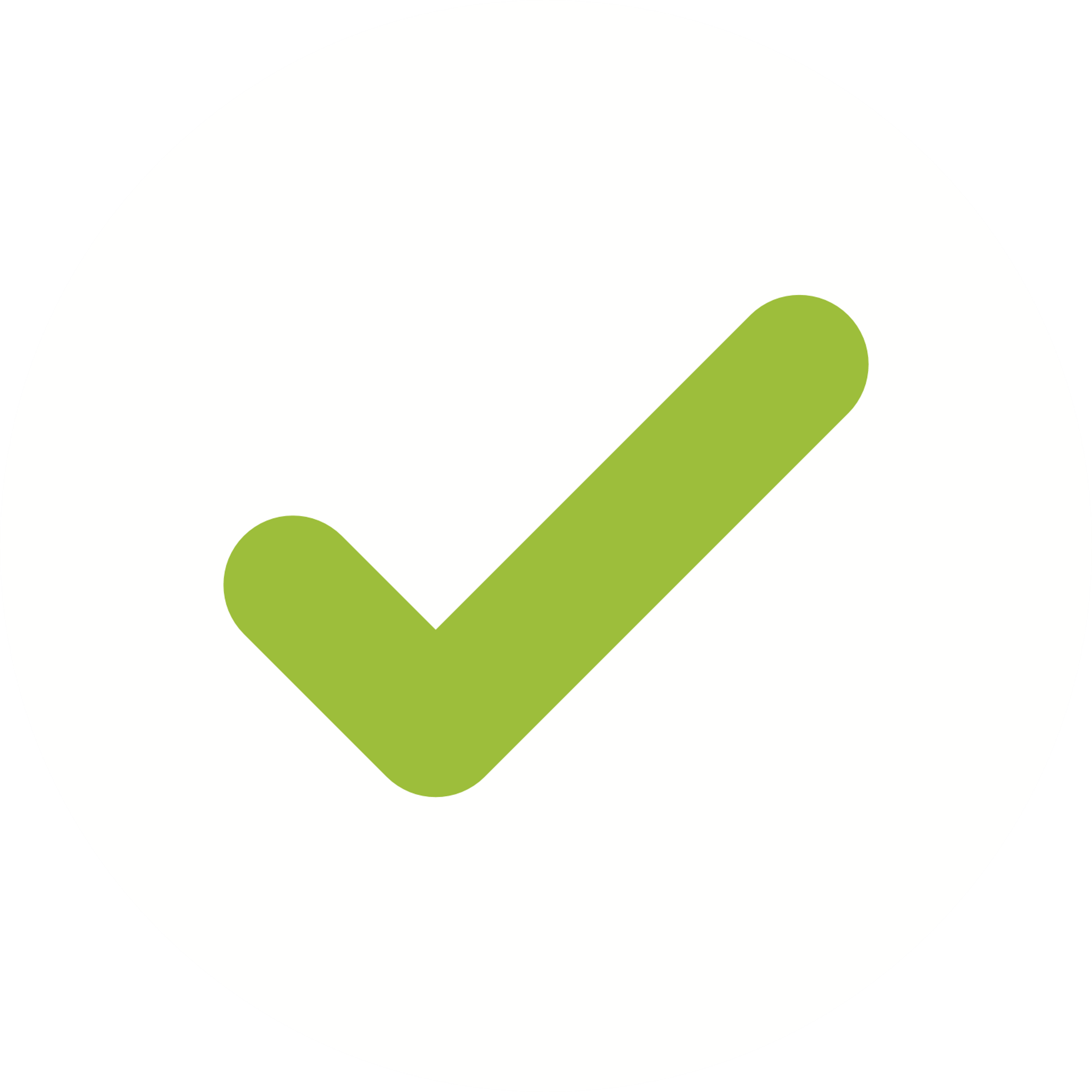 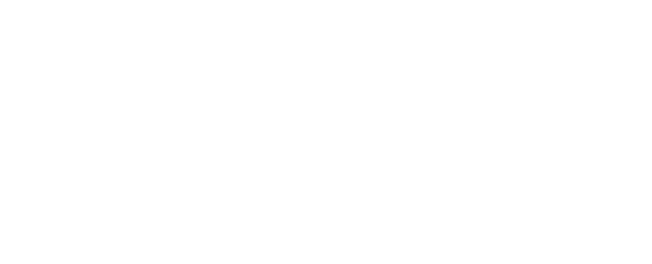 Если вам не предоставили код, вы можете ввести код SWSG287 в разделе Вход верхнего меню.
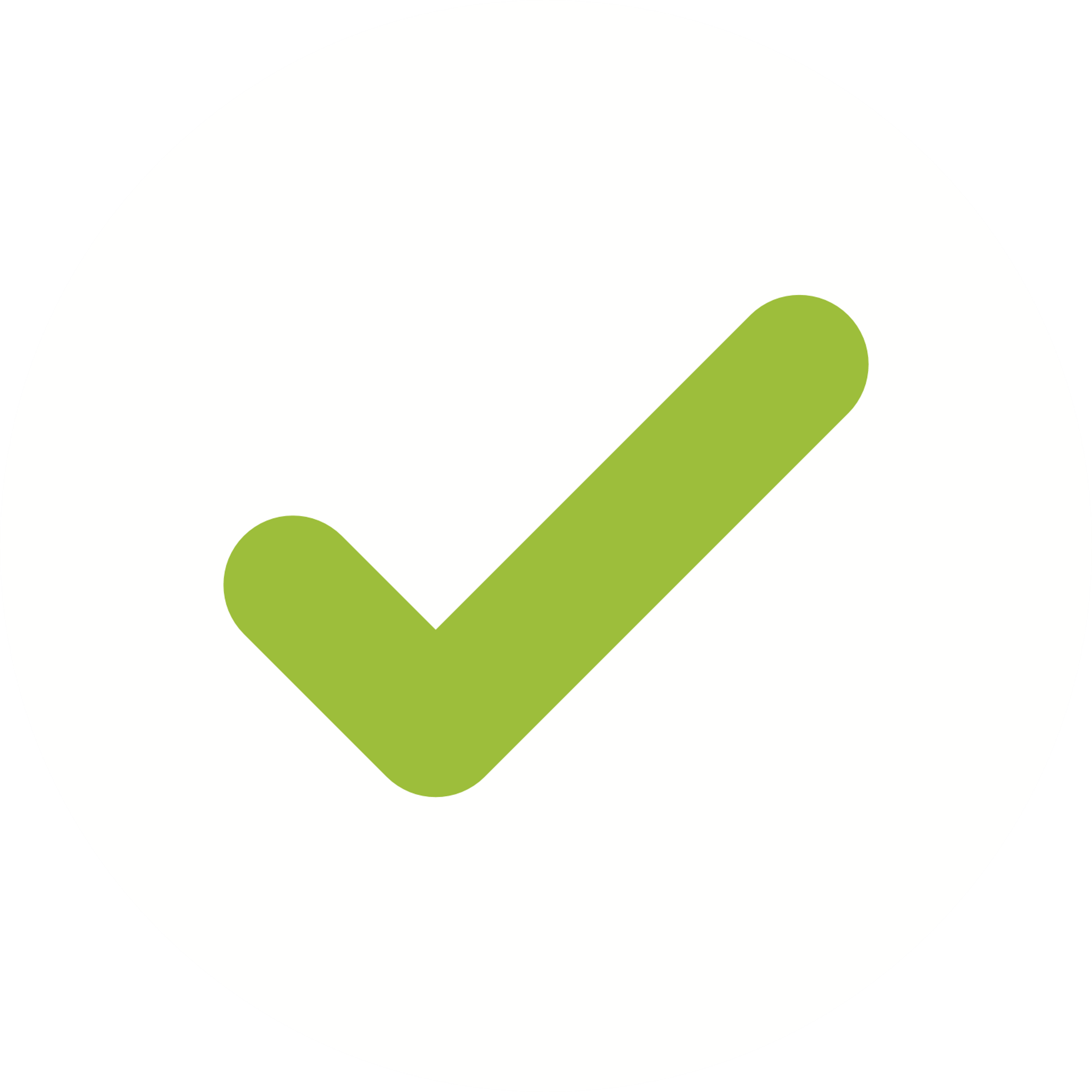 Скачать приложение Just Good Work можно по ссылке
sws.justgood.work
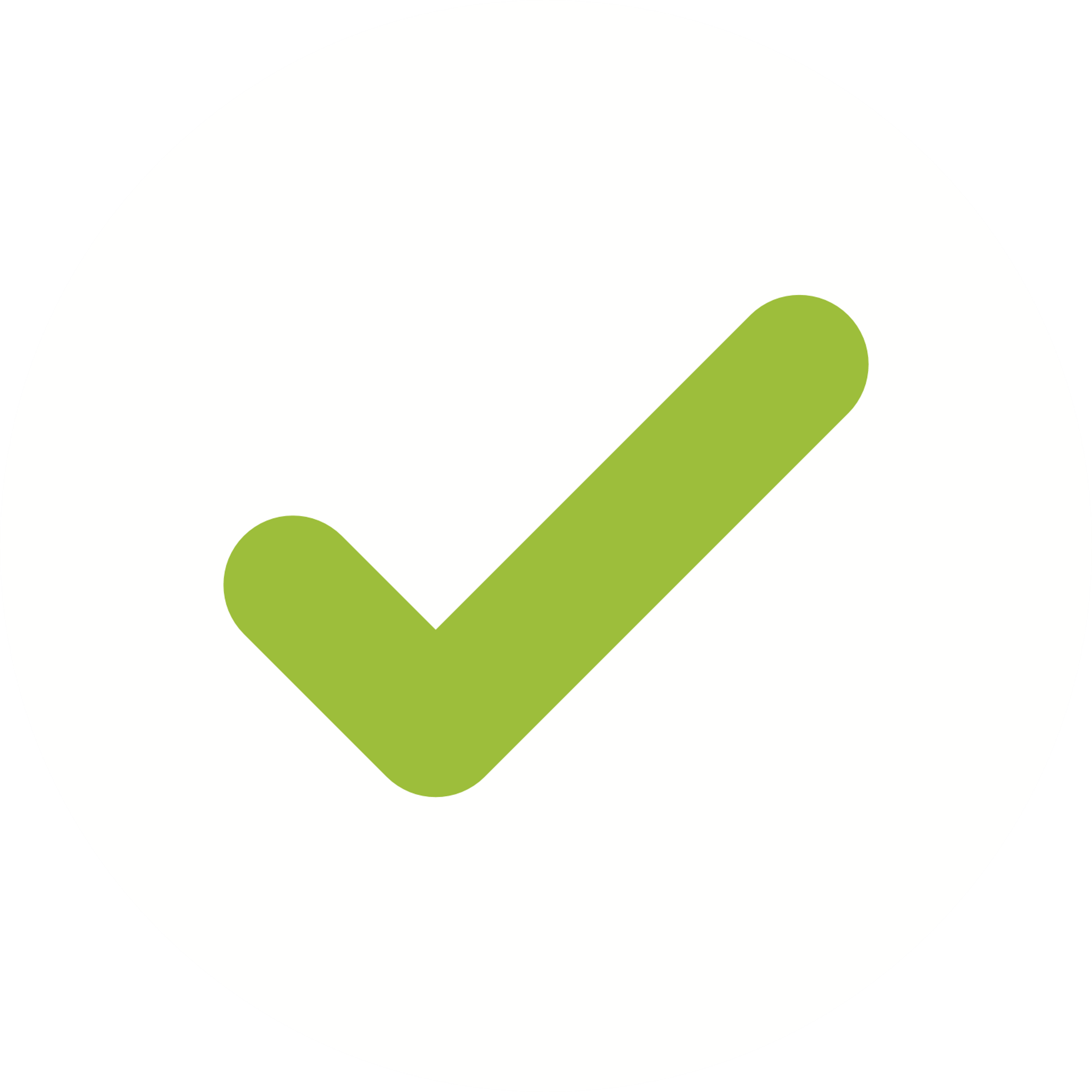 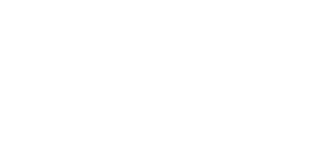 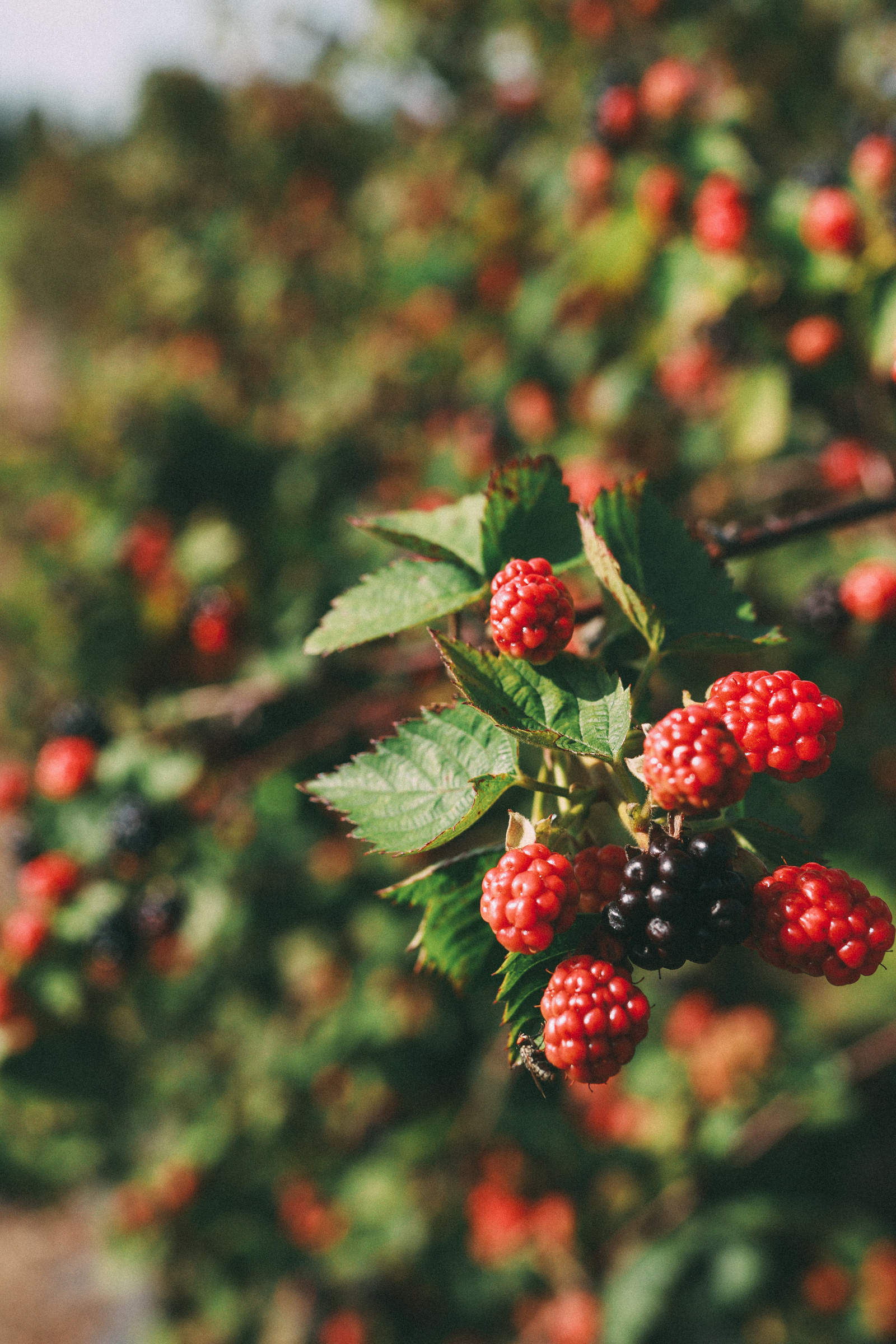 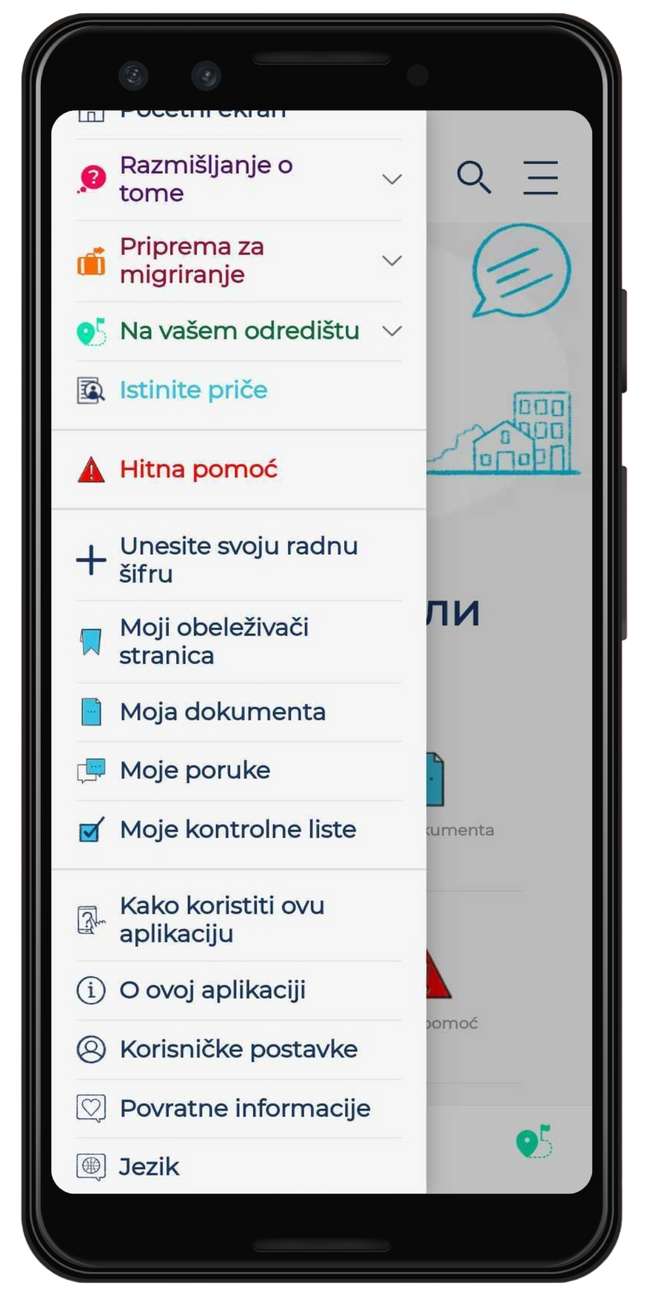 Kako biste dobili najnovije informacije i redovna ažuriranja o kratkoročnim sezonskim poslovima u UK (Ujedinjeno Kraljevstvo), iskoristite šifru koja vam bude data od strane vašeg sponzora ili operatera aranžmana.
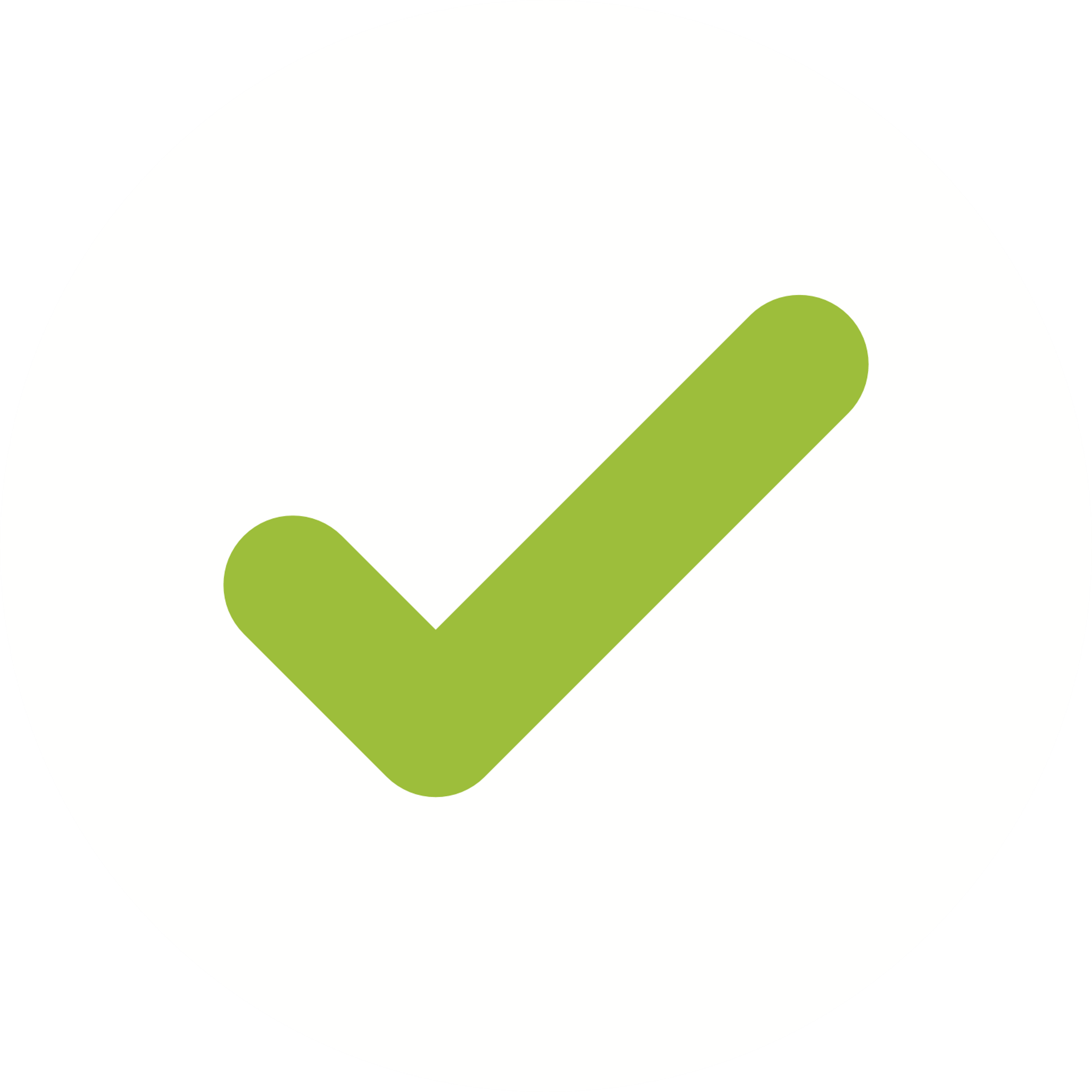 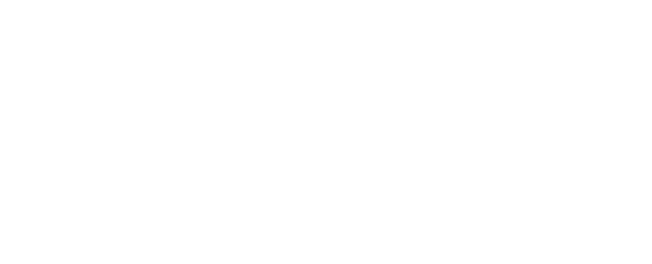 Ukoliko vam ista ne bude data, možete koristiti sledeću šifru: SWSG287, u odeljku „Prijavite se“ na trake menija.
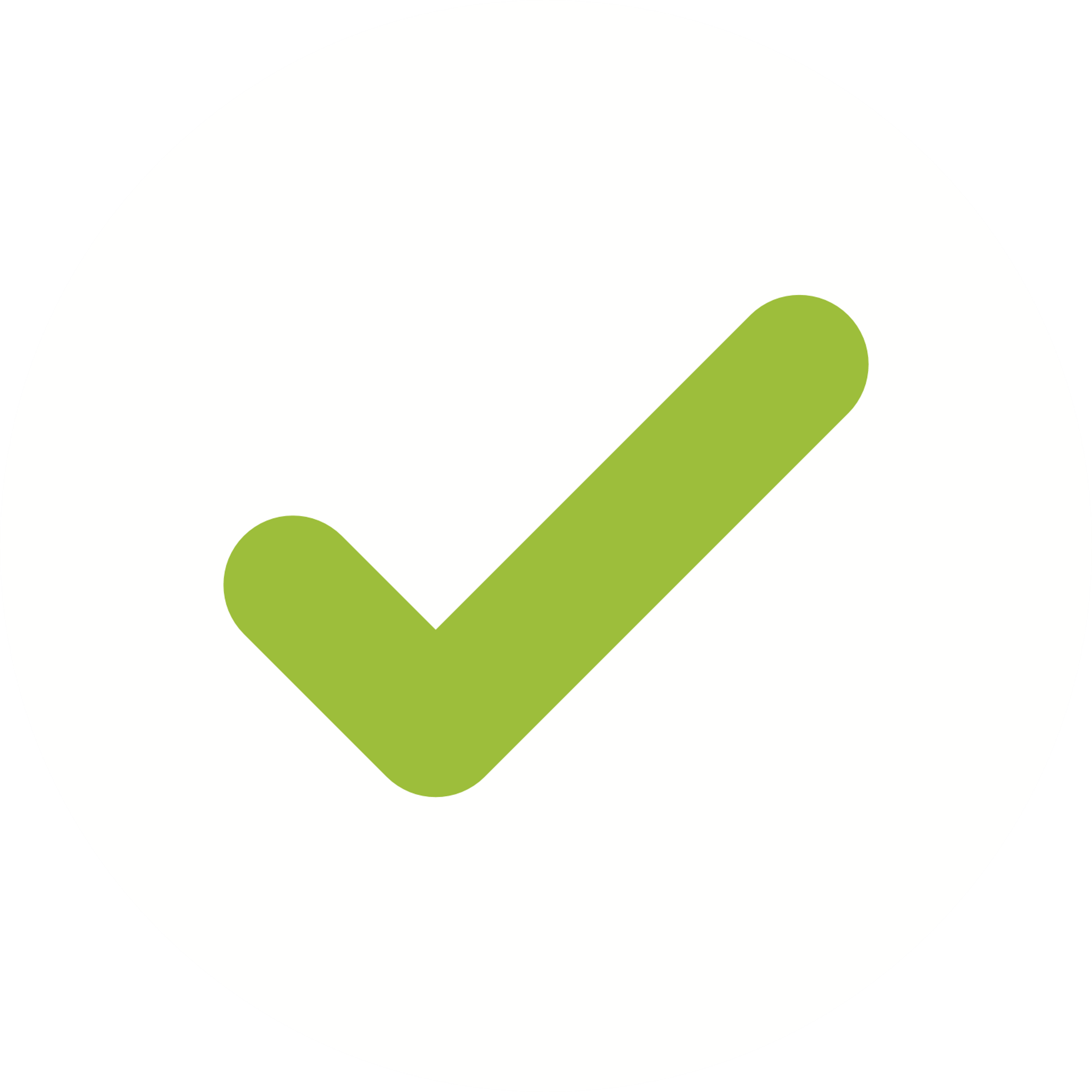 Aplikaciju Just Good Work možete preuzeti na
sws.justgood.work
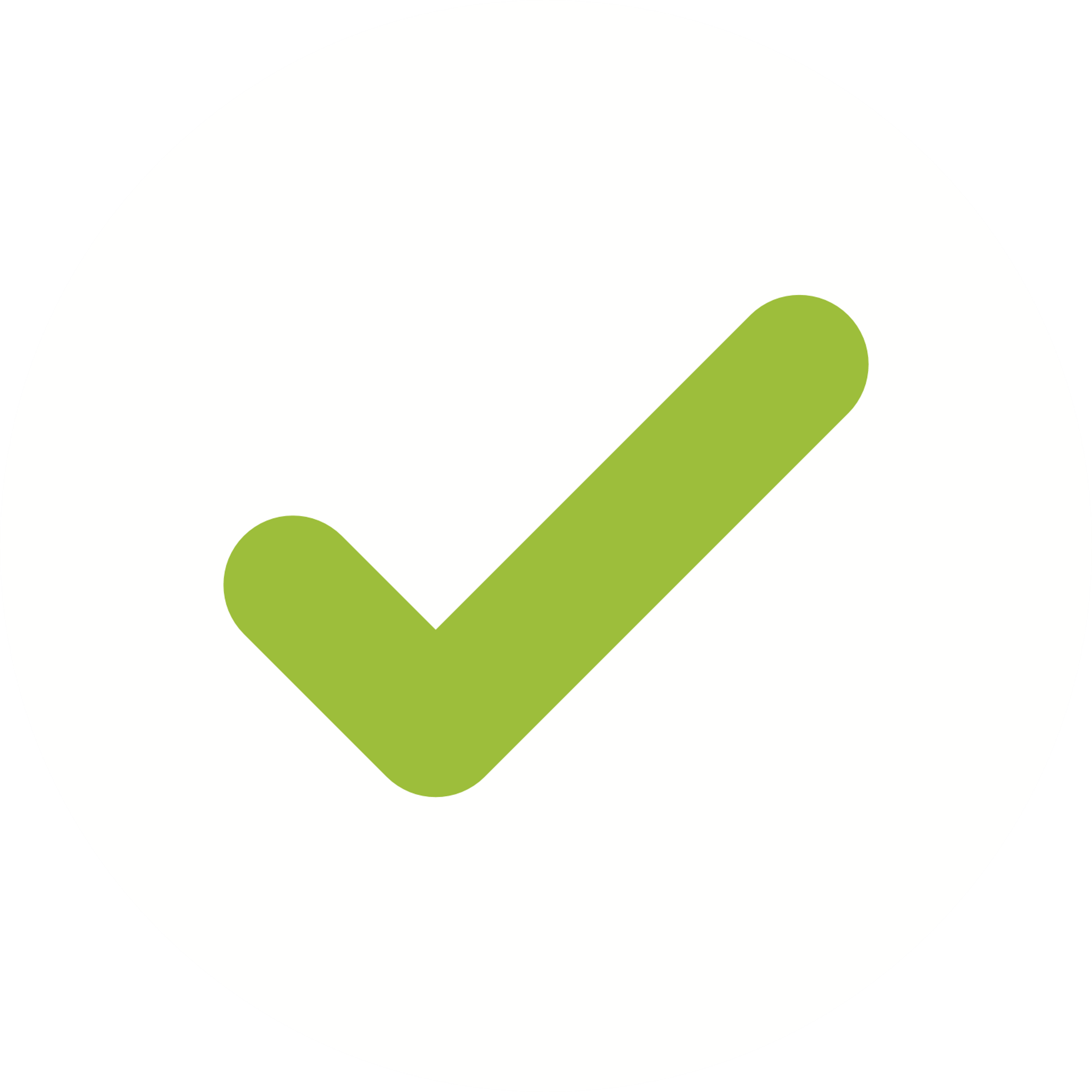 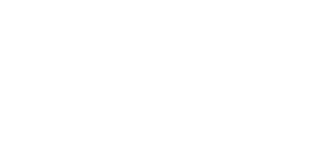 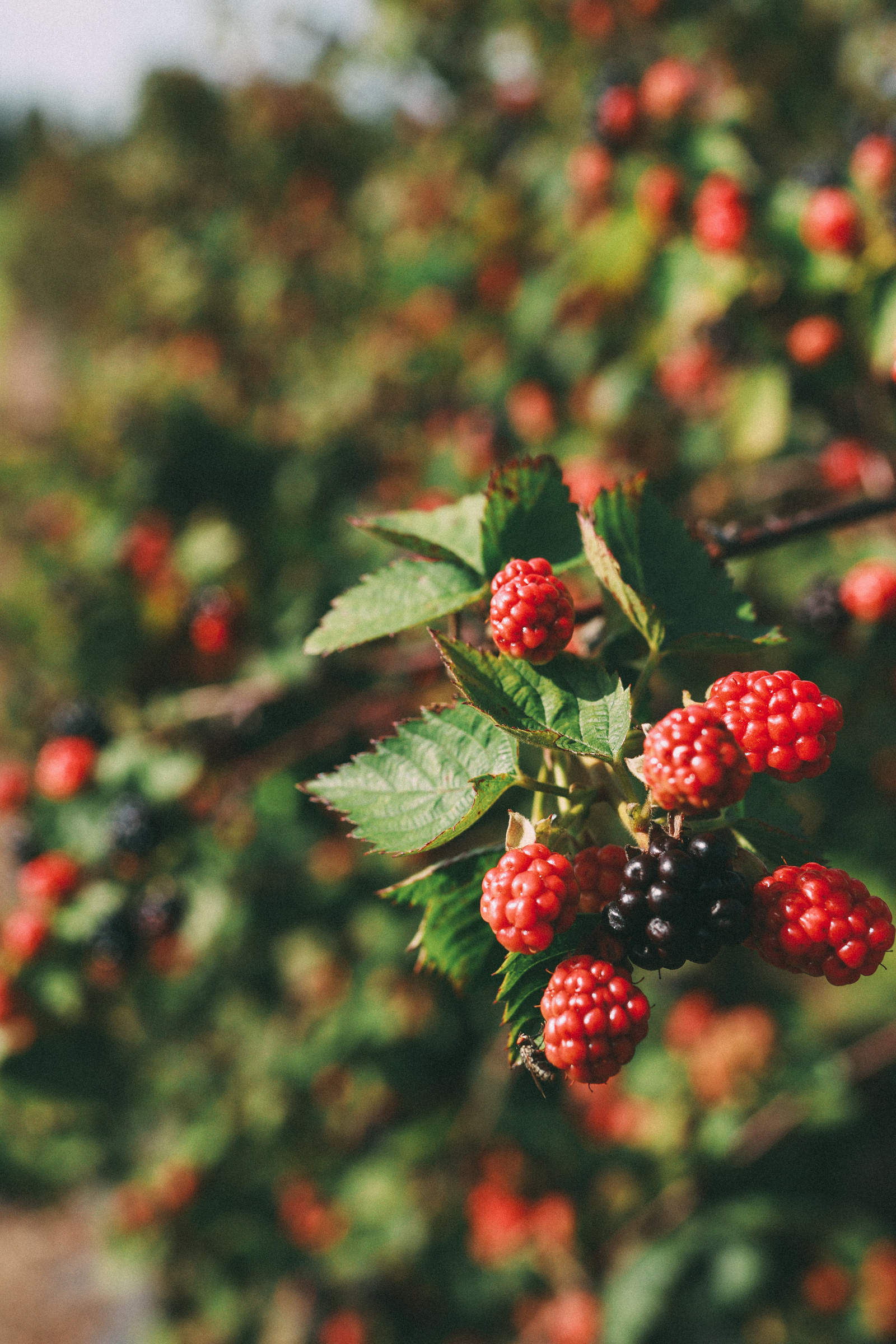 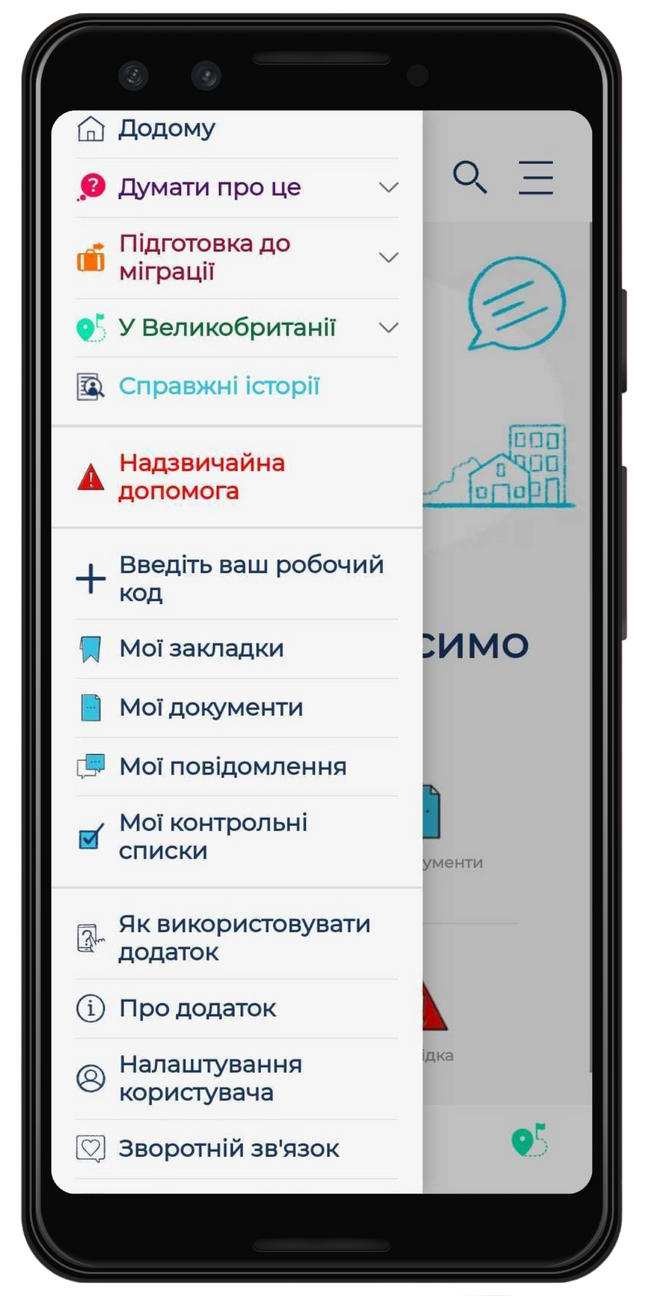 Щоб отримувати останню інформацію та регулярні оновлення, щодо короткострокової сезонної роботи у Великобританії, використовуйте код, який вам надав ваш спонсор або оператор програми.
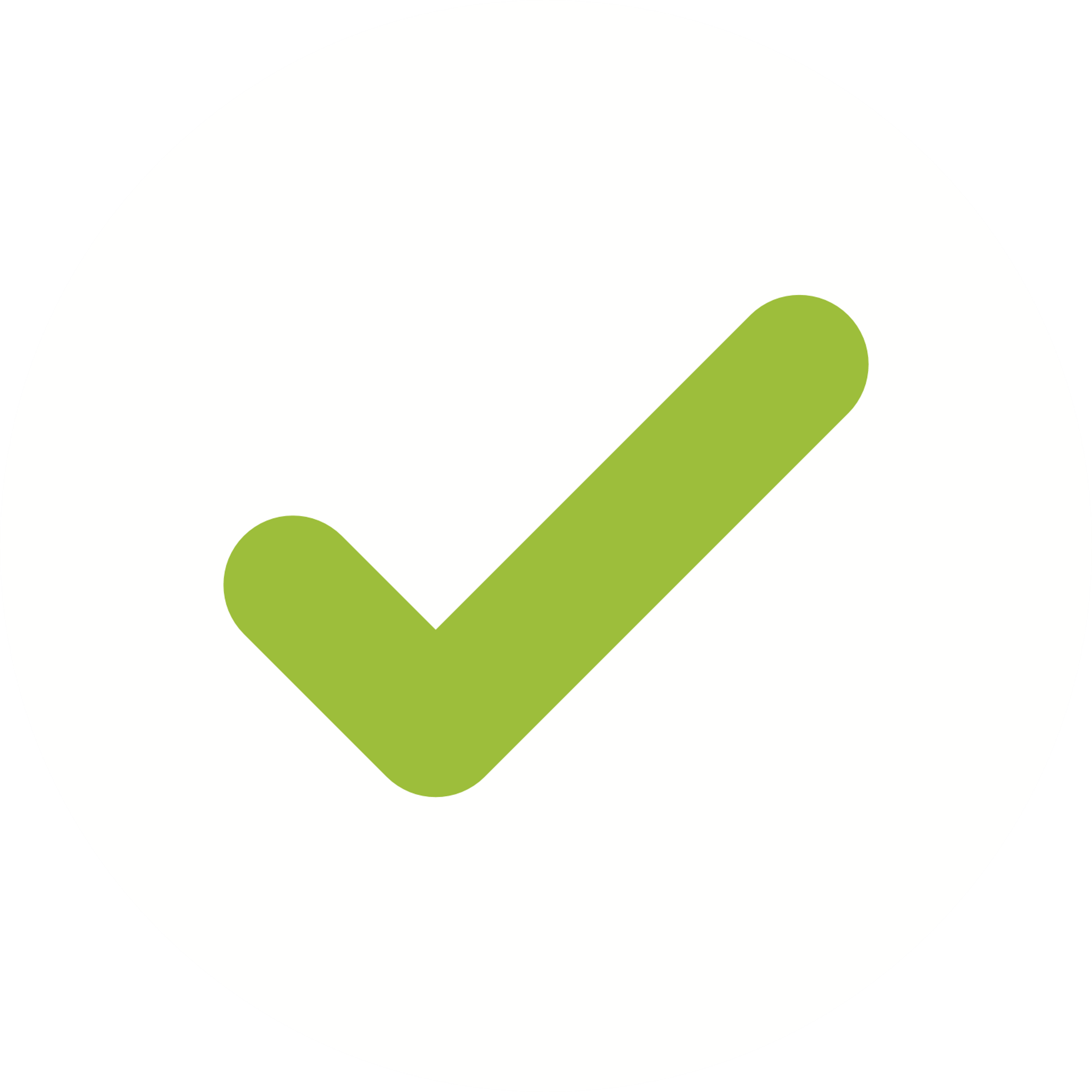 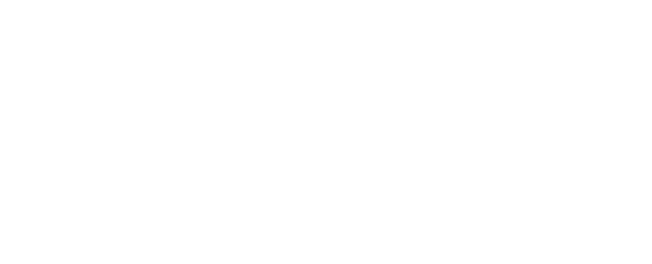 Якщо ви його не отримали, ви можете використати код SWSG287 у розділі «Увійти» на панелі «Меню».
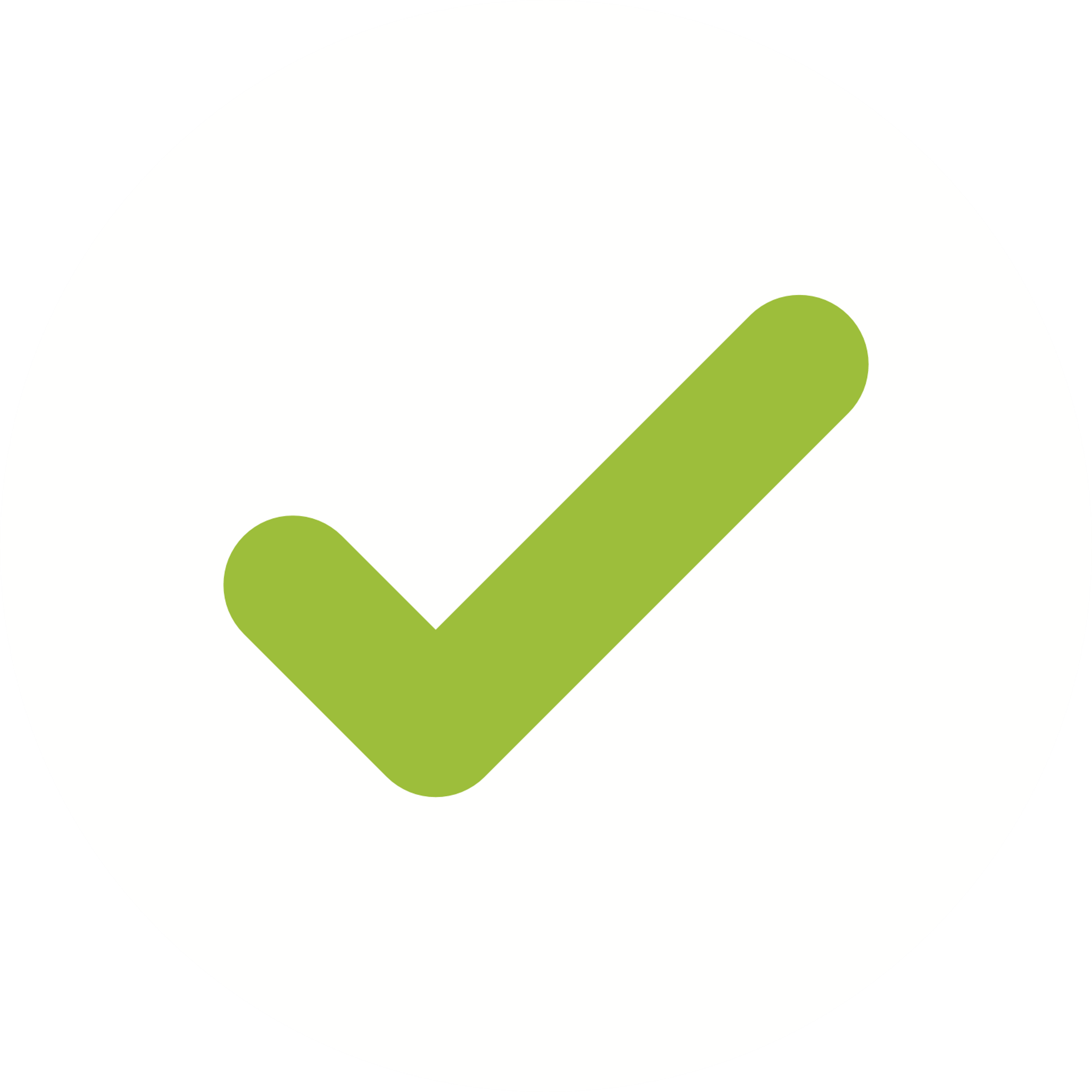 Завантажити додаток Just Good Work можна за посиланням 
sws.justgood.work
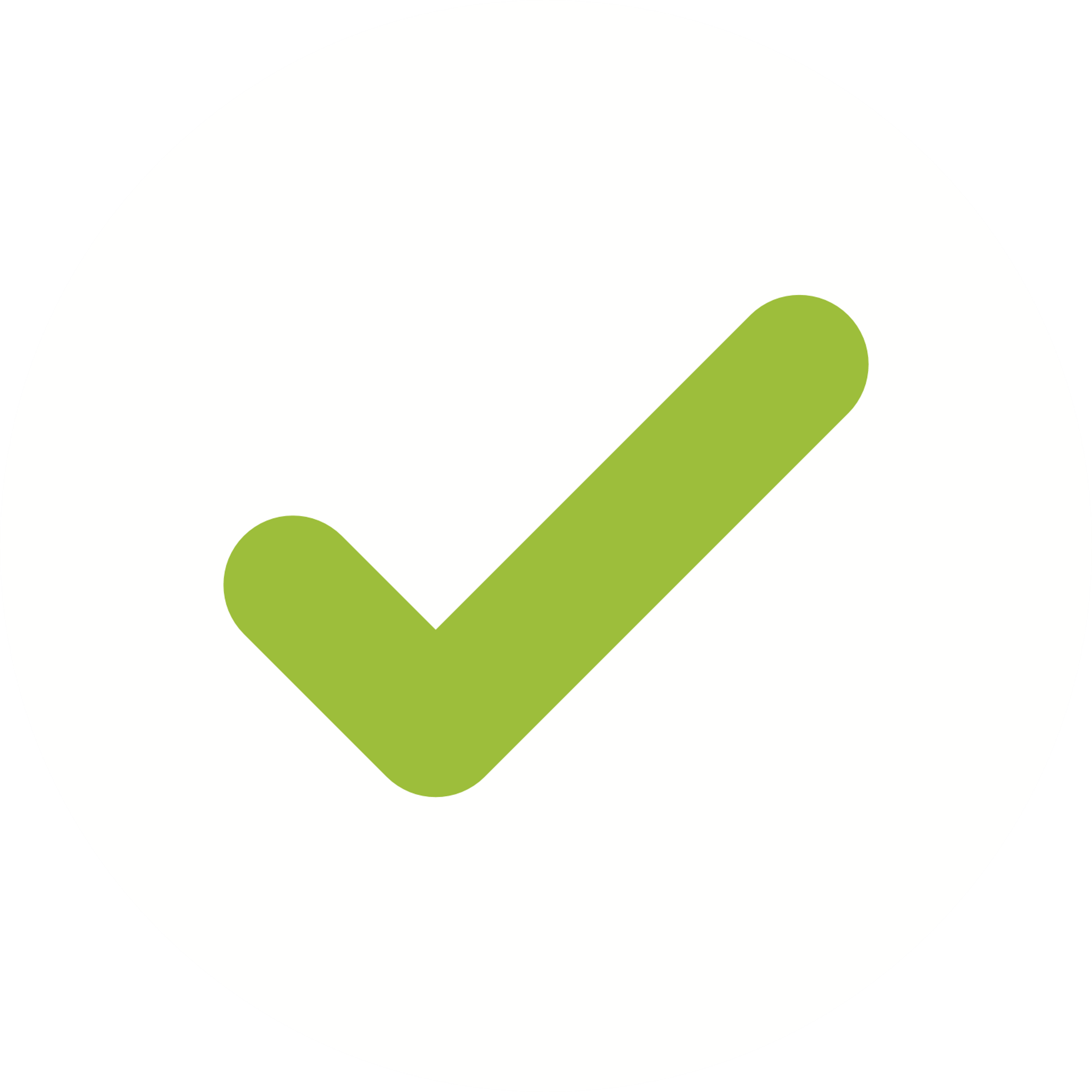 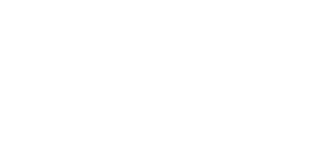 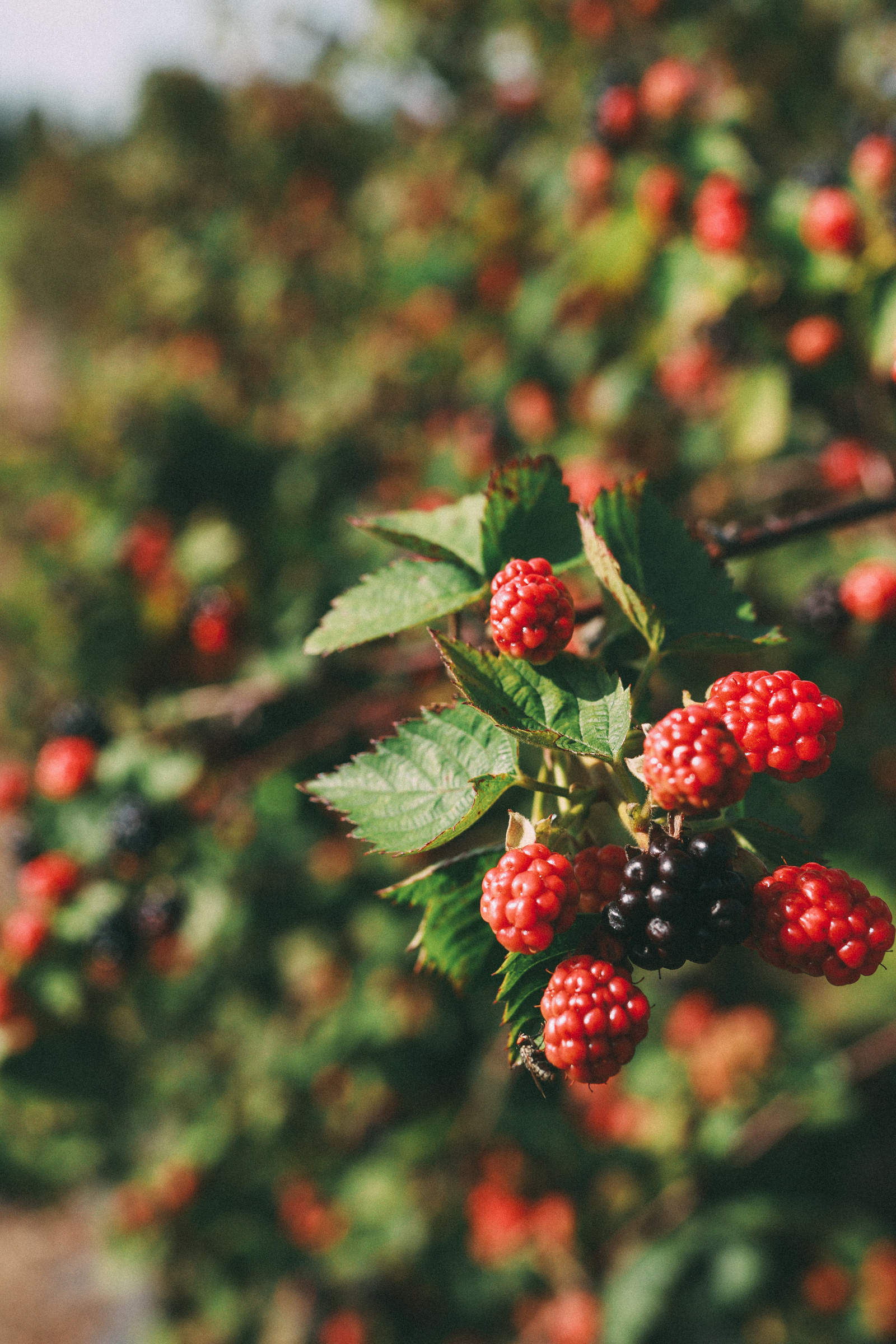 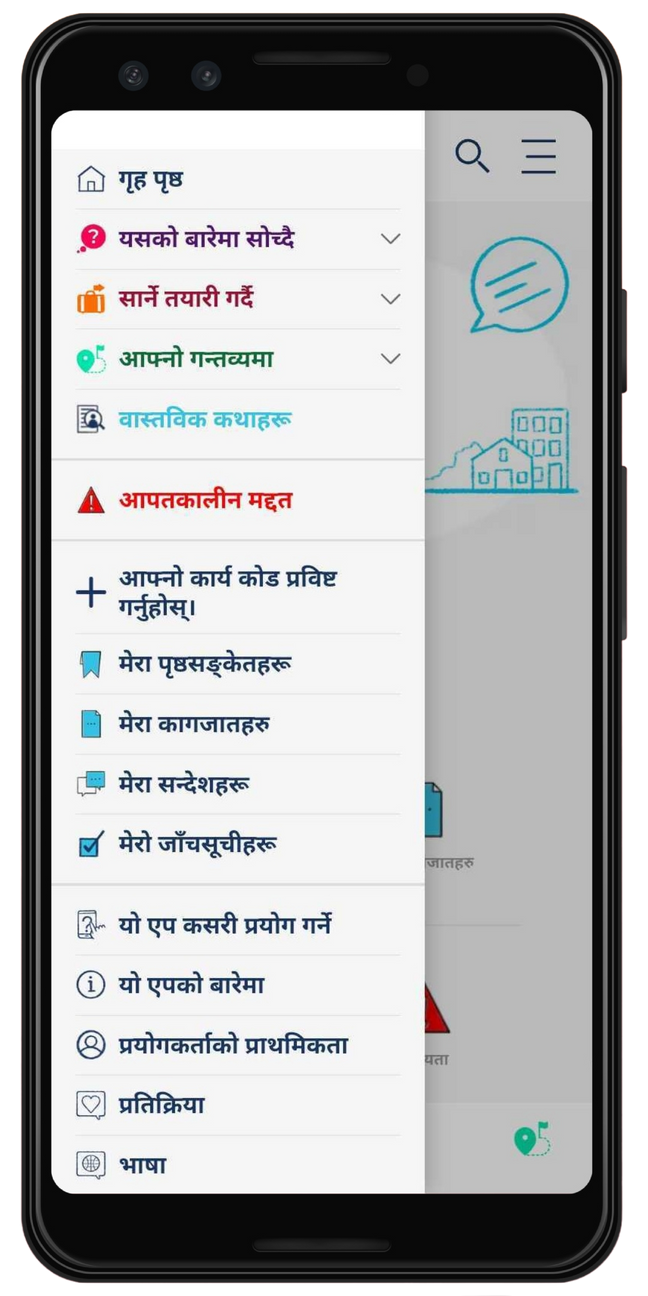 UK मा छोटो अवधिको मौसमी कामको बारेमा नवीनतम जानकारी र नियमित अपडेटहरू प्राप्त गर्न, तपाईको प्रायोजक वा योजना प्रचालकद्वारा दिइएको कोड प्रयोग गर्नुहोस्।
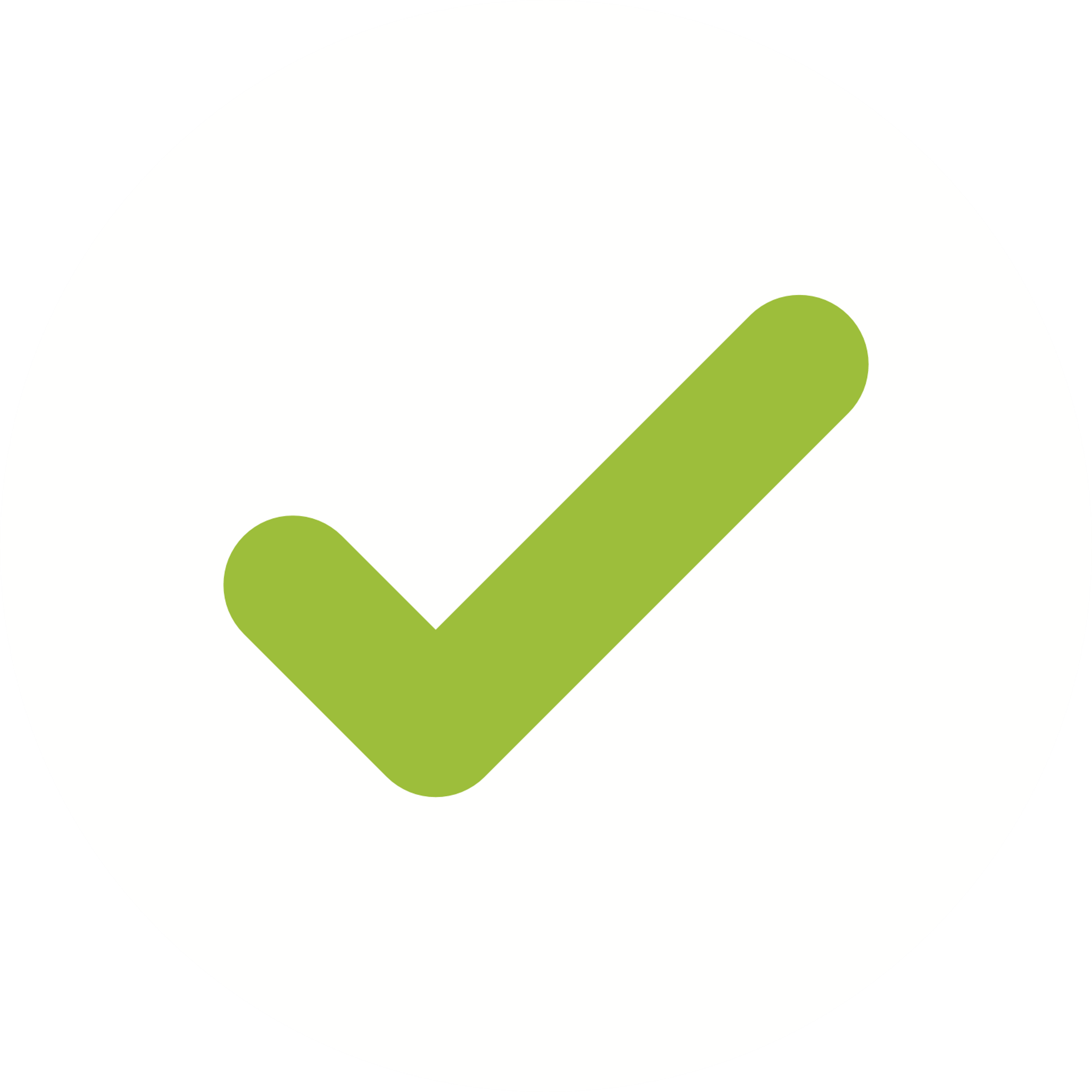 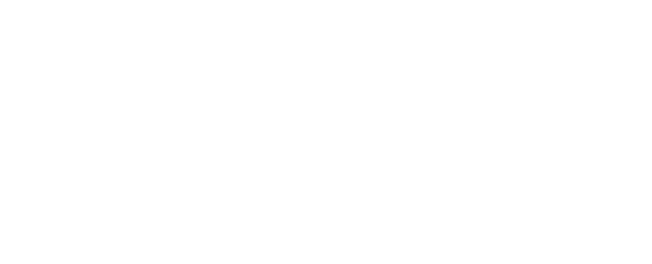 यदि तपाईलाई कोड दिइएको छैन भने, 
तपाईले मेनु बार को साइन इन खण्डमा यो कोड SWSG287 प्रयोग गर्न सक्नुहुनेछ
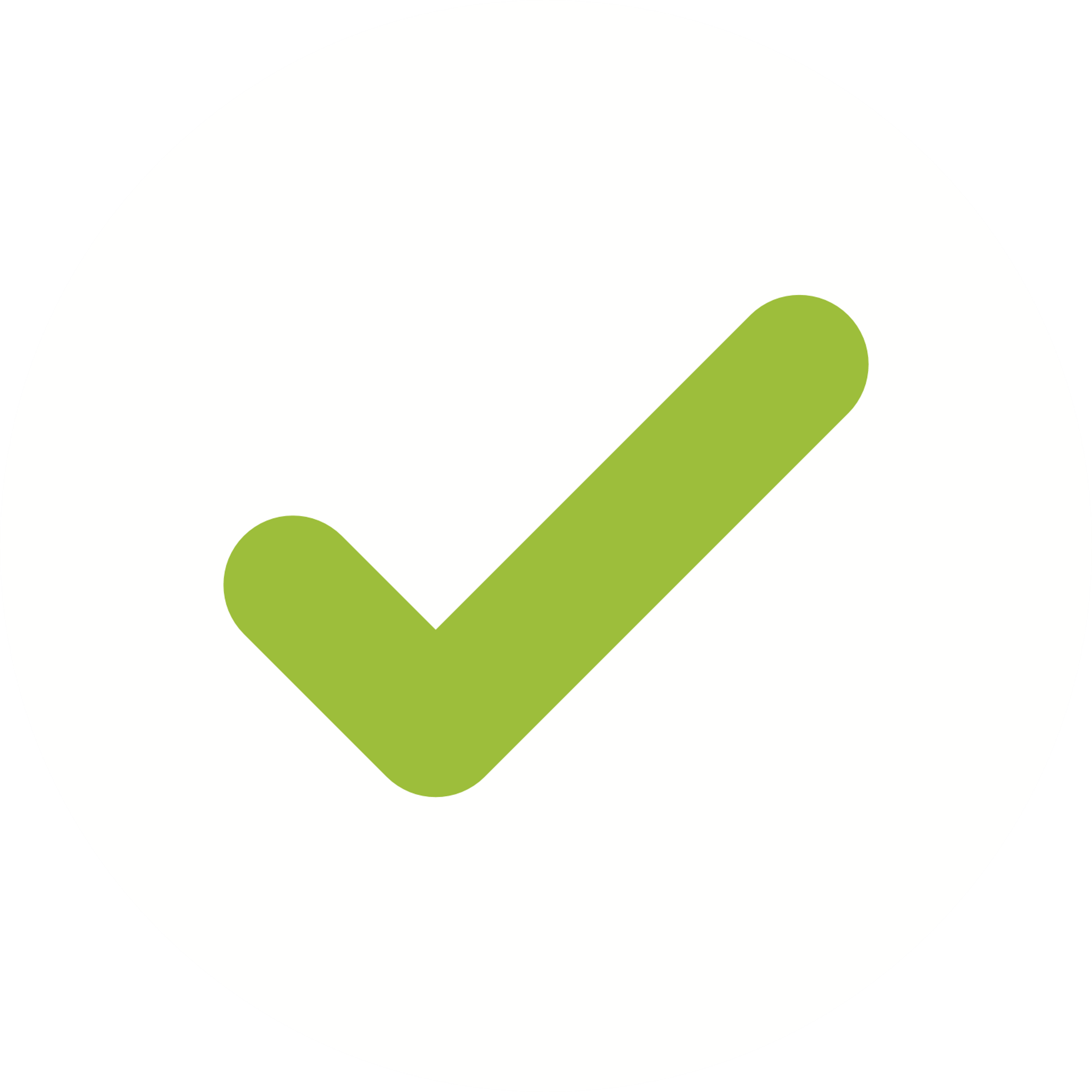 तपाईले जस्ट गुड वर्क एप 
sws.justgood.work
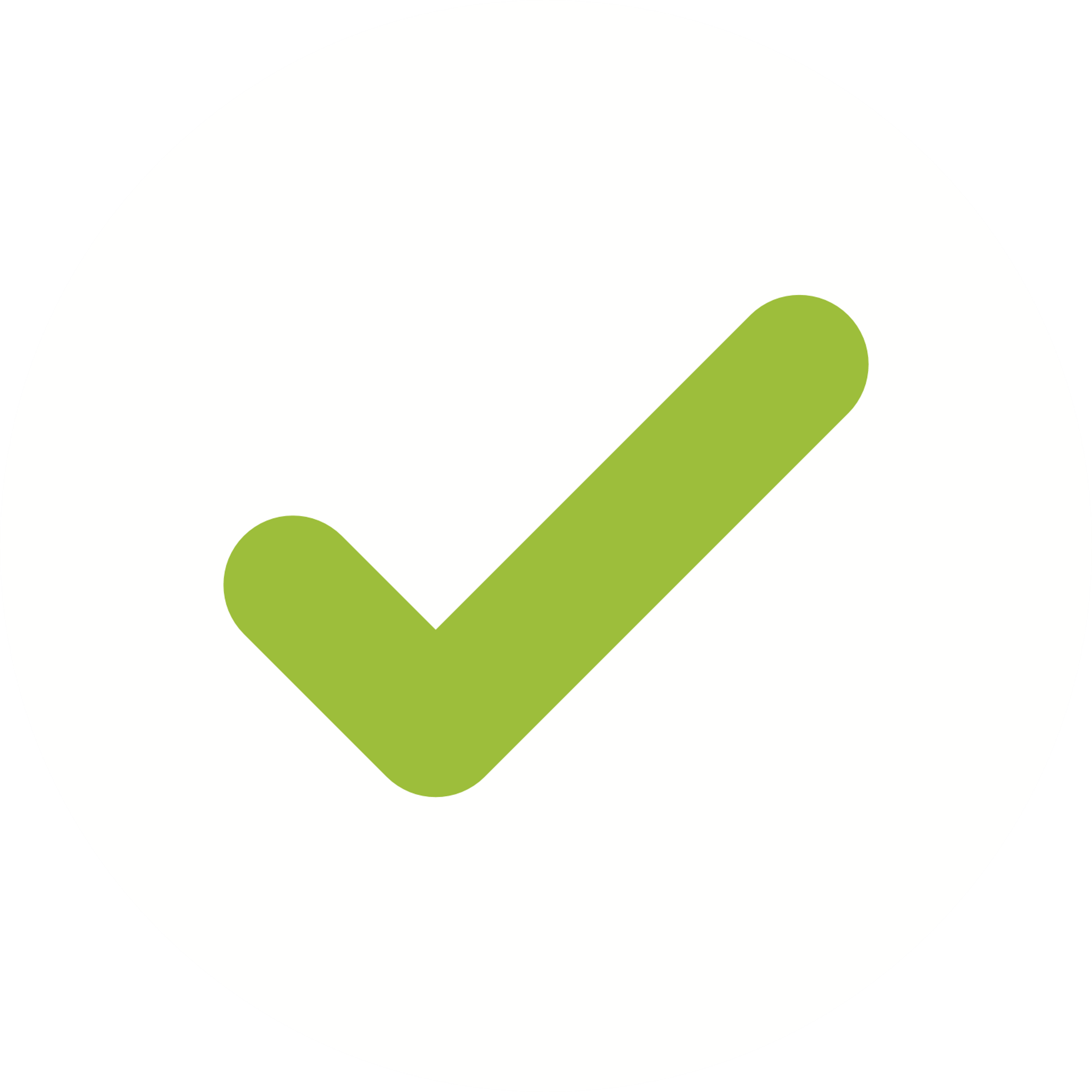 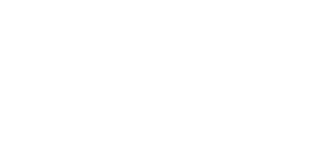 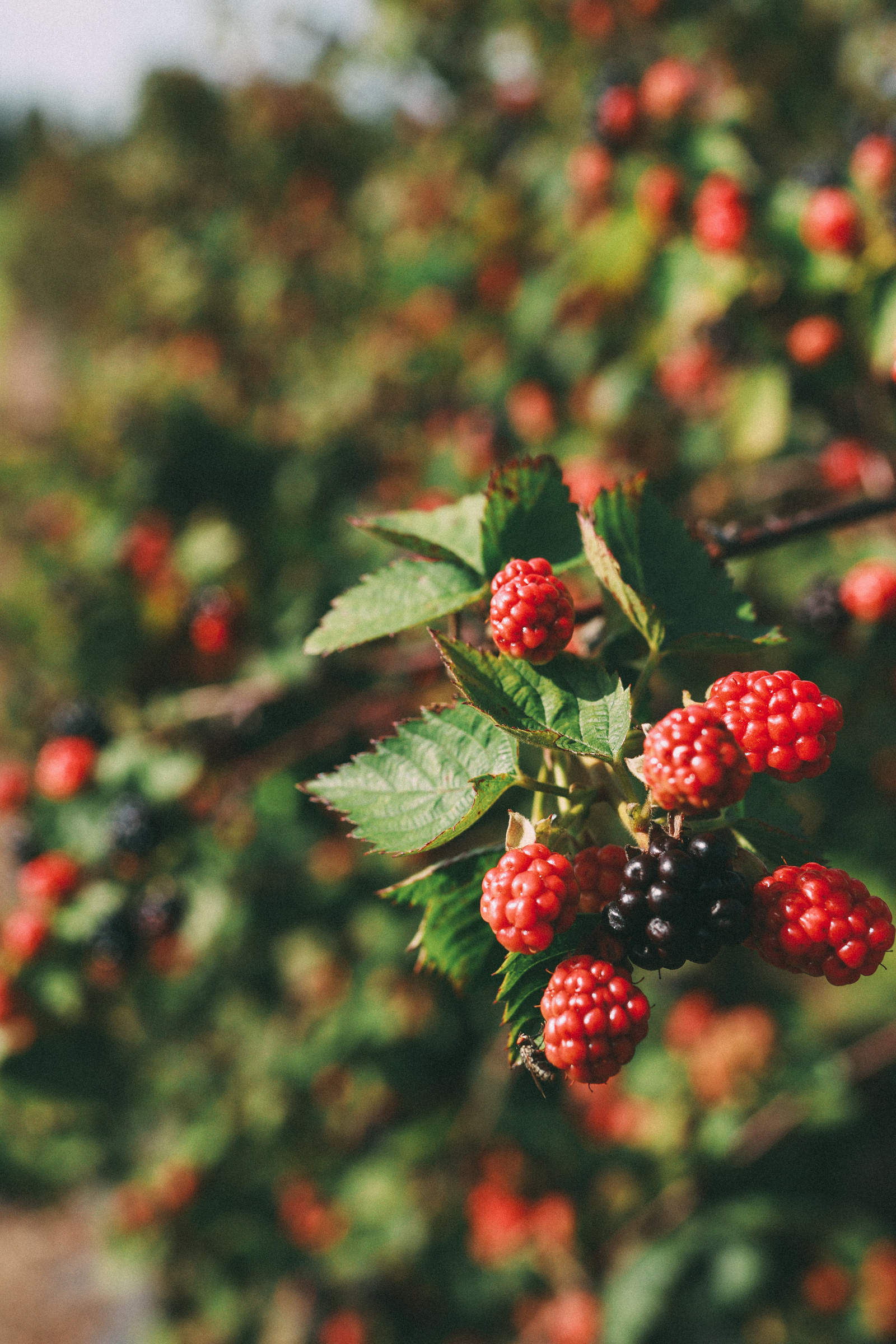 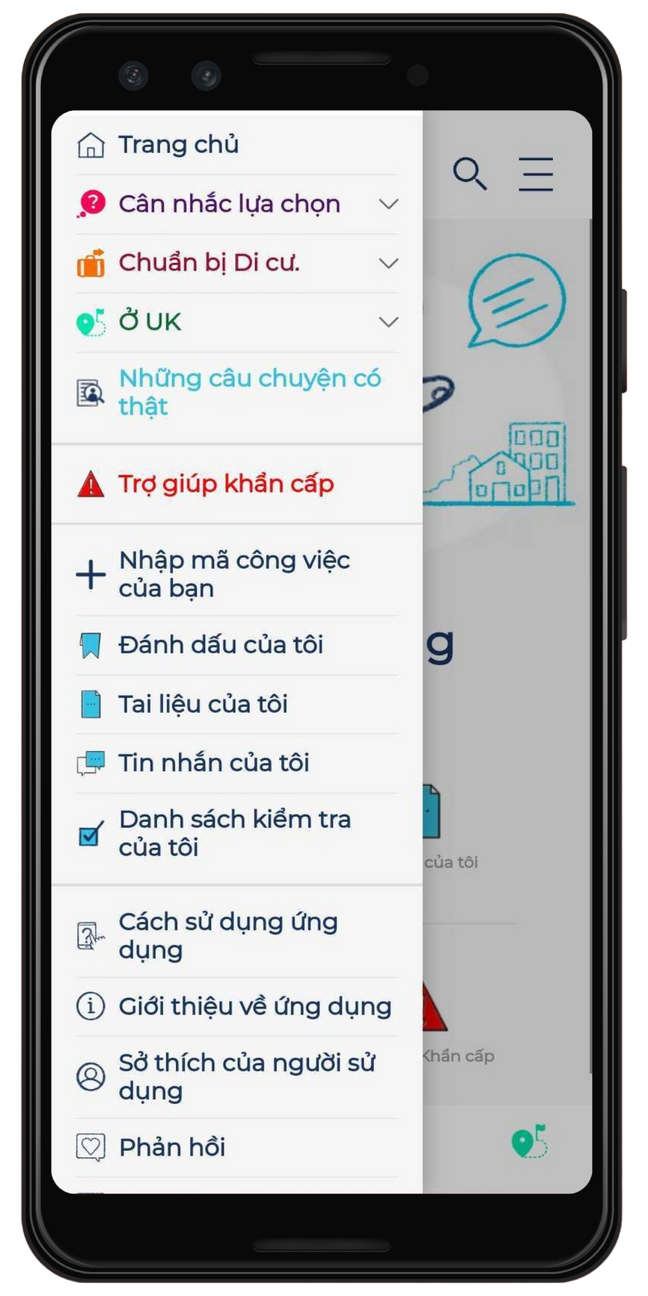 Để nhận được thông tin mới nhất và các cập nhật thường xuyên về công việc thời vụ ở nước Anh, hãy nhập mã do nhà tài trợ hoặc người điều hành chương trình cung cấp.
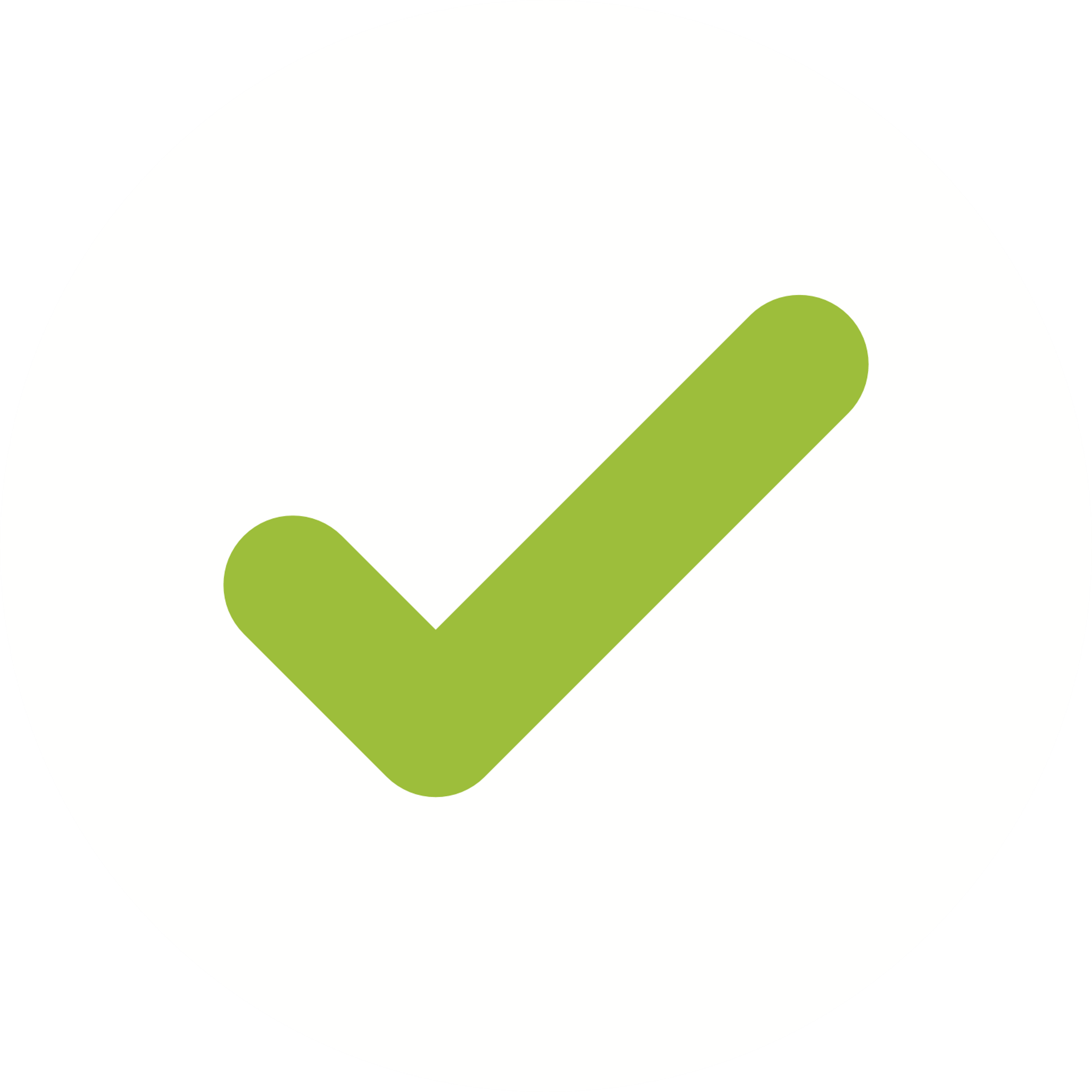 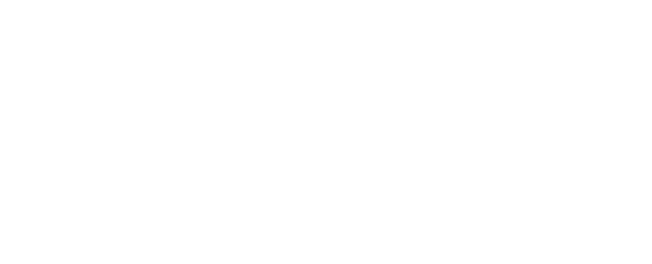 Nếu vẫn chưa nhận được mã, bạn có thể dùng mã SWSG287 trong mục Đăng nhập của thanh Menu.
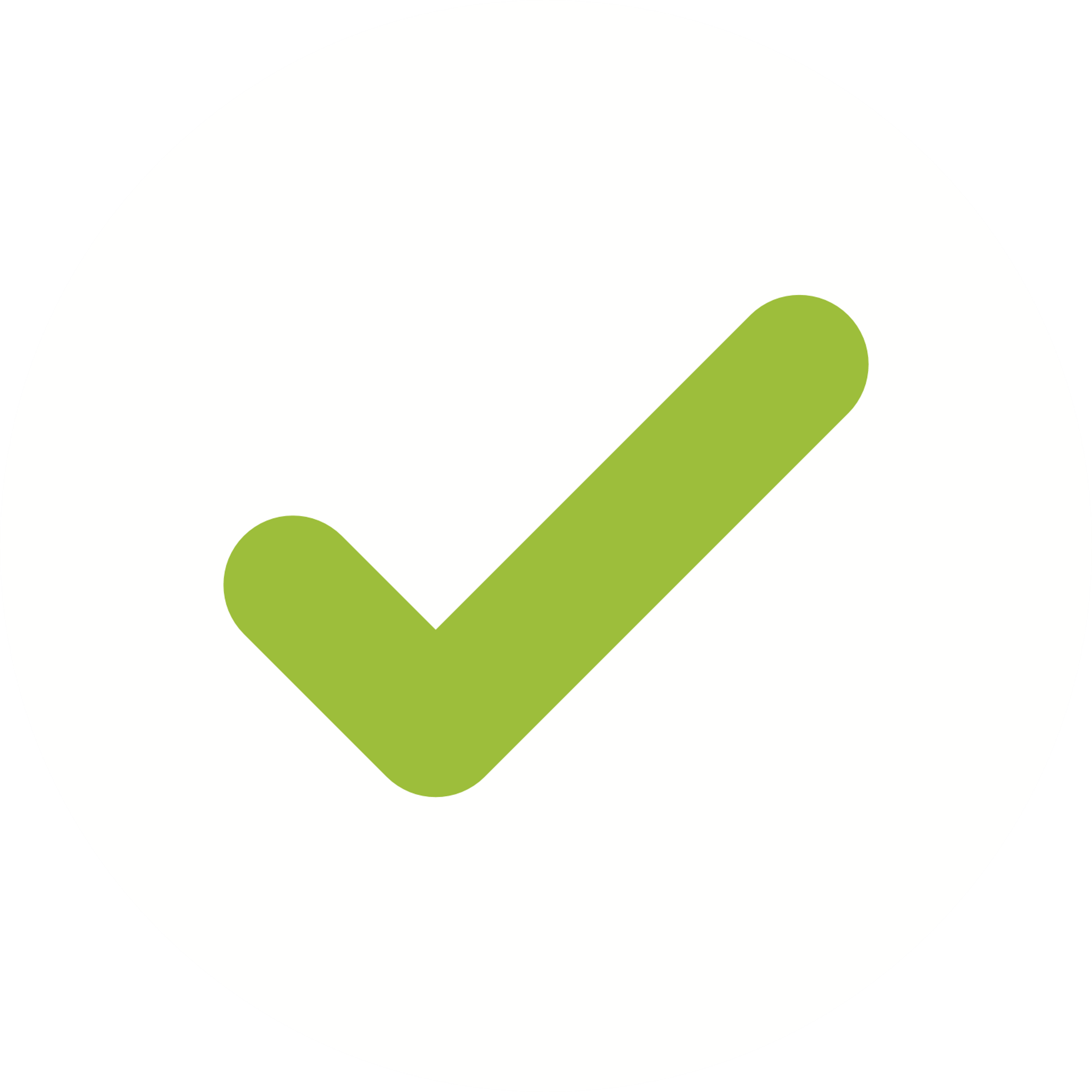 Bạn có thể tải ứng dụng Just Good Work tại đây
sws.justgood.work
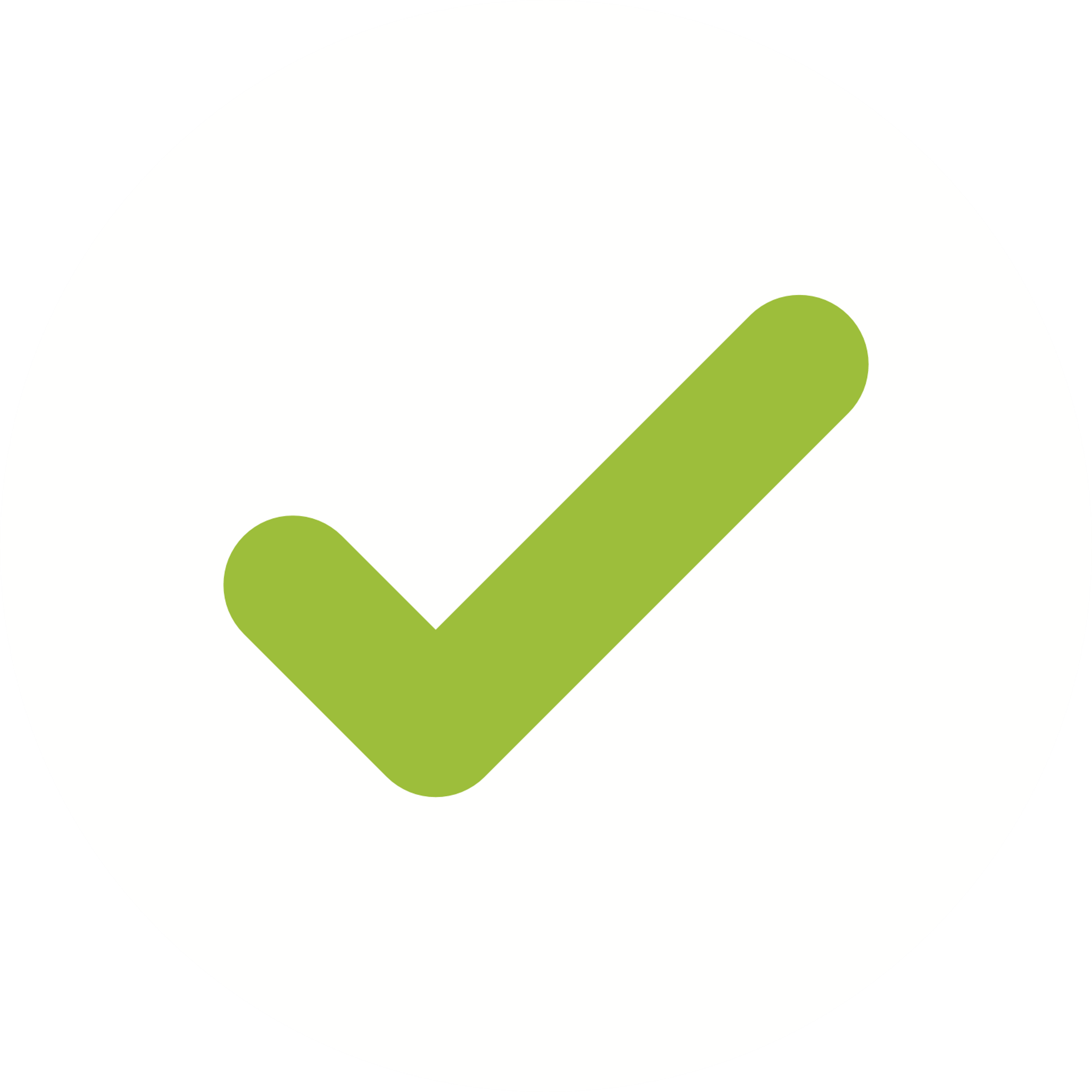 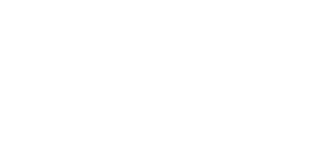 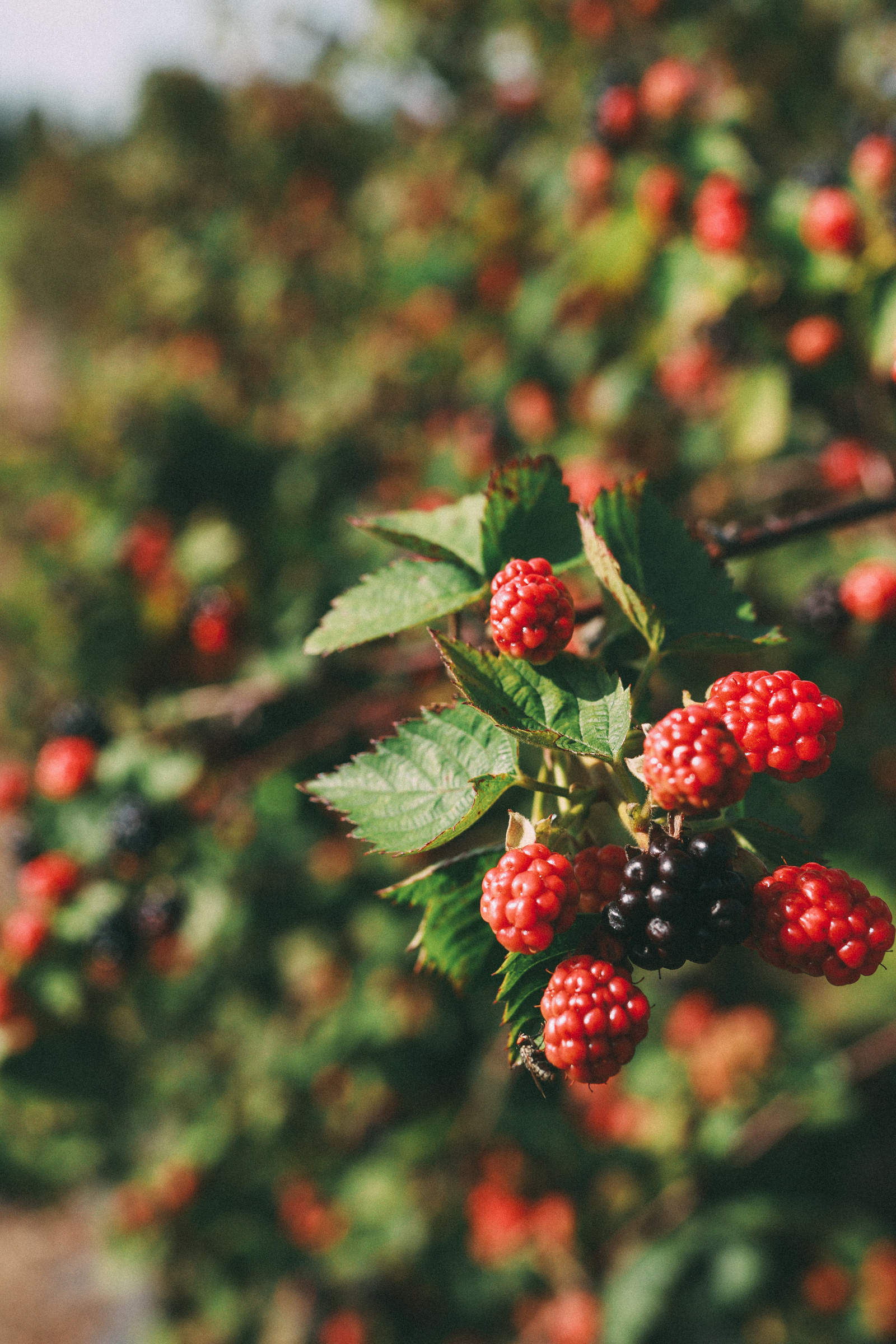 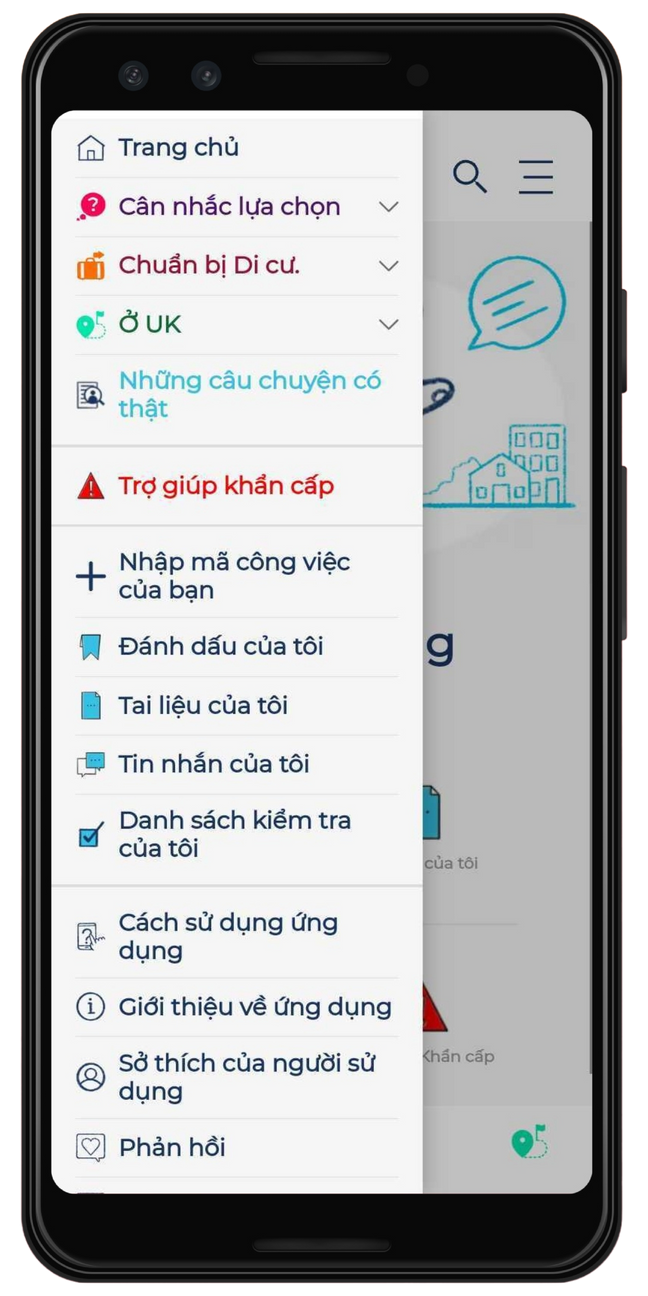 Untuk mendapatkan informasi terbaru dan pembaruan berkala tentang pekerjaan musiman jangka pendek di Britania Raya, gunakan kode yang telah diberikan oleh sponsor atau operator skema Anda.
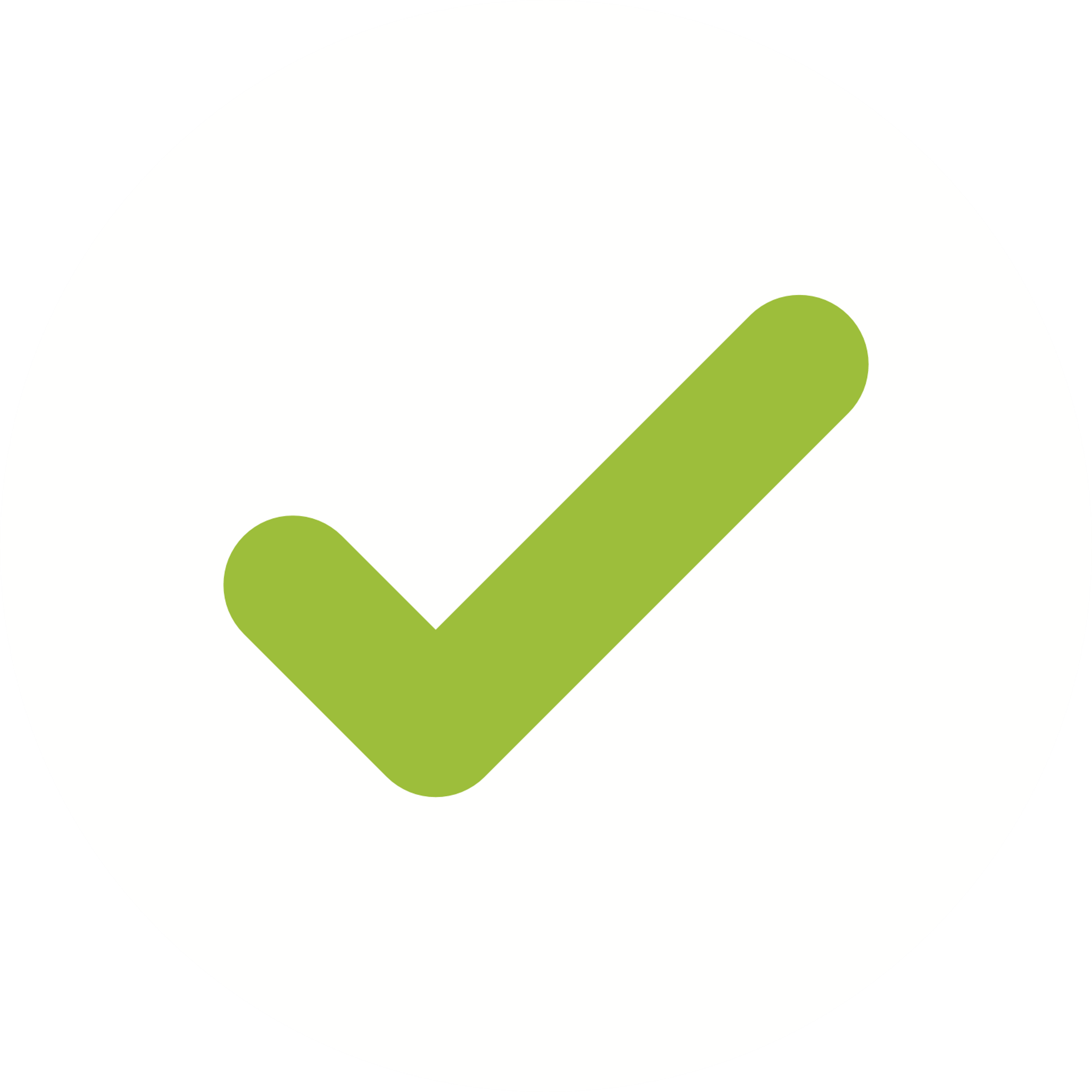 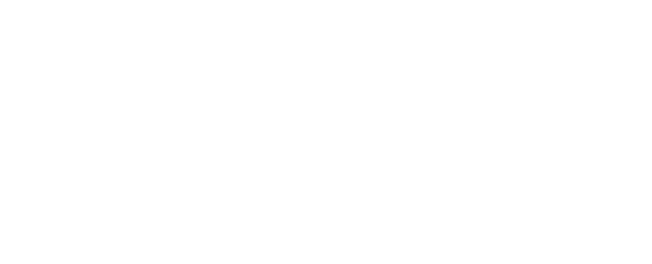 Jika Anda belum mendapatkannya, Anda bisa menggunakan kode SWSG287 di bagian Masuk pada Menu bar.
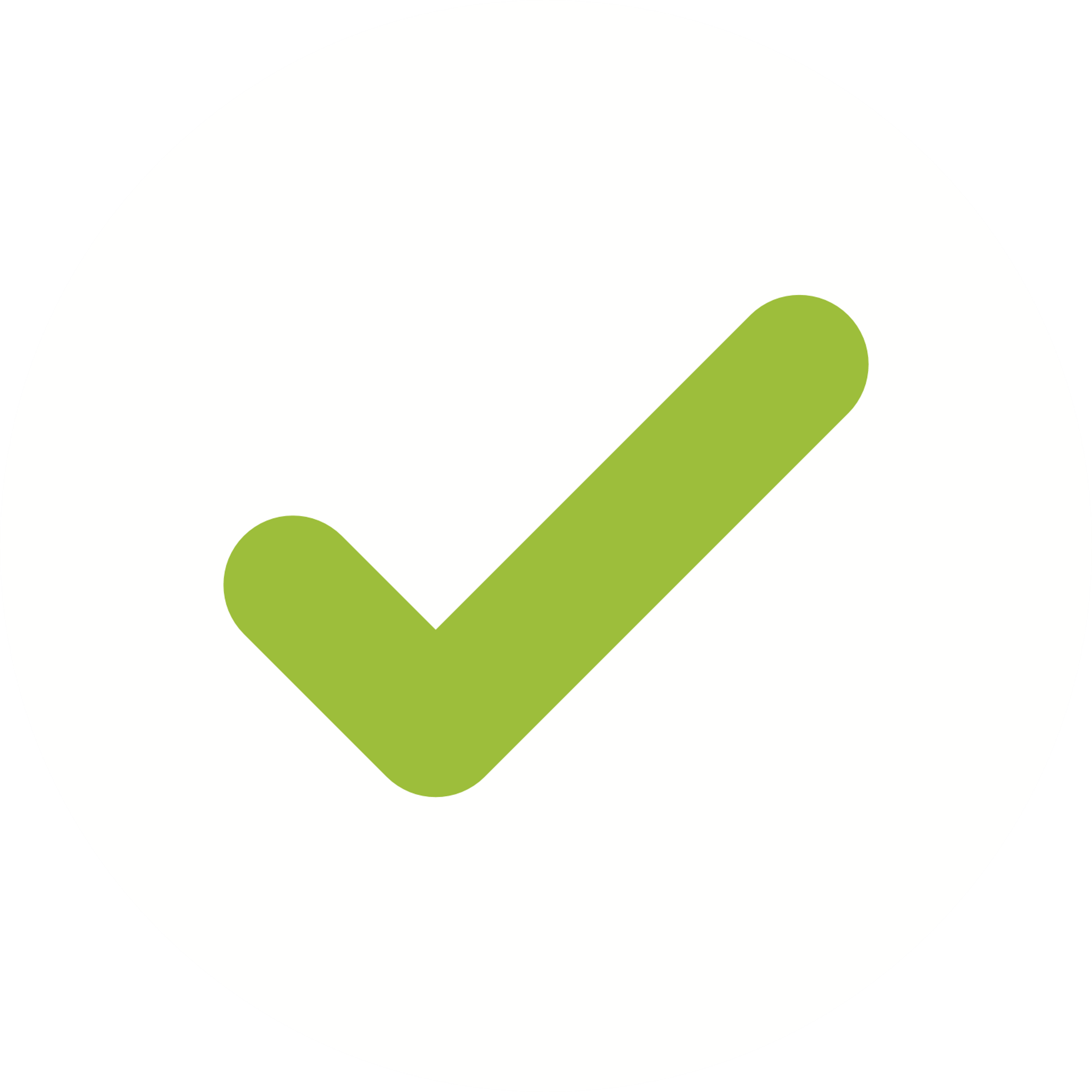 Anda dapat mengunduh aplikasi Just Good Work di sini
sws.justgood.work
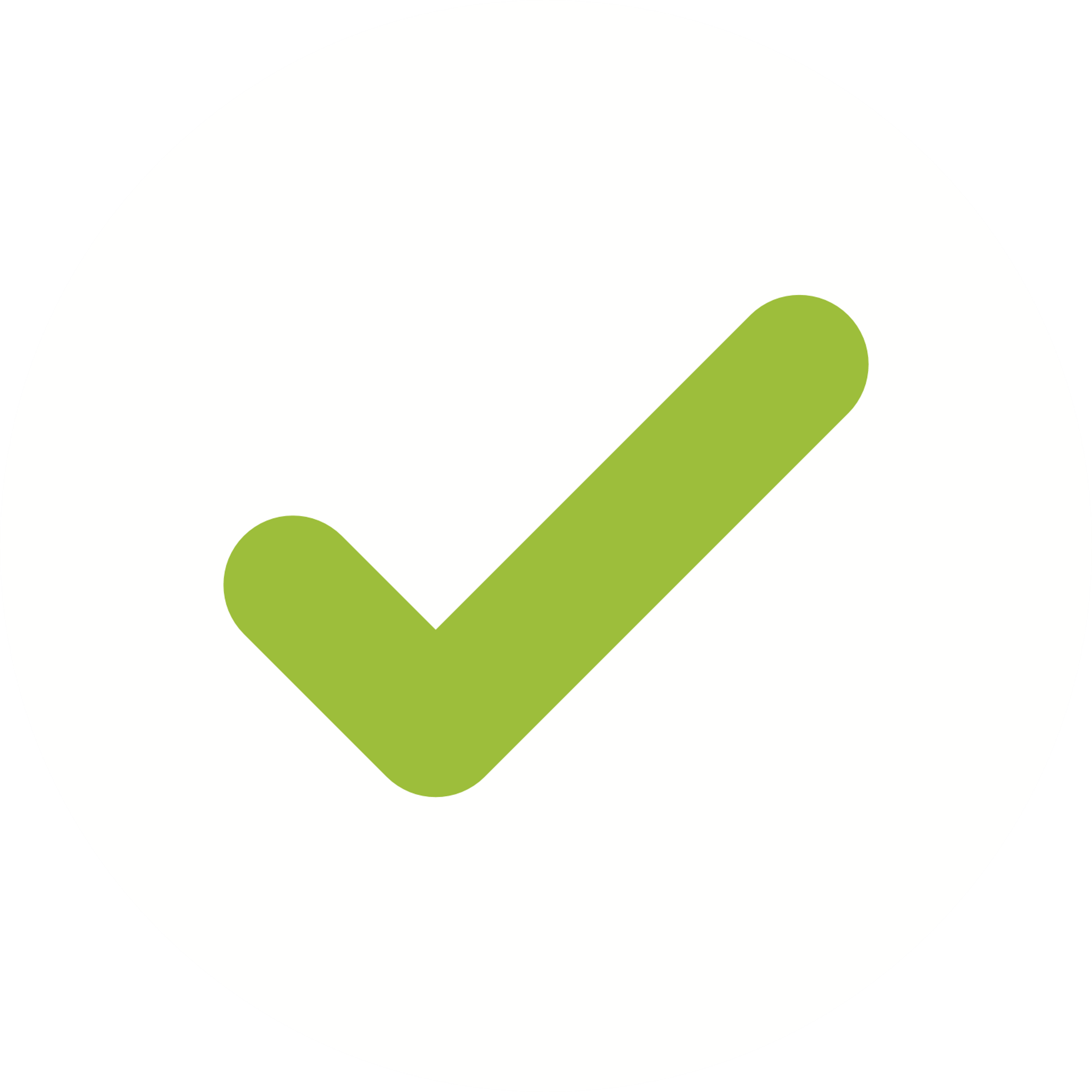 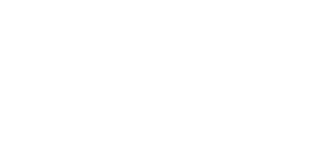 Screenshots
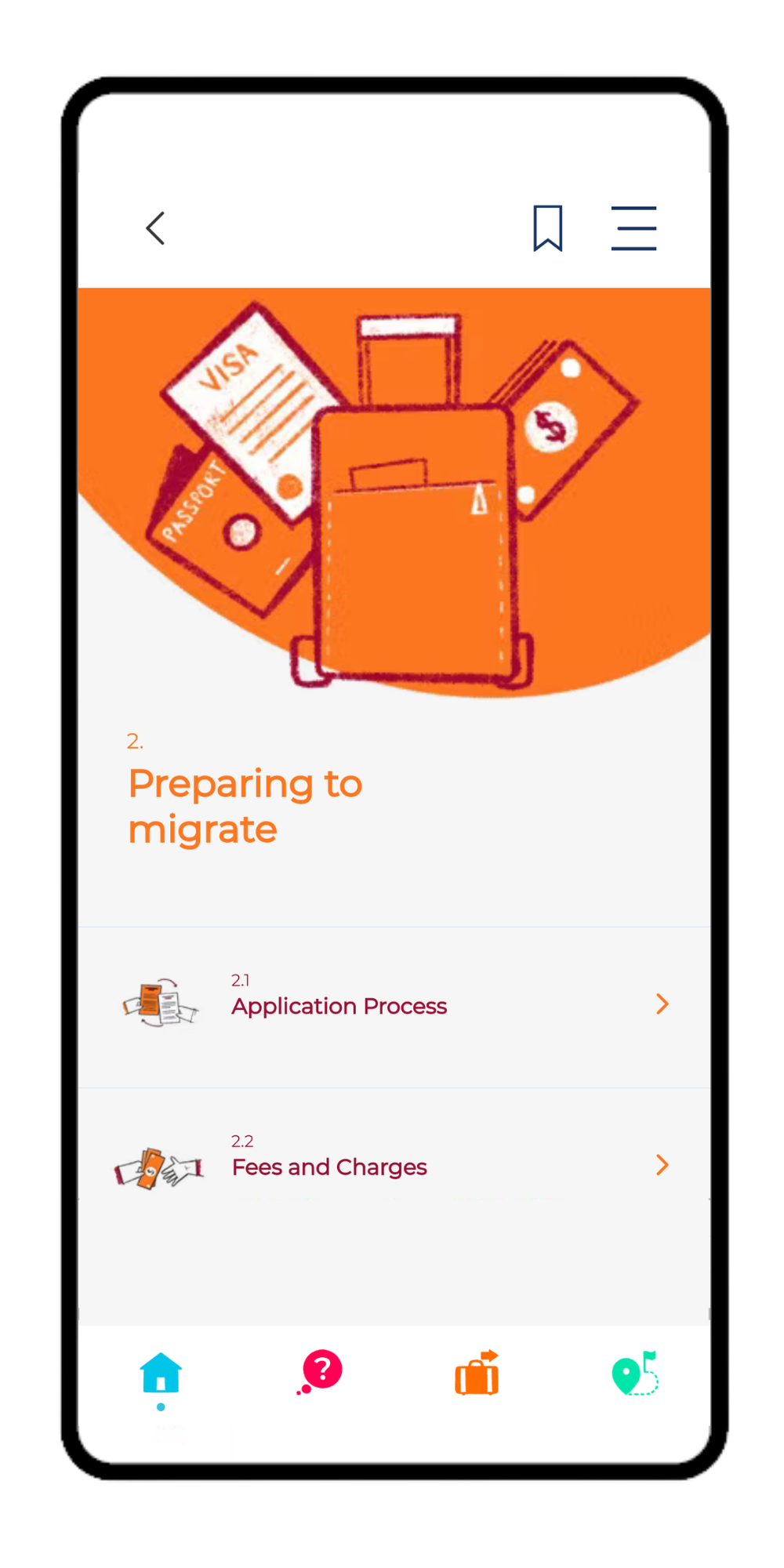 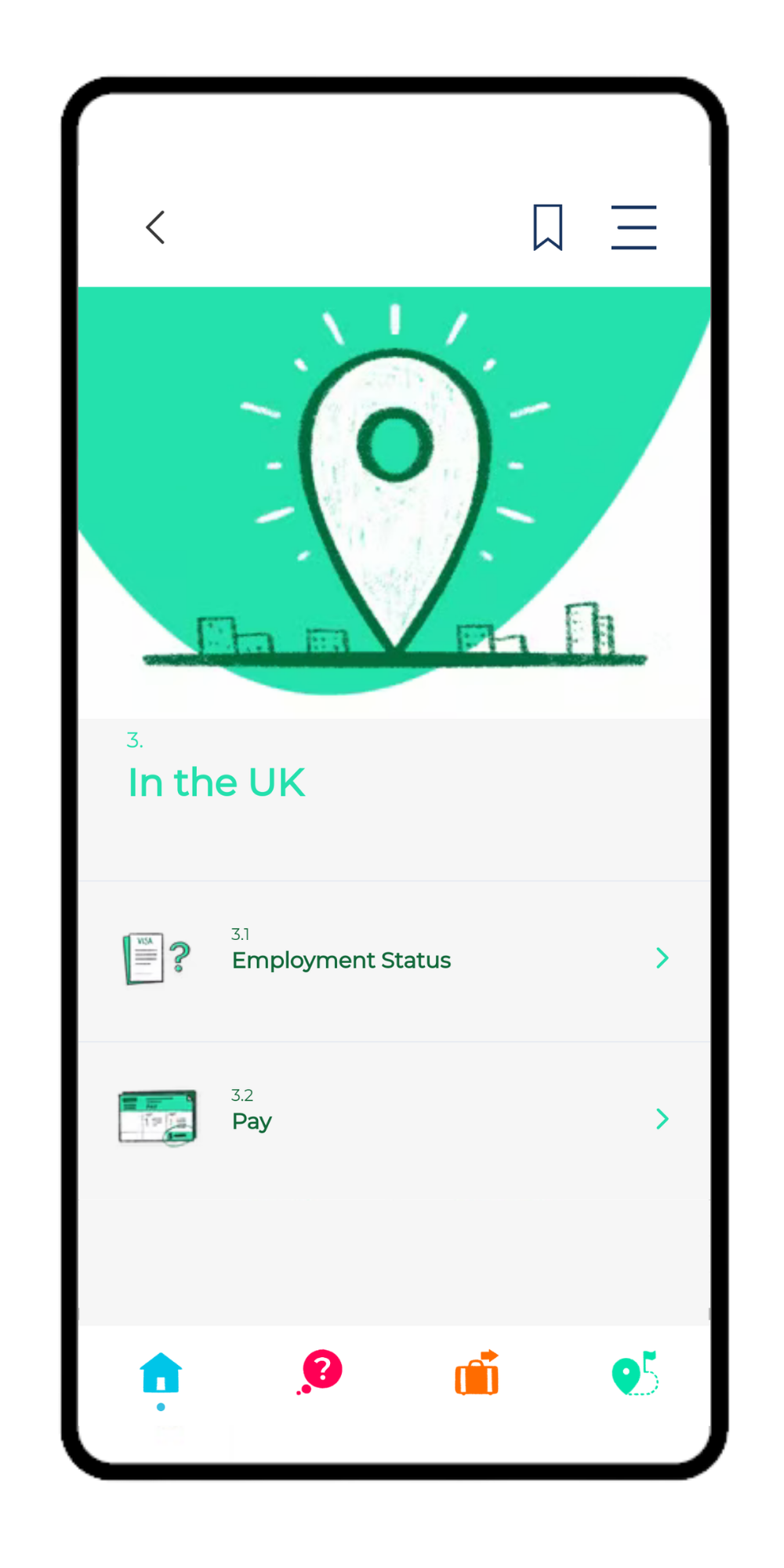 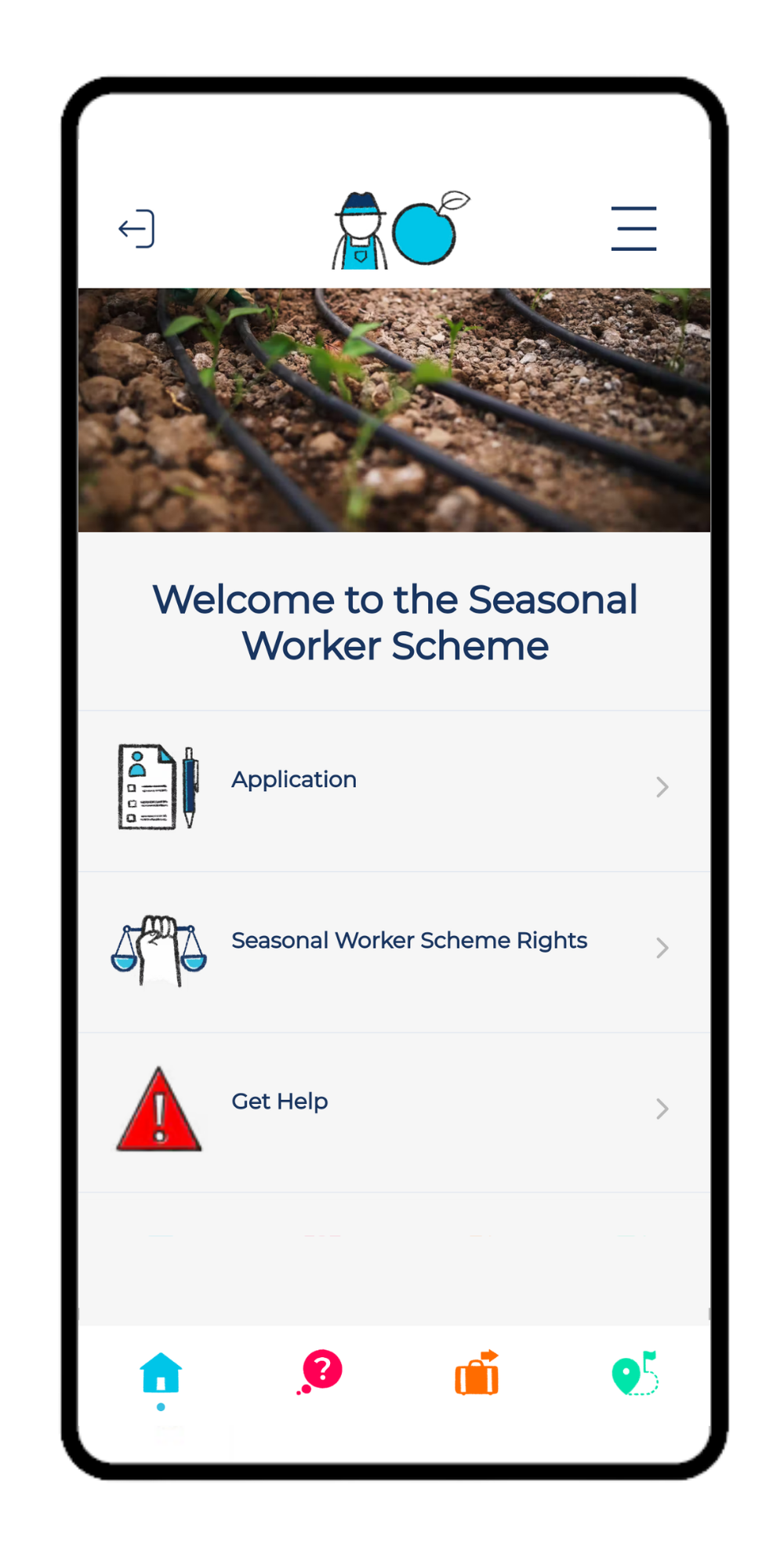 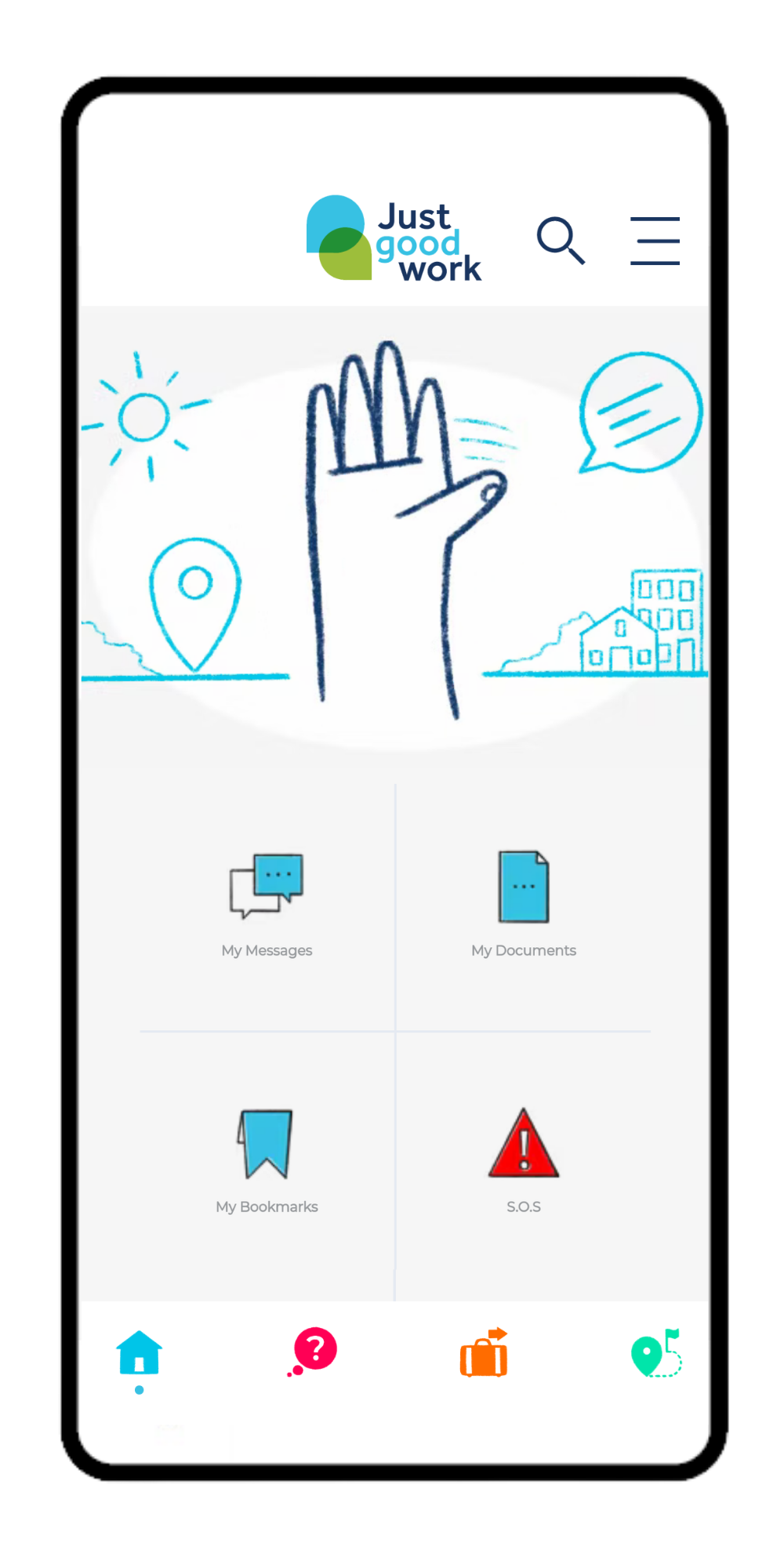 ‹#›
Post: Looking for Work
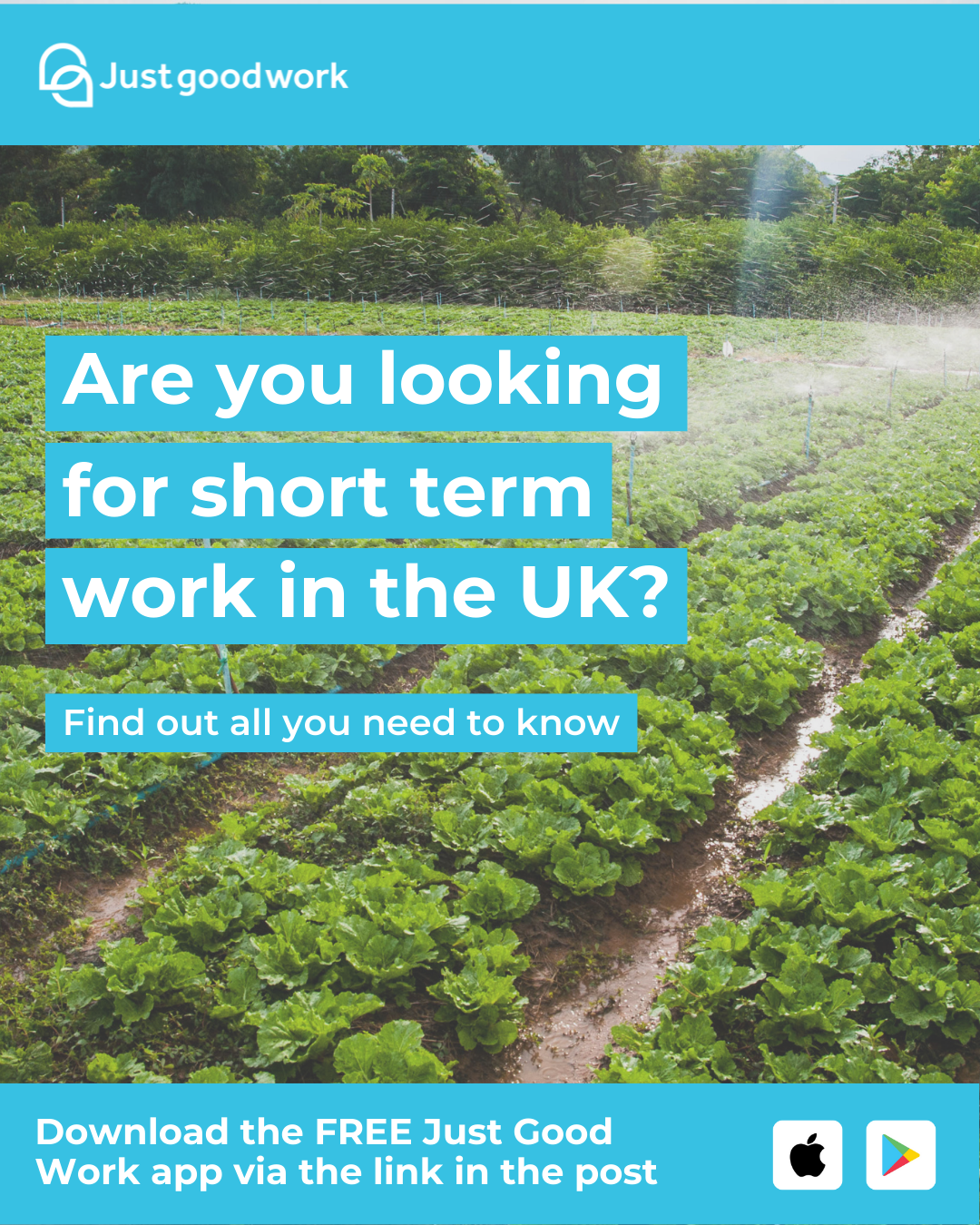 Suggested post text (translations on following slides)

Just Good Work is a free and independent mobile app created for those coming to or in the UK for work, with specific information on:
How to get seasonal work in the UK 
Your rights in recruitment and at work
What life and work in the UK is like 

Download using this link: http://sws.justgood.work/
‹#›
Post: Applying for Work
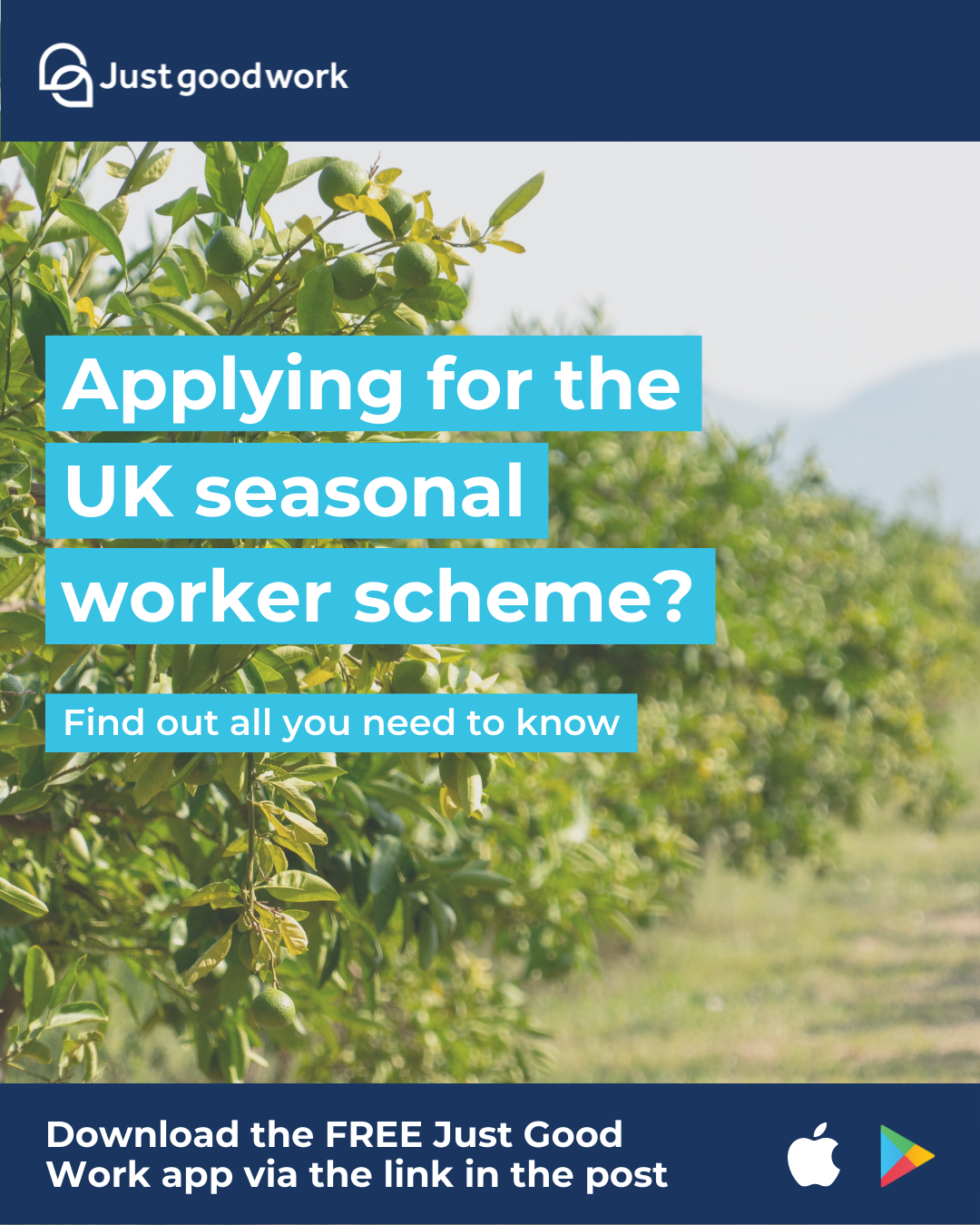 Suggested post text (translations on following slides)

Just Good Work is a free and independent mobile app created for those coming to or in the UK for work, with specific information on:
How to get seasonal work in the UK 
Your rights in recruitment and at work
What life and work in the UK is like 

Download using this link: http://sws.justgood.work/
‹#›
Post: On the scheme
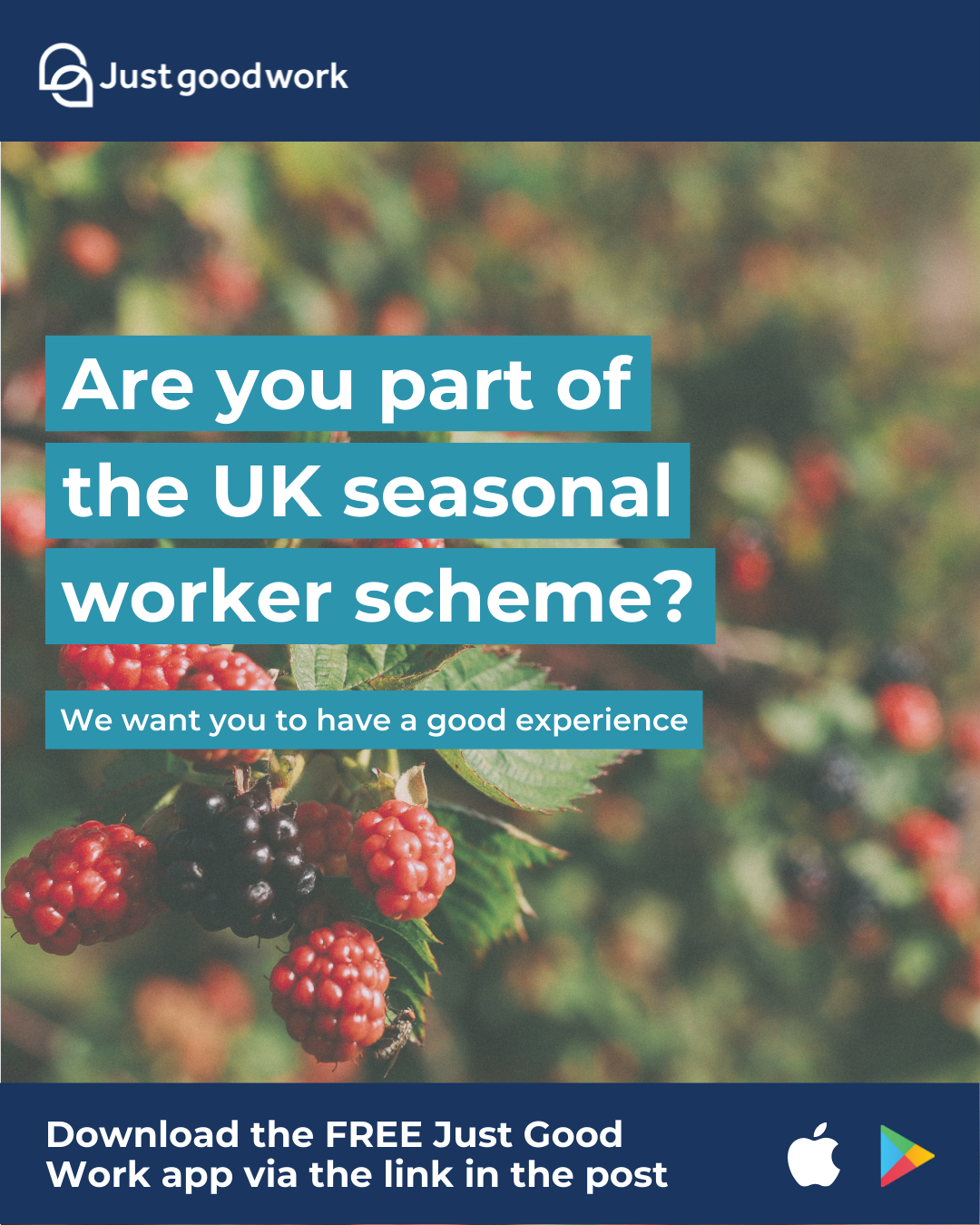 Suggested post text (translations on following slides)

Just Good Work is a free and independent mobile app created for workers who are in UK for work, providing specific information and advice on:
Your rights in recruitment and at work
Information for life and work in the UK
How to get help and support if you have questions or problems

Download using this link: http://sws.justgood.work/
‹#›
Suggested Post Text: Albanian
‹#›
Suggested Post Text: Bulgarian
‹#›
Suggested Post Text: Indonesian
‹#›
Suggested Post Text: Macedonian
‹#›
Suggested Post Text: Nepali
‹#›
Suggested Post Text: Polish
‹#›
Suggested Post Text: Romanian
‹#›
Suggested Post Text: Russian
‹#›
Suggested Post Text: Serbian
‹#›
Suggested Post Text: Ukrainian
‹#›
Suggested Post Text: Vietnamese
‹#›